Year 3, Unit 2
Numbers to 1,000
Year 3, Unit 2
These materials heavily reflect the prioritisation approach of the ready-to-progress criteria in the DfE Primary Mathematics Guidance 2020 and on the PPTs that exemplify them on the NCETM website. They also include other relevant National Curriculum content. Related sections of the NCETM Primary Mastery Professional Development Materials provide small-step teaching guidance.
Ready-to-progress criteria addressed by this unit
Teaching of this unit supports the following criteria from the ‘DfE Mathematics Guidance: key stages 1 & 2’ (the 335-page document available as a download)
3NPV-1 Page 86
3NPV-2 Page 88
3NPV-3 Page 91
3NPV-4 Page 95
3NF-3 	  Page 103
3AS-1   Page 106
Prior learning 
If the following ready-to-progress criteria, contained in the same DfE guidance document as above, were secured in Year 2, children will be ready to start on this unit.
2NPV-1 Page 51
2NPV-2 Page 53
Curriculum Prioritisation for Primary Maths
Contents
The links below take you to the starting slide of each learning outcome.
Click the arrow button to return to this Contents slide.
Curriculum Prioritisation for Primary Maths
Contents
The links below take you to the starting slide of each learning outcome.
Click the arrow button to return to this Contents slide.
Curriculum Prioritisation for Primary Maths
Contents
The links below take you to the starting slide of each learning outcome.
Click the arrow button to return to this Contents slide.
Curriculum Prioritisation for Primary Maths
Contents
The links below take you to the starting slide of each learning outcome.
Click the arrow button to return to this Contents slide.
Curriculum Prioritisation for Primary Maths
Contents
The links below take you to the starting slide of each learning outcome.
Click the arrow button to return to this Contents slide.
Curriculum Prioritisation for Primary Maths
Contents
The links below take you to the starting slide of each learning outcome.
Click the arrow button to return to this Contents slide.
Curriculum Prioritisation for Primary Maths
Contents
The links below take you to the starting slide of each learning outcome.
Click the arrow button to return to this Contents slide.
Curriculum Prioritisation for Primary Maths
Year 3, Unit 2, Learning Outcome 1
The following slides have been collated to support the teaching of this learning outcome.
Curriculum Prioritisation for Primary Maths
Year 3, Unit 2, Learning Outcome 1
Additional teacher guidance for this outcome should be read first and can be found in this segment of the NCETM Primary Mastery Professional Development Materials:
1.17 Composition and Calculation: 100 and bridging 100
The spine materials are divided into ‘teaching points’ and ‘steps in learning’.
Curriculum Prioritisation for Primary Maths
1.17 Composition and calculation: 100 – step 1:1
10
1.17 Composition and calculation: 100 – step 1:1
100
1.17 Composition and calculation: 100 – step 1:2
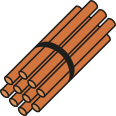 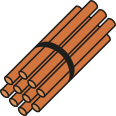 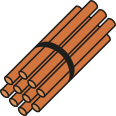 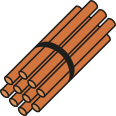 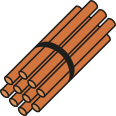 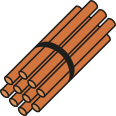 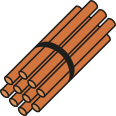 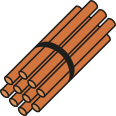 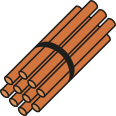 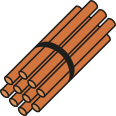 100
10
20
30
40
50
60
70
80
90
1.17 Composition and calculation: 100 – step 1:2
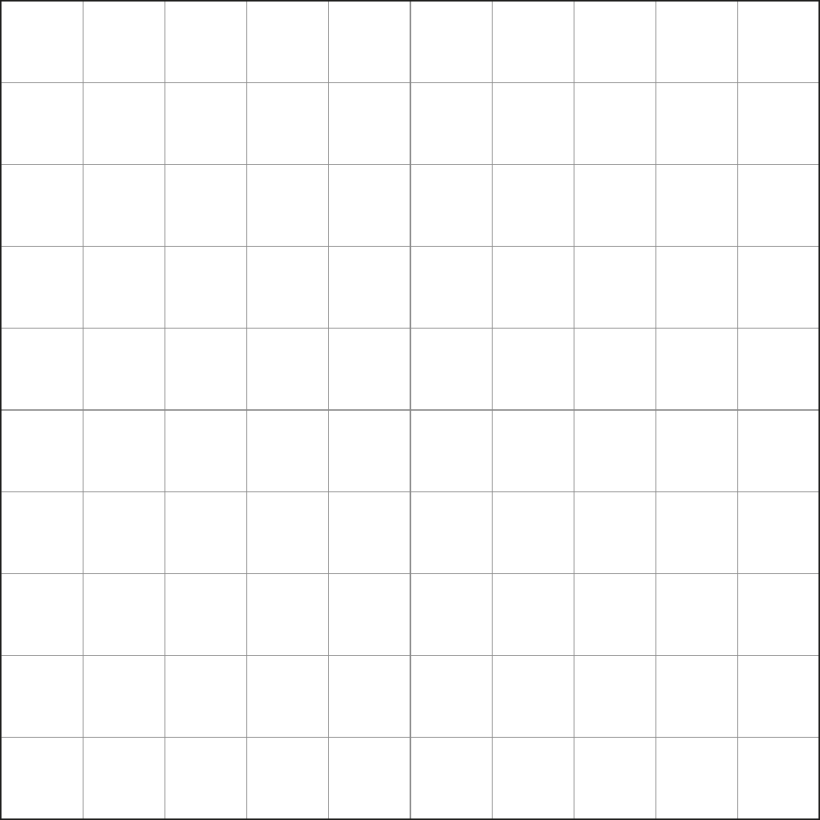 1.17 Composition and calculation: 100 – step 1:2
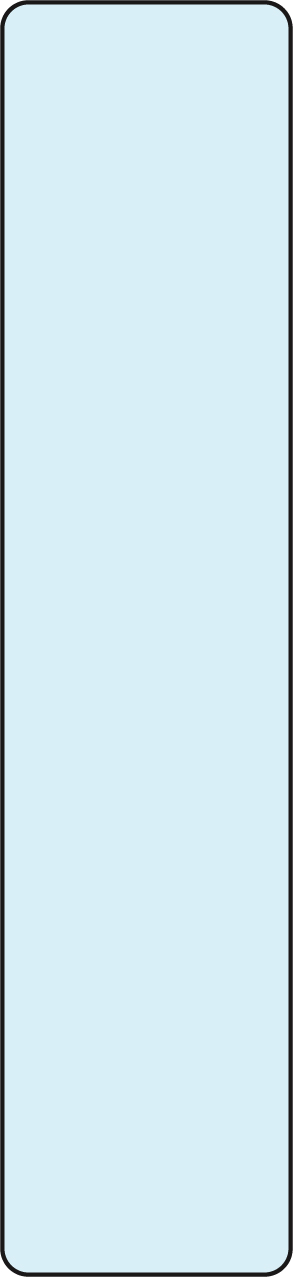 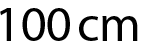 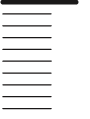 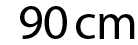 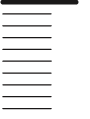 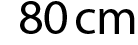 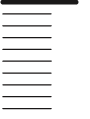 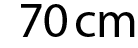 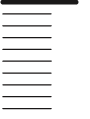 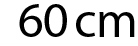 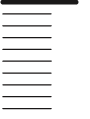 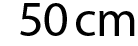 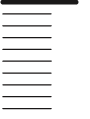 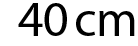 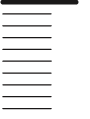 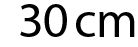 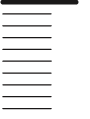 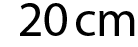 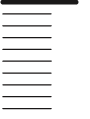 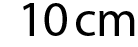 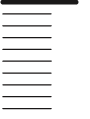 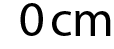 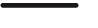 1.17 Composition and calculation: 100 – step 1:3
10
1 ten
20
2 tens
30
3 tens
100
40
4 tens
50
5 tens
10
10
10
10
10
10
10
10
10
10
60
6 tens
70
7 tens
80
8 tens
100 = 10 + 10 + 10 + 10 + 10 + 10 + 10 + 10 + 10 + 10
90
9 tens
100 = 10 × 10
100
10 tens
100 ÷ 10 = 10
1.17 Composition and calculation: 100 – step 1:7
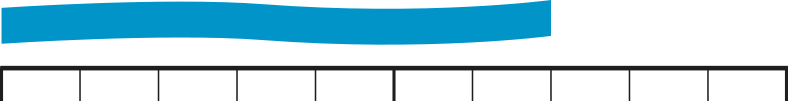 0
1 m
10 cm
20 cm
30 cm
40 cm
50 cm
60 cm
70 cm
80 cm
90 cm
3NPV-1 Equivalence of 10 tens and 1 hundred
10 tens are equivalent to 100.
Count in steps of 10 to 100.  
How many steps did you count?
10
10
10
10
10
10
10
10
10
10
100
3NPV-1 Equivalence of 10 tens and 1 hundred
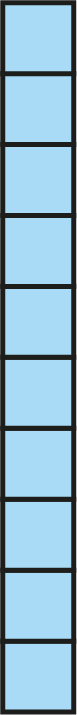 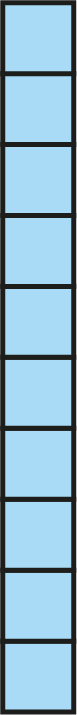 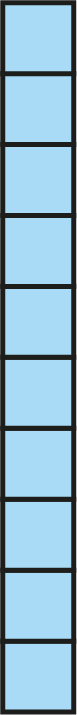 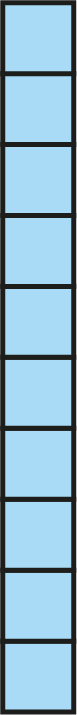 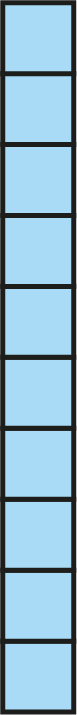 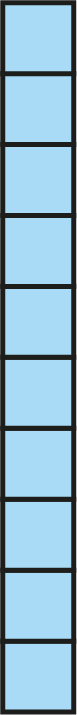 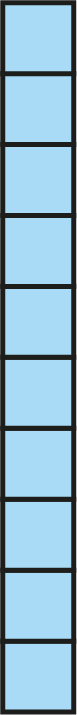 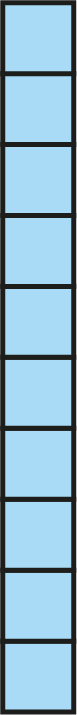 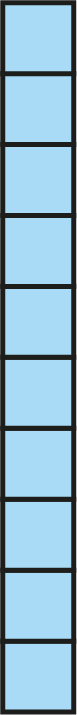 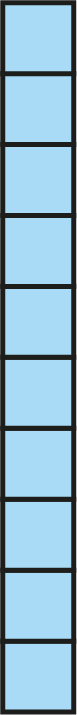 Use Dienes blocks to show that 10 tens are equivalent to 100.
Count to 100 using Dienes tens. How many did you count?
3NPV-1 Equivalence of 10 tens and 1 hundred
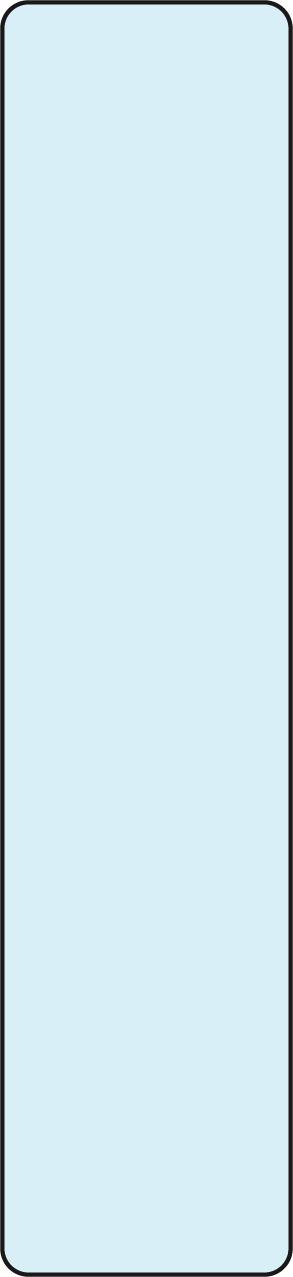 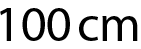 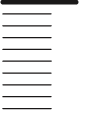 Point to 10cm on the measuring stick.
How many 10cm lengths are there in 100cm?
Point to where 1m is on the measuring stick.
How many 10cm lengths are there in 1m?
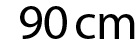 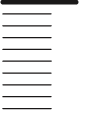 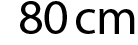 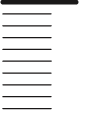 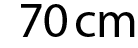 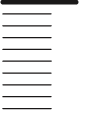 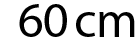 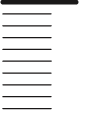 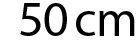 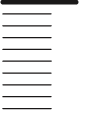 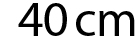 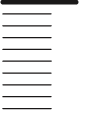 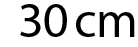 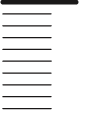 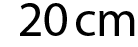 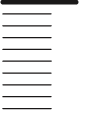 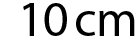 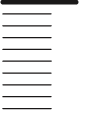 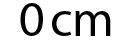 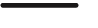 3NPV-4 Reading scales with 2, 4, 5 or 10 intervals
How many equal parts has this one-hundred grid been divided into?
What is the value of each equal part? How do you know?
Use a Dienes hundred square. Show how the hundred square can be divided into ten equal parts. 
Use a printed hundred grid and divide it into 10 equal parts.  What is the value of each part?
Write an equation to express the relationship. Can you write a different equation?
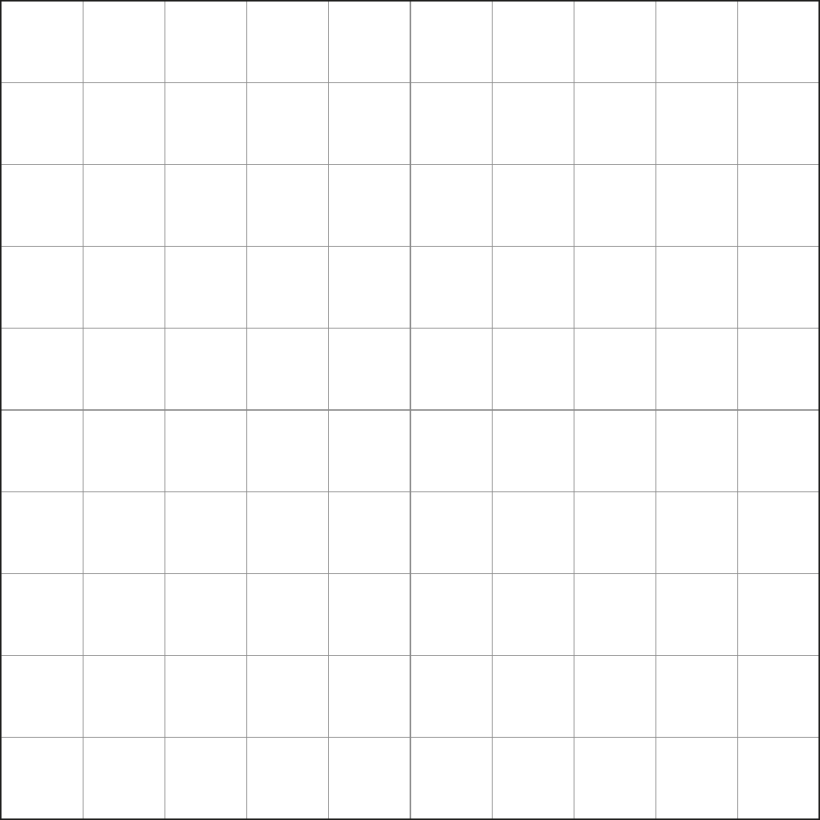 100
100 = 10 + 10 + 10 + 10 + 10 + 10 + 10 + 10 + 10 + 10
100 = 10 × 10
10
10
10
10
10
10
10
10
10
10
100 ÷ 10 = 10
3NPV-4 Reading scales with 2, 4, 5 or 10 intervals
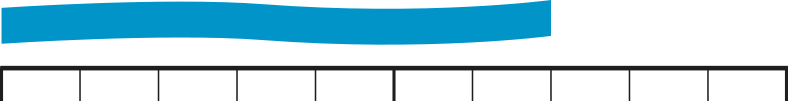 1 m
10 cm
20 cm
30 cm
40 cm
50 cm
60 cm
70 cm
80 cm
90 cm
0
Do you think this ribbon is longer or shorter than 100cm?  How do you know?
Could it be 40cm long?  Why not?
How many intervals are there between zero and 100cm? So, what interval do we need to count up in?
How long is the ribbon?  
Did you get 70cm? Count in steps of 10 to check if you are correct.
How long would the ribbon be if we cut off 20cm?
Year 3, Unit 2, Learning Outcome 2
The following slides have been collated to support the teaching of this learning outcome.
Curriculum Prioritisation for Primary Maths
Year 3, Unit 2, Learning Outcome 2
Additional teacher guidance for this outcome should be read first and can be found in this segment of the NCETM Primary Mastery Professional Development Materials:
1.17 Composition and Calculation: 100 and bridging 100
The spine materials are divided into ‘teaching points’ and ‘steps in learning’.
Curriculum Prioritisation for Primary Maths
1.17 Composition and calculation: 100 – step 1:5
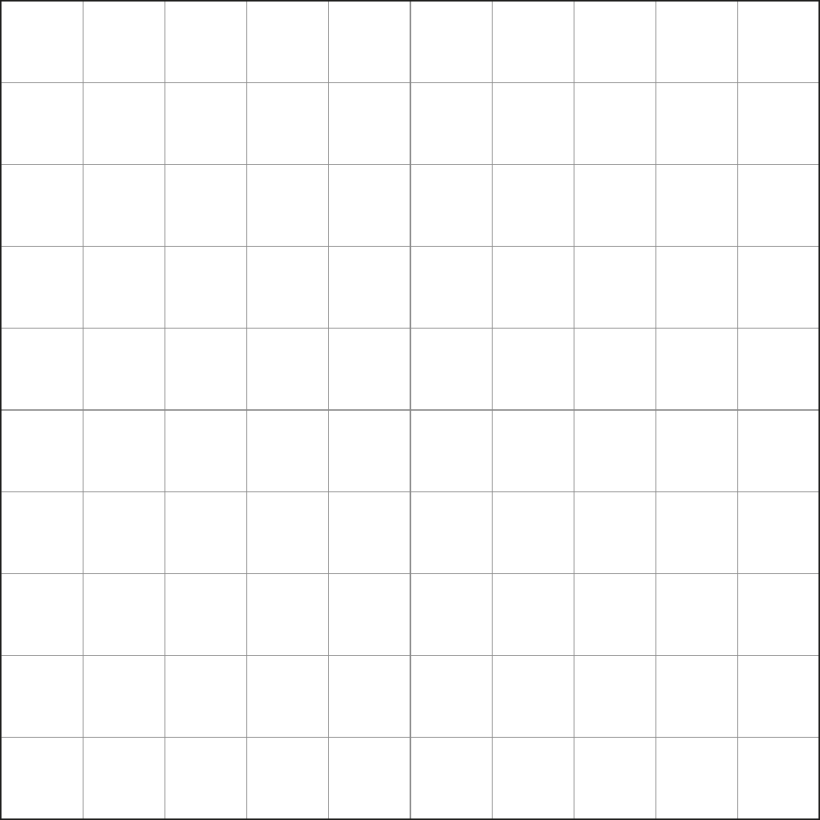 100
50
50
100 = 50 + 50
100 = 2 × 50
100 = 50 × 2
100 ÷ 2 = 50
100 ÷ 50 = 2
1.17 Composition and calculation: 100 – step 1:5
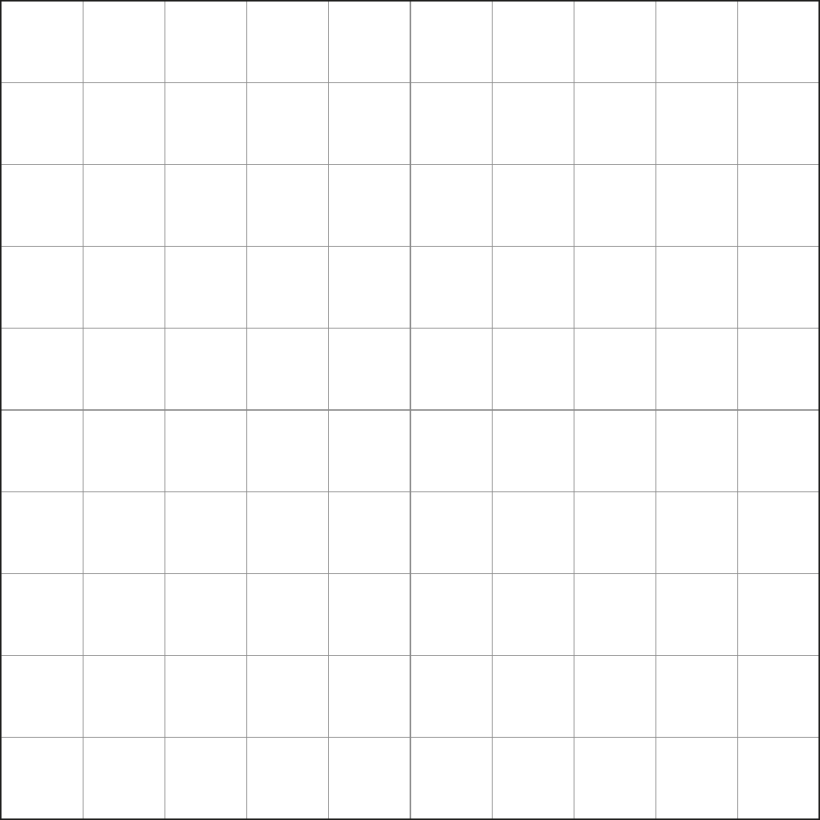 100
25
25
25
25
100 = 25 + 25 + 25 +25
100 = 4 × 25
100 = 25 × 4
100 ÷ 4 = 25
100 ÷ 25 = 4
1.17 Composition and calculation: 100 – step 1:5
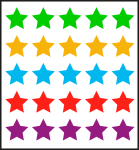 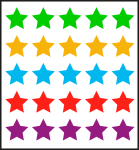 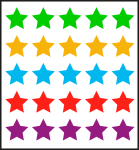 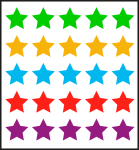 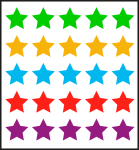 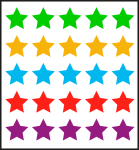 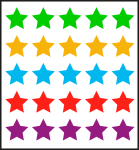 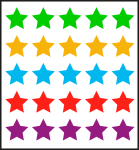 25 stickers
25 stickers
25 stickers
25 stickers
25 stickers
25 stickers
25 stickers
25 stickers
25
50
75
100
125
150
175
200
stickers
1.17 Composition and calculation: 100 – step 1:5
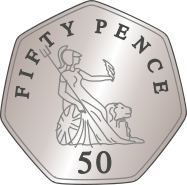 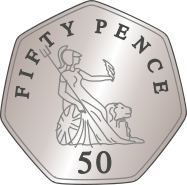 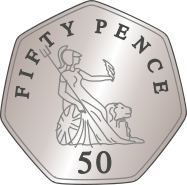 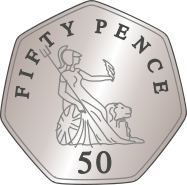 50pence
50pence
50pence
50pence
50
100
150
200
pence
1.17 Composition and calculation: 100 – step 1:5
Counting in multiples of 50
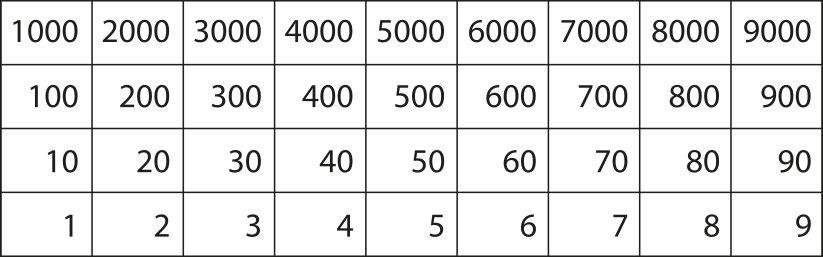 1.17 Composition and calculation: 100 – step 1:5
Counting in multiples of 25
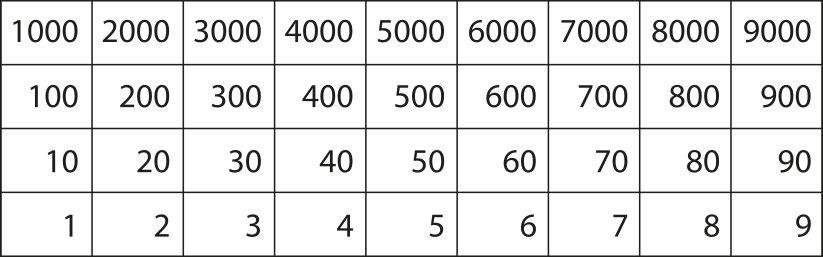 1.17 Composition and calculation: 100 – step 1:6
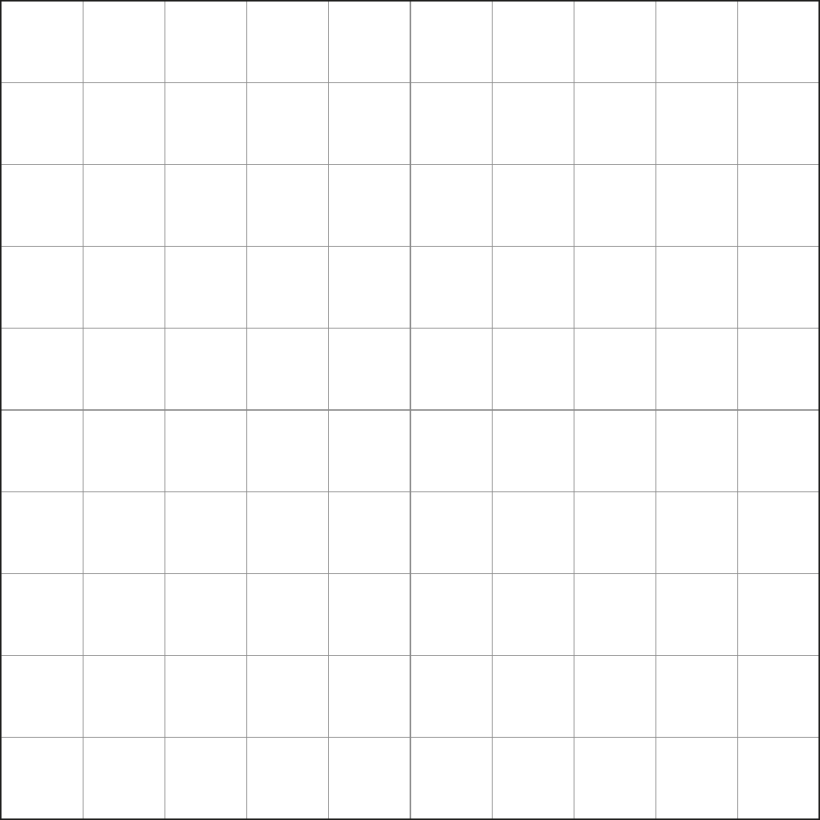 100
20
20
20
20
20
100 = 20 + 20 + 20 +20 + 20
100 = 5 × 20
100 = 20 × 5
100 ÷ 5 = 20
100 ÷ 20 = 5
1.17 Composition and calculation: 100 – step 1:6
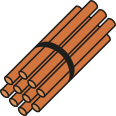 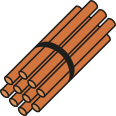 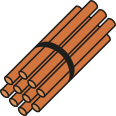 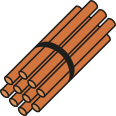 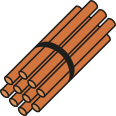 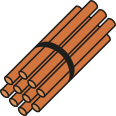 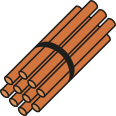 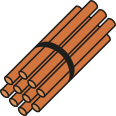 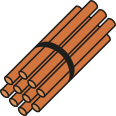 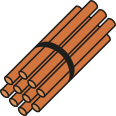 1.17 Composition and calculation: 100 – step 1:6
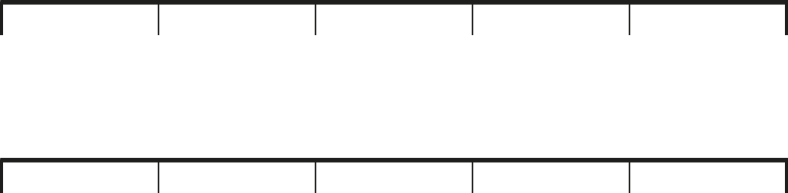 0
2
4
6
8
10
0
20
40
60
80
100
1.17 Composition and calculation: 100 – step 1:6
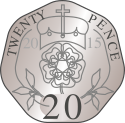 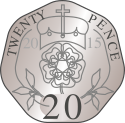 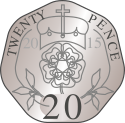 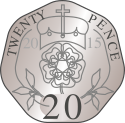 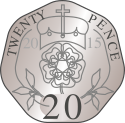 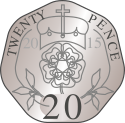 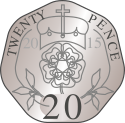 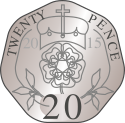 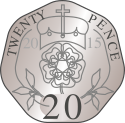 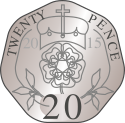 20pence
20pence
20pence
20pence
20pence
20pence
20pence
20pence
20pence
20pence
20
40
60
80
100
120
140
160
180
200
pence
1.17 Composition and calculation: 100 – step 1:6
Counting in multiples of 20
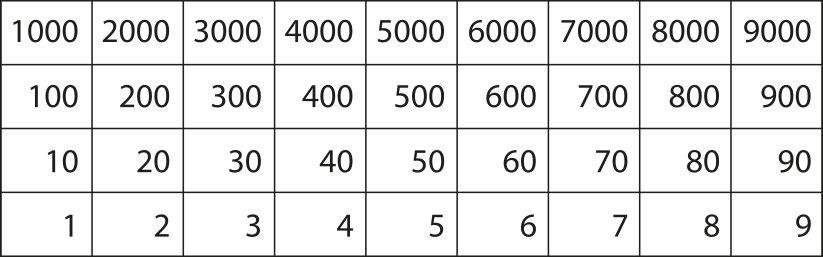 1.17 Composition and calculation: 100 – step 1:7
100  =  4  ×
?
25
100
25
25
25
25
1.17 Composition and calculation: 100 – step 1:7
100
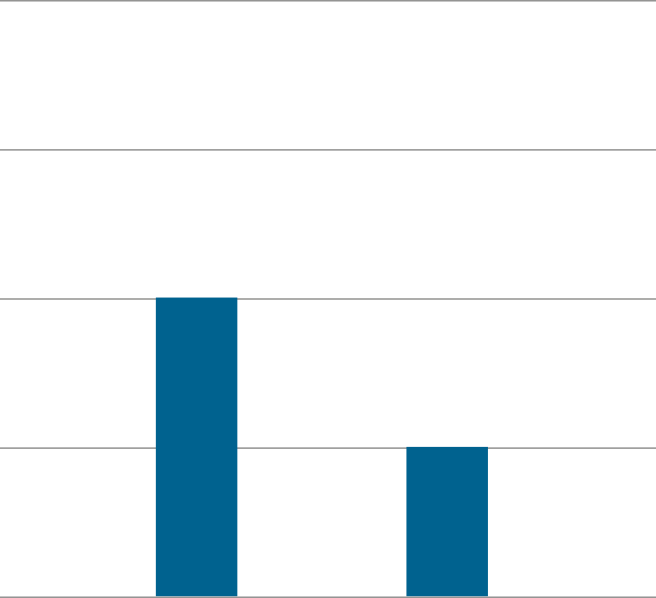 75
50
Score
50
25
25
0
Jenny
Asif
1.17 Composition and calculation: 100 – step 1:7
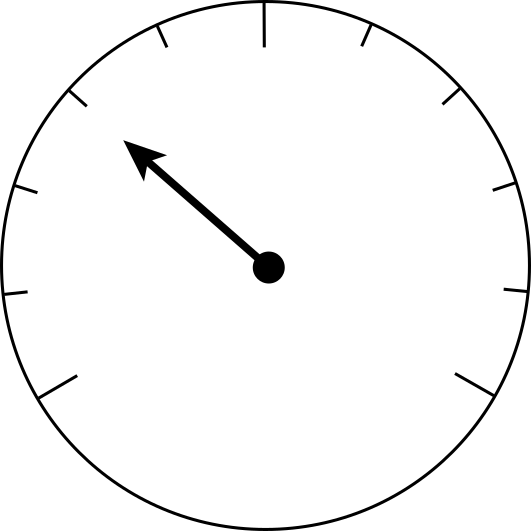 100
80
120
60
140
40
160
20
180
kg
0
200
3NPV-4 Reading scales with 2, 4, 5 or 10 intervals
How many equal parts has this one-hundred grid been divided into?
What is the value of each equal part? How do you know?
Use a Dienes hundred square. Show how the hundred square can be divided into two equal parts. Run your finger over each column of 10 to count how many are in each half. 
Use a printed hundred grid and draw a line to divide it into 2 equal parts. What is the value of each part? 
Write an equation to express the relationship. Can you write a different equation?
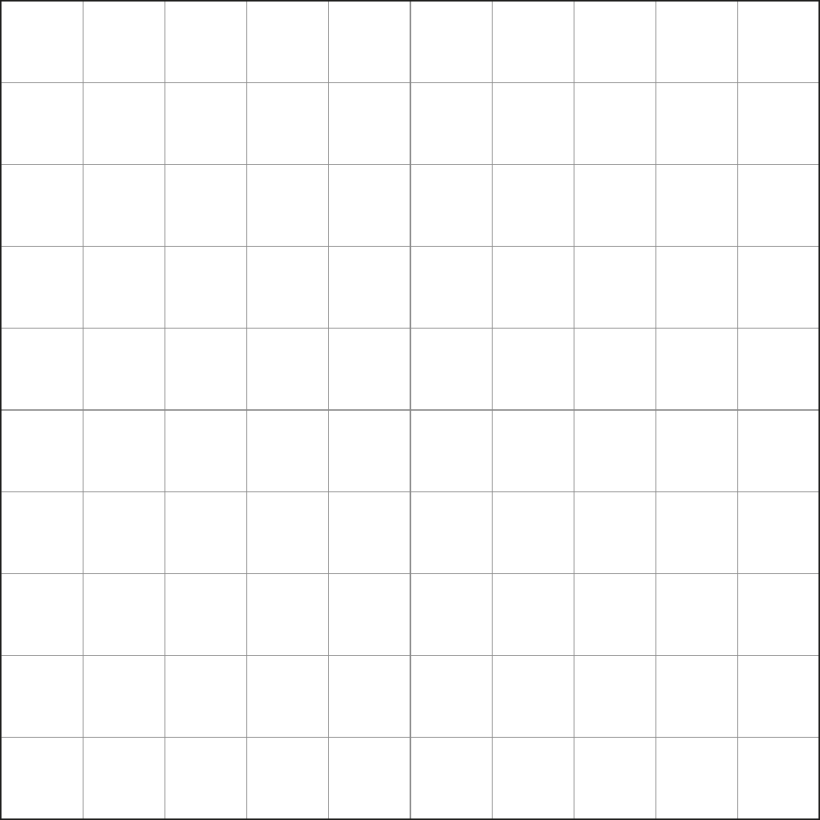 100
100 = 50 + 50
50
50
100 = 2 × 50
100 = 50 × 2
100 ÷ 2 = 50
100 ÷ 50 = 2
3NPV-4 Reading scales with 2, 4, 5 or 10 intervals
How many equal parts has this one-hundred grid been divided into?
What is the value of each equal part? How do you know?
Use a Dienes hundred square. Show how the hundred square can be divided into four parts. Run your finger along the rows or columns of 5 to count up to 25 in each of the four parts.
Use a printed hundred grid and draw lines to divide it into 4 equal parts. What is the value of each part? 
Write an equation to express the relationship. Can you write a different equation?
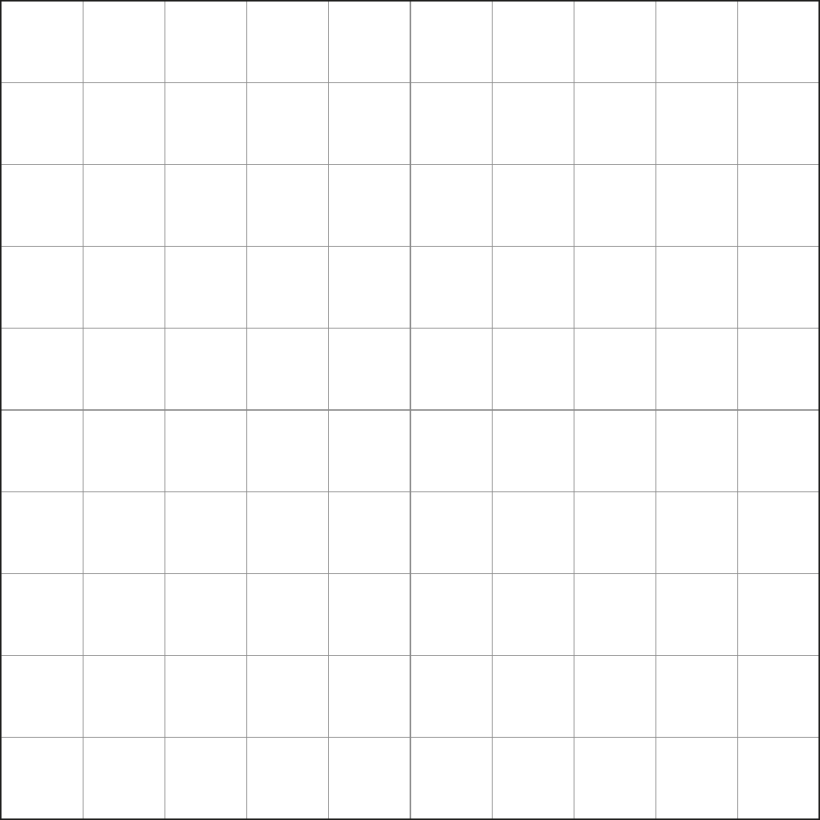 100
100 = 25 + 25 + 25 +25
25
25
25
25
100 = 25 × 4
100 = 4 × 25
100 ÷ 25 = 4
100 ÷ 4 = 25
3NPV-4 Reading scales with 2, 4, 5 or 10 intervals
How many equal parts has this one-hundred grid been divided into?
What is the value of each equal part? How do you know?
Use a Dienes hundred square. Show how the hundred square can be divided into five equal parts. Run your finger over each column of 10 to count how many are in each part. 
Use a printed hundred grid and draw lines to divide it into 5 equal parts. What is the value of each part?
Write an equation to express the relationship. Can you write a different equation?
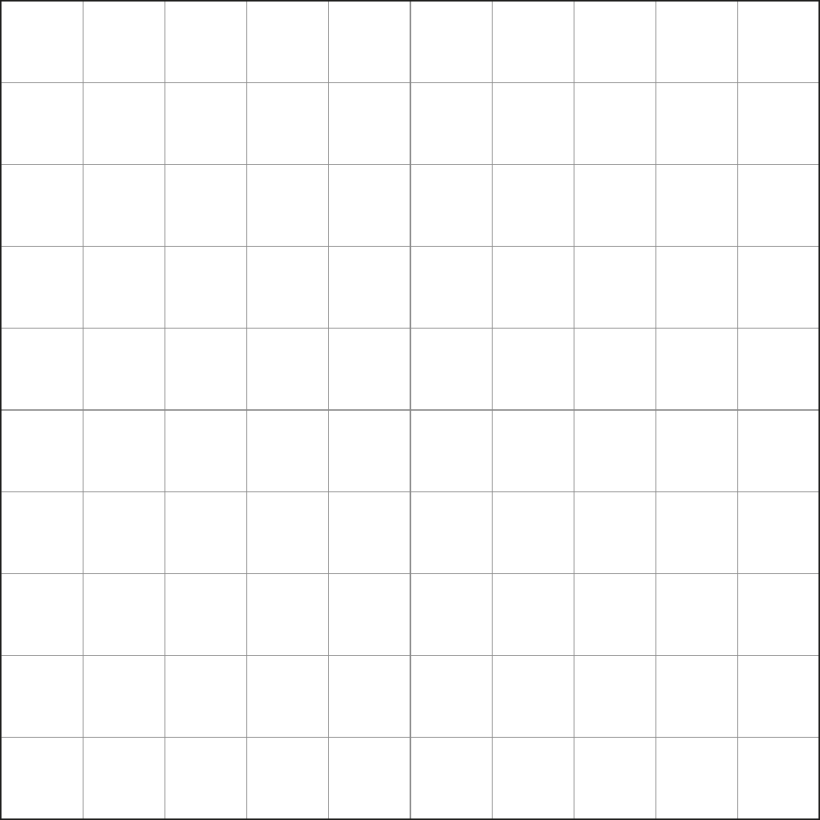 100
100 = 20 + 20 + 20 +20 + 20
20
20
20
20
20
100 = 5 × 20
100 = 20 × 5
100 ÷ 5 = 20
100 ÷ 20 = 5
3NPV-4 Reading scales with 2, 4, 5 or 10 intervals
2, 4, 5 and 10 part composition of 100
If we divide the hundred into 2 equal parts, what is the value of each part?
What if we divide the hundred into 4 equal parts?
5 equal parts?
10 equal parts?
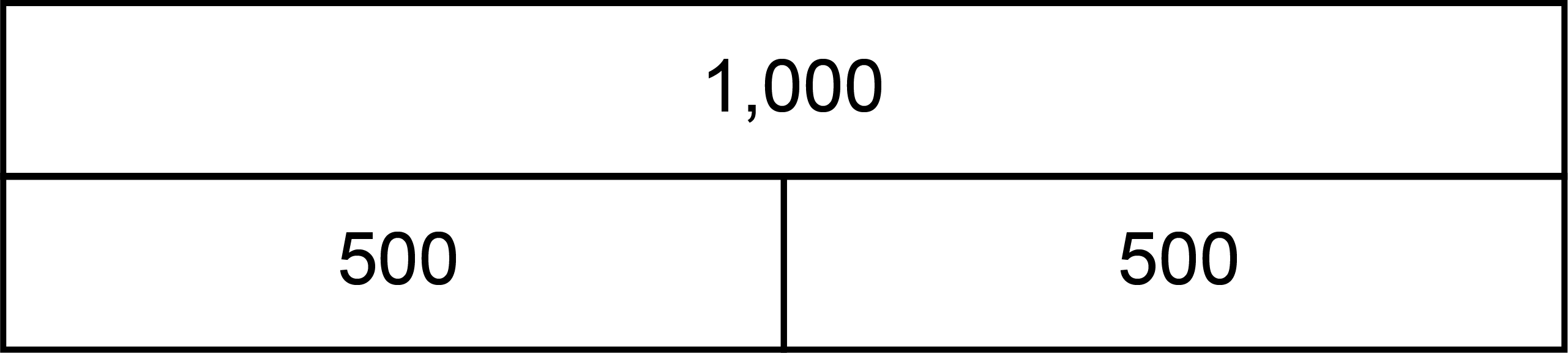 100
2 part
50
50
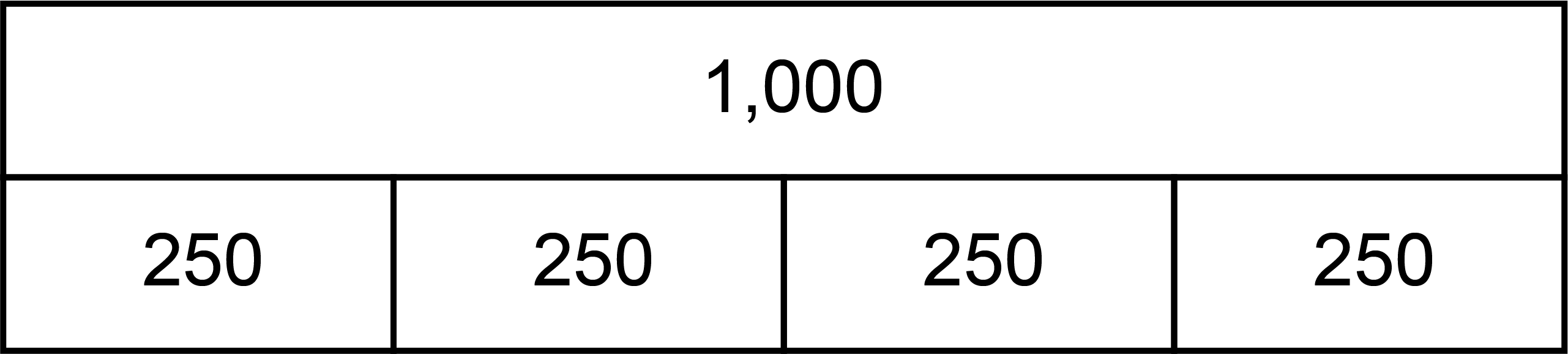 100
4 part
25
25
25
25
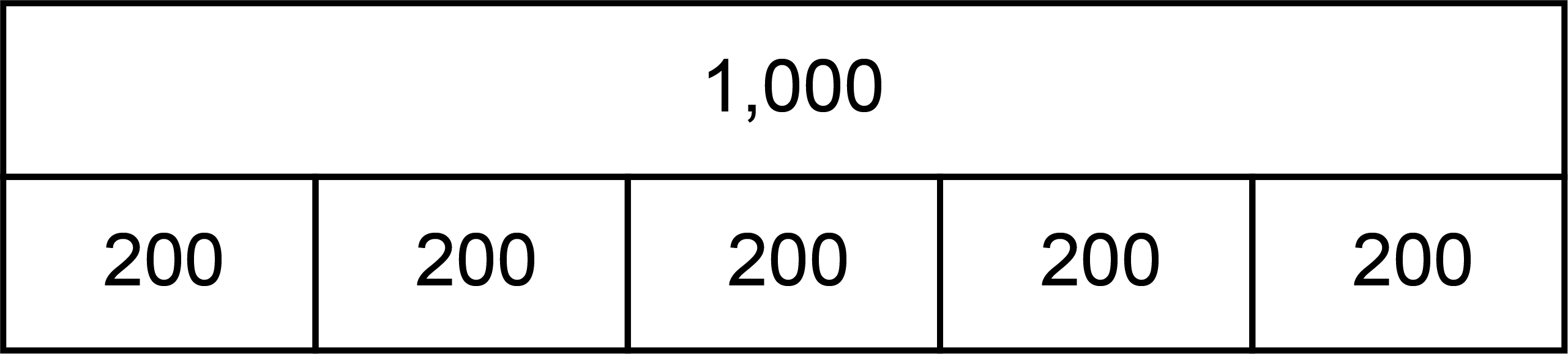 100
5 part
20
20
20
20
20
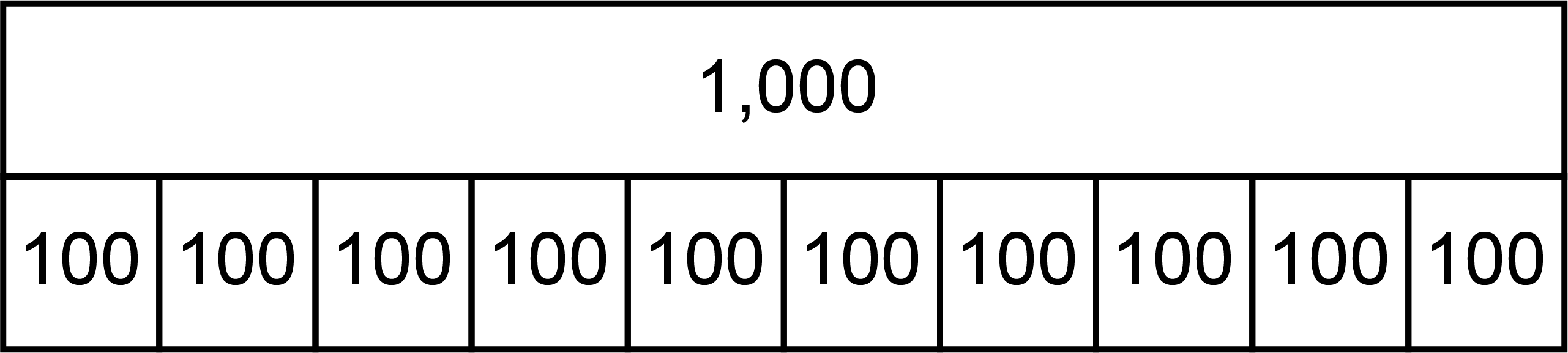 100
10 part
v
v
v
v
v
v
v
v
v
v
v
v
v
v
v
v
v
v
v
v
10
10
10
10
10
10
10
10
10
10
3NPV-4 Reading scales with 2, 4, 5 or 10 intervals
Let’s count in fifties from zero to one hundred.

Now let’s count in steps of twenty-five. Can you count backwards from each of these?
If I count in steps of twenty, what comes after 40? Before 100?
If I count in tens, what comes between 30 and 50?
Practise counting in steps of 50, 25, 20 and 10 to and beyond 100.
100
100
100
100
90
Fifty, one hundred.
80
80
75
70
60
60
50
50
50
40
40
30
25
20
20
10
0
0
0
0
3NPV-4 Reading scales with 2, 4, 5 or 10 intervals
What do you notice about this representation?
How many intervals are there between zero and 100? So, what interval do we need to count up in?
How many did Jenny score?
How many did Asif score?
What is the difference between Asif and Jenny’s scores? How do you know?
What would Jenny’s score be if she scored 25 more?
How far is Asif away from scoring 100?  How do you know?
100
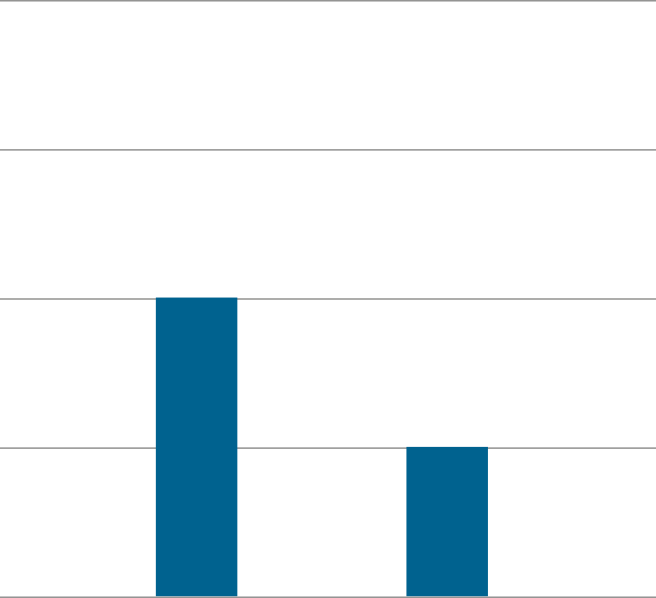 75
50
Score
50
25
25
0
Jenny
Asif
3NPV-4 Reading scales with 2, 4, 5 or 10 intervals
What do you notice about this bar chart?
What interval does the score go up in? 
Did any children score the same number of points? How do you know?
Can Asif have scored 80 points? Why not? How many points did Asif score? 
How much more did Samantha score than Asif?
How much less did Rachel score than Hector?
Can you make up a question to ask about the bar chart?
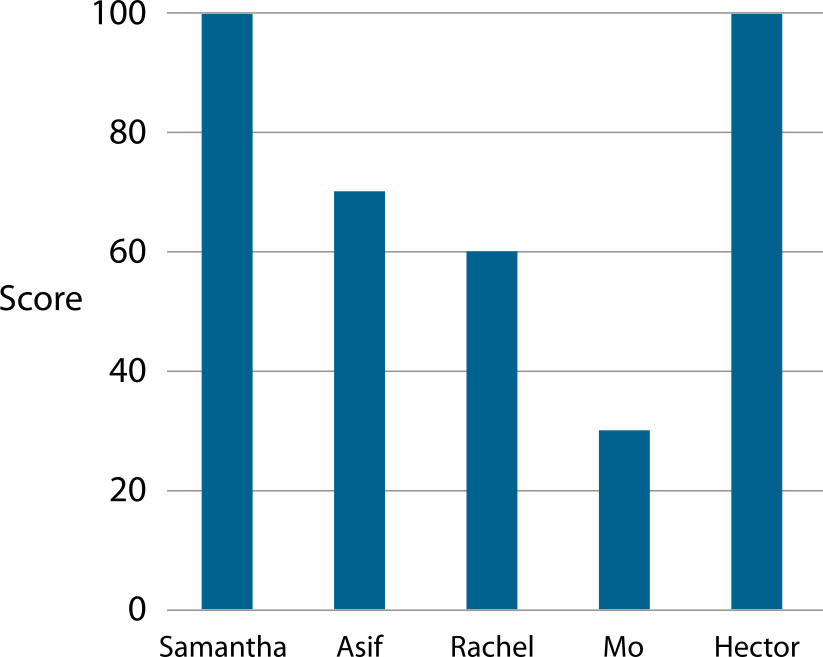 80
60
40
20
3NPV-4 Reading scales with 2, 4, 5 or 10 intervals
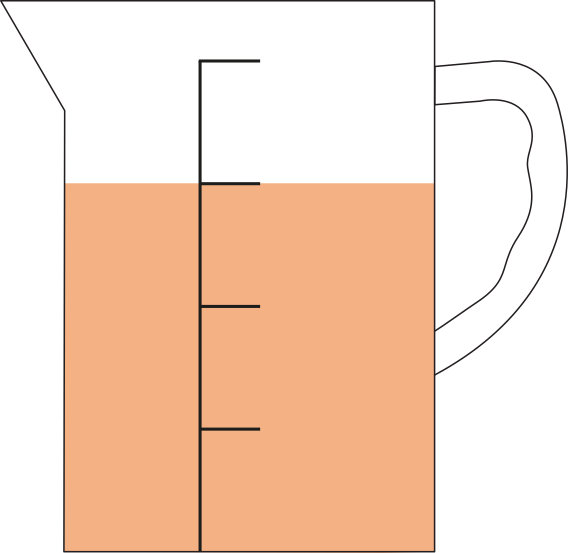 How many intervals are there between zero and 100ml on this measuring jug? So, what interval do we need to count up in?
How much liquid do you think is in the jug?
Did you get 75ml? Count in steps of 25 from zero to check if you are correct.
How much more liquid needs to poured in to reach 100ml? How do you know?
100 ml
25 ml
75 ml
50 ml
25 ml
Year 3, Unit 2, Learning Outcome 3
The following slides have been collated to support the teaching of this learning outcome.
Curriculum Prioritisation for Primary Maths
Year 3, Unit 2, Learning Outcome 3
Additional teacher guidance for this outcome should be read first and can be found in this segment of the NCETM Primary Mastery Professional Development Materials:
1.17 Composition and Calculation: 100 and bridging 100
The spine materials are divided into ‘teaching points’ and ‘steps in learning’.
Curriculum Prioritisation for Primary Maths
1.17 Composition and calculation: 100 – step 2:1
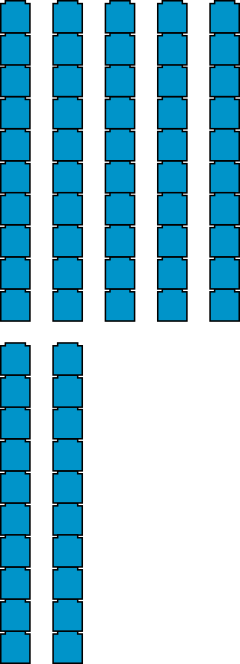 10
7
3
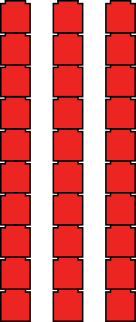 10 tens
7 tens
3 tens
1.17 Composition and calculation: 100 – step 2:1
60
+
40
=
100
?
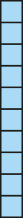 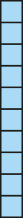 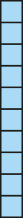 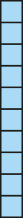 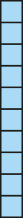 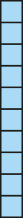 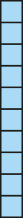 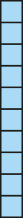 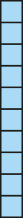 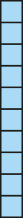 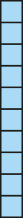 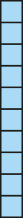 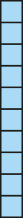 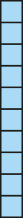 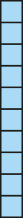 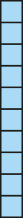 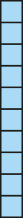 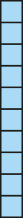 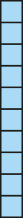 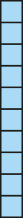 1.17 Composition and calculation: 100 – step 2:1
100
–  20
=  80
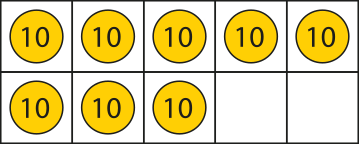 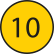 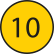 1.17 Composition and calculation: 100 – step 2:1
100
–  40
=  60
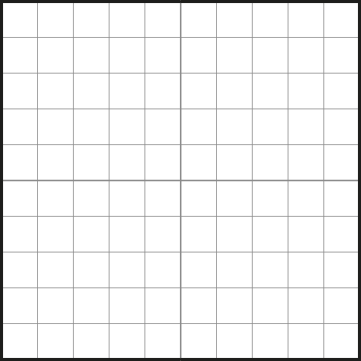 1.17 Composition and calculation: 100 – step 2:2
100  =  10  +
90
?
100  –  10  =
90
?
100
10
90
?
1.17 Composition and calculation: 100 – step 2:2
100  =  50  +
50
?
100  –  50  =
50
?
100
50
50
?
1.17 Composition and calculation: 100 – step 2:2
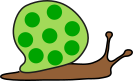 1 m
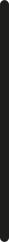 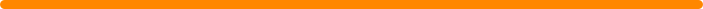 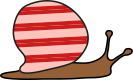 70 cm
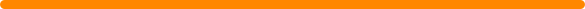 30 cm
1.17 Composition and calculation: 100 – step 2:2
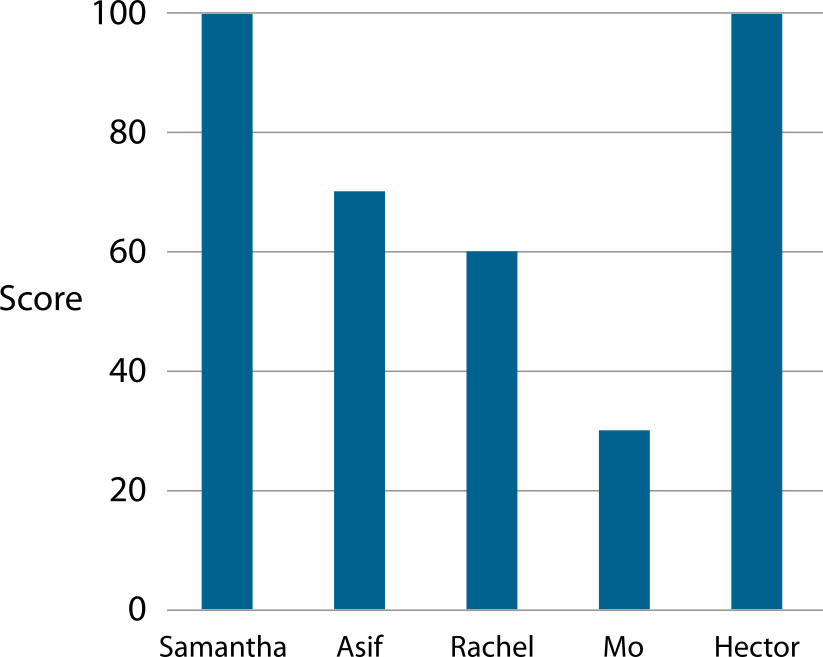 [Speaker Notes: How much more did Samantha score than Asif?
How much less did Rachel score than Hector?
What was Asif and Mo’s combined score?]
1.17 Composition and calculation: 100 – step 2:2
£100
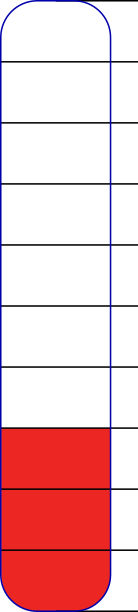 £70
£30
1.17 Composition and calculation: 100 – step 2:2
100
30
?
60
10
1.17 Composition and calculation: 100 – step 2:2
100
20
50
?
30
Year 3, Unit 2, Learning Outcome 4
The following slides have been collated to support the teaching of this learning outcome.
Curriculum Prioritisation for Primary Maths
Year 3, Unit 2, Learning Outcome 4
Additional teacher guidance for this outcome should be read first and can be found in this segment of the NCETM Primary Mastery Professional Development Materials:
1.17 Composition and Calculation: 100 and bridging 100
The spine materials are divided into ‘teaching points’ and ‘steps in learning’.
Curriculum Prioritisation for Primary Maths
1.17 Composition and calculation: 100 – step 2:3
+ 3
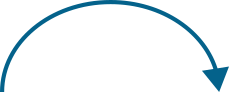 7 + 3
= 10
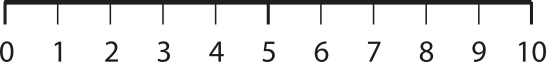 + 3
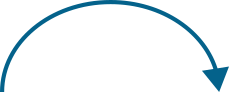 97 + 3
= 100
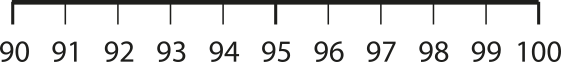 1.17 Composition and calculation: 100 – step 2:3
− 4
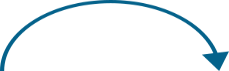 10 – 4
= 6
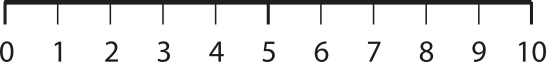 − 4
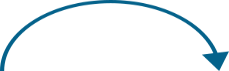 100 – 4
= 96
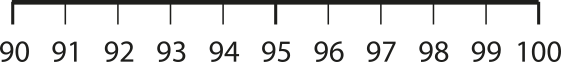 1.17 Composition and calculation: 100 – step 2:4
100
96
4
1.17 Composition and calculation: 100 – step 2:4
100
100
?
7
7
?
93
93
1.17 Composition and calculation: 100 – step 2:5
100    =
97    +    3
10
90
7
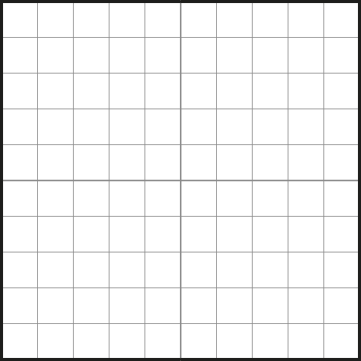 90
10
1.17 Composition and calculation: 100 – step 2:6
+
76
=
100
24
6
70
20
4
10
3AS-1 Calculate complements to 100
+
76
=
100
24
24
+
76
=
100
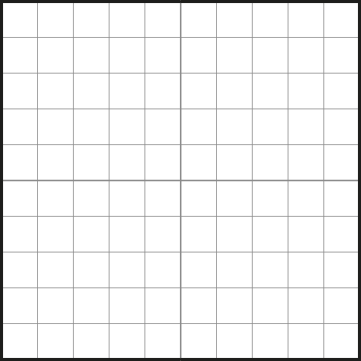 6
70
20
4
20
10
10
Let’s think about 24 + 76 in the hundred square representation.
How many full rows of yellow squares are there?
How many full rows of blue squares are there?
The total of these rows is 9 tens or 90.
What two numbers do you add together to make the tenth ten?
Use a printed hundred square to explore which two 2-digit numbers have a total of 100. What is the same about all of them?
70
First we make ten ones. The ones digits add up to 1 ten, so we need 9 more tens to make a total of 100 .
Year 3, Unit 2, Learning Outcome 5
The following slides have been collated to support the teaching of this learning outcome.
Curriculum Prioritisation for Primary Maths
Year 3, Unit 2, Learning Outcome 5
Additional teacher guidance for this outcome should be read first and can be found in this segment of the NCETM Primary Mastery Professional Development Materials:
1.17 Composition and Calculation: 100 and bridging 100
The spine materials are divided into ‘teaching points’ and ‘steps in learning’.
Curriculum Prioritisation for Primary Maths
1.17 Composition and calculation: 100 – step 2:7
100
100
62
62
48
38
Sienna
Jasleen

100  =  62  +  48
100  =  62  +  38
[Speaker Notes: Year 3 need to earn 100 class points for a treat. They have 62 already. Sienna says they need 48 more. Jasleen says they need 38 more. Who is right?]
3AS-1 Calculate complements to 100
100
100
Which of these two part-part-whole models is correct?
Can you explain your thinking?
Why does the first calculation make a total of 110?
62
38
62
48
+
48
=
110
+
38
=
100
62
62
8
40
8
30
60
2
60
2
10
10
3AS-1 Calculate complements to 100
What is the missing addend in this calculation?
Use the hundred square representation to support your thinking. You could also show this on a hundred abacus.
Think about what you need to add to make ten ones first.
Then think about how many more tens are needed to total 100.
Why is the missing addend 38 and not 48?
Set some more calculations like this where you have to calculate the missing addend to total 100.
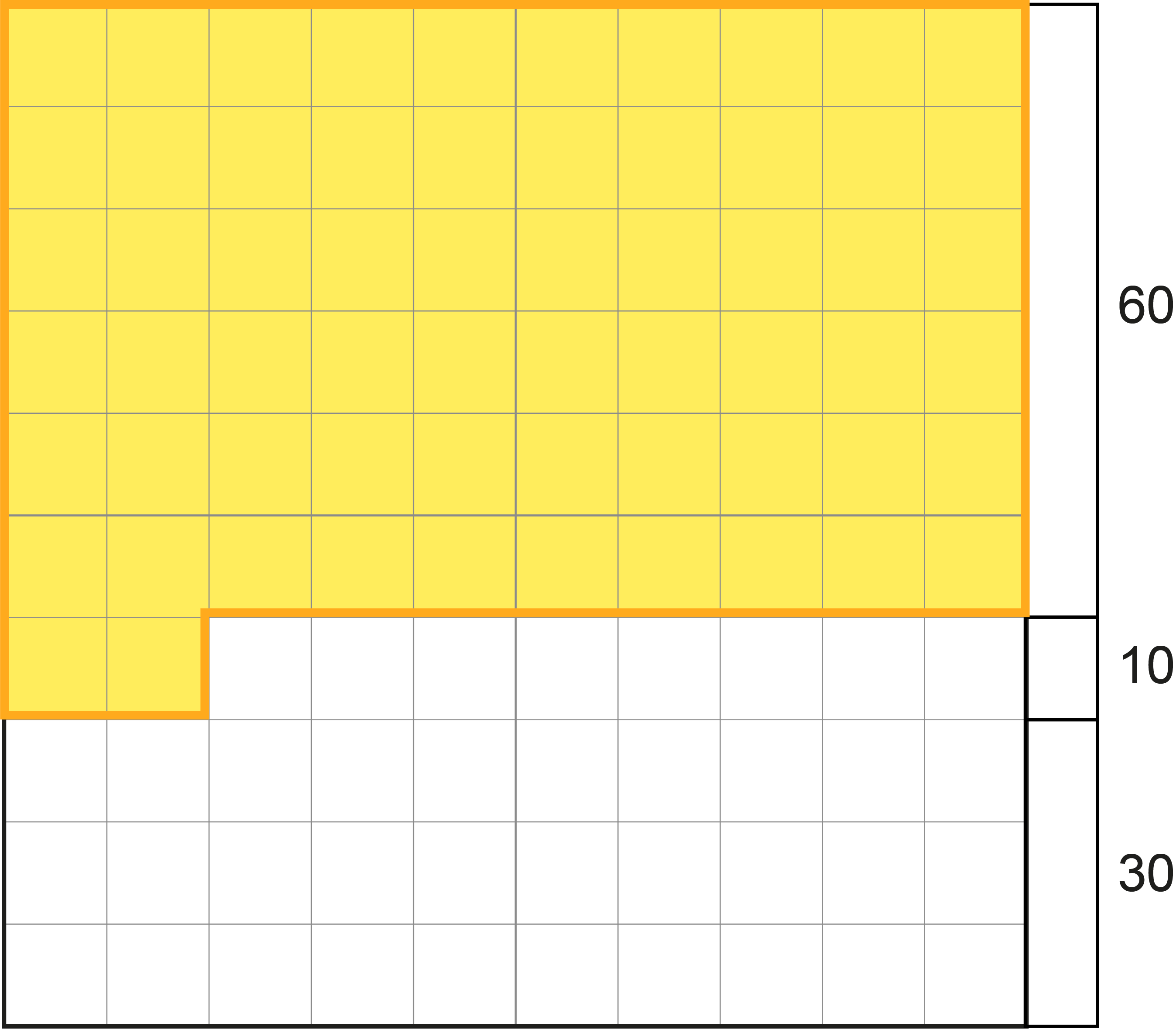 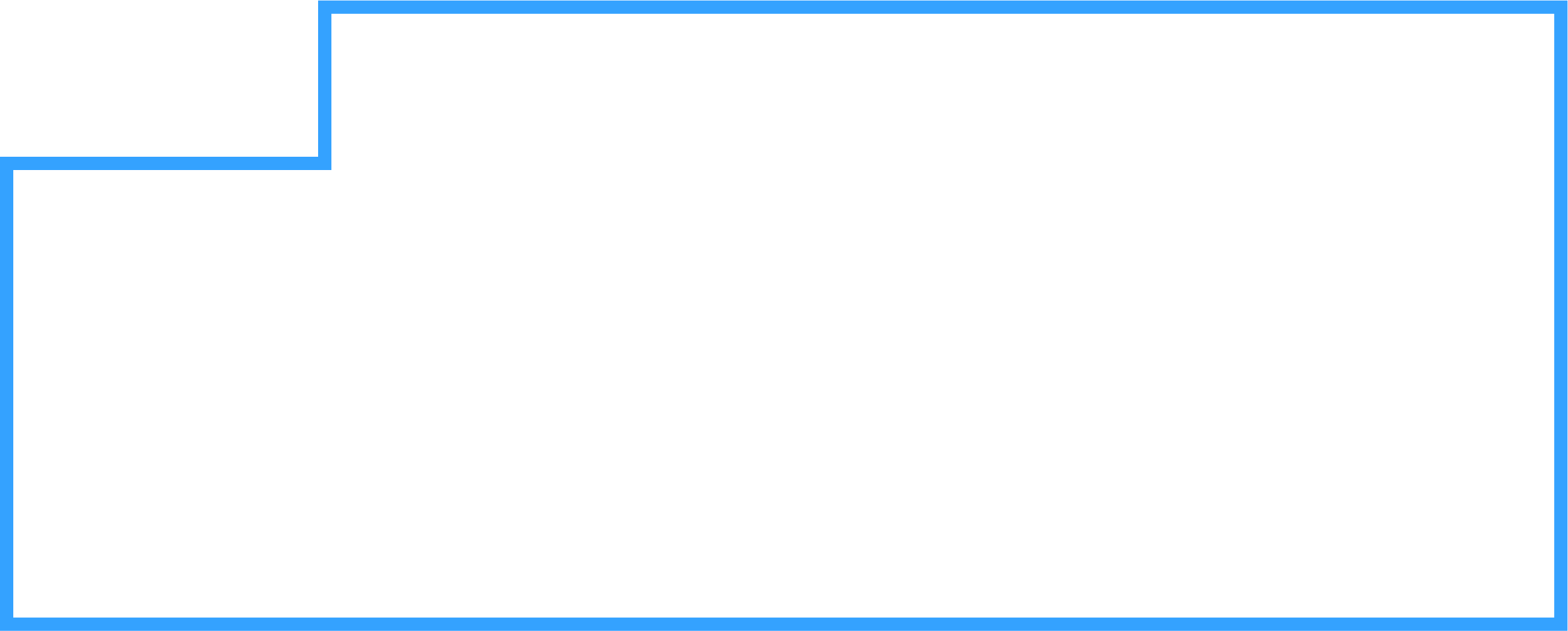 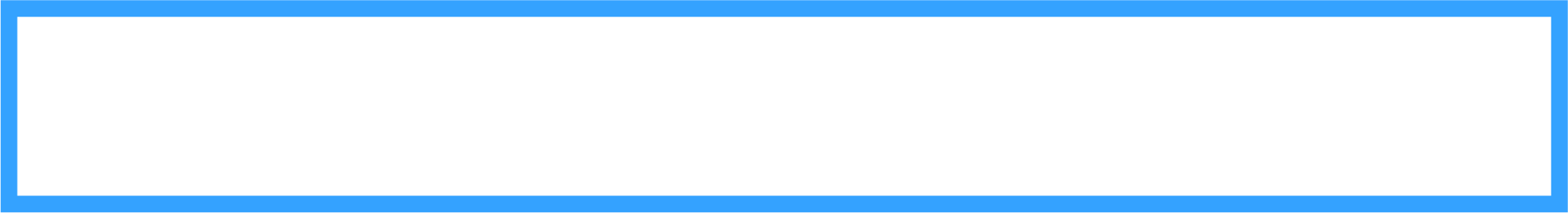 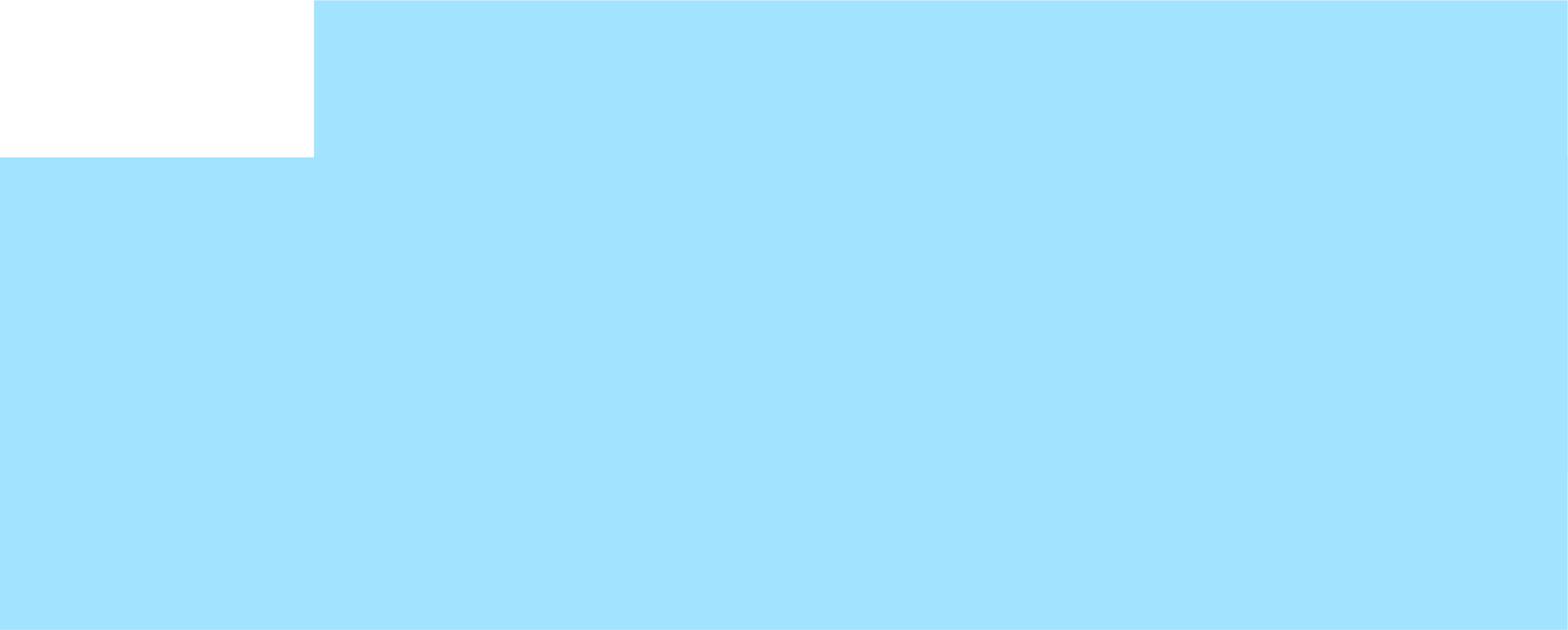 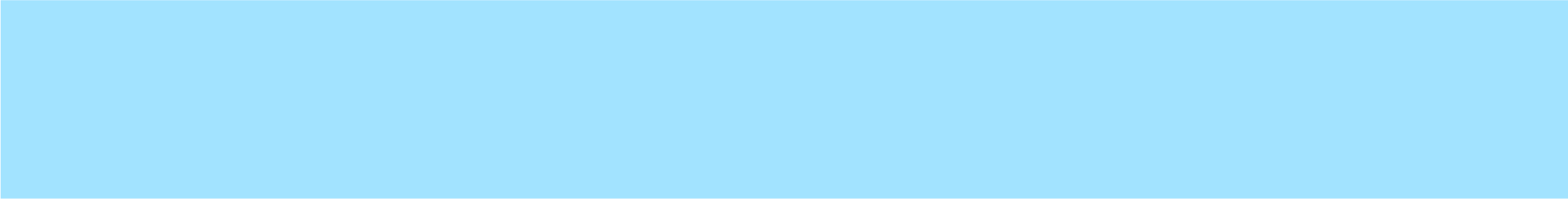 First we make ten ones. The ones digits add up to 1 ten, so we need 9 more tens to make a total of 100 .
3
8
8
62 +        = 100
3AS-1 Calculate complements to 100
Which of these expressions are correct bonds to 100 and which are incorrect bonds to 100?
Draw a table like the one shown and sort the expressions using the headings.  
Click to see if you were right.
Can you write two more expressions which are correct bonds to 100?
Can you write two more expressions which are incorrect bonds to 100?
What is the same about all the expressions which are correct bonds to 100?
62 + 48
43 + 67
39 + 71
28 + 72
84 + 16
55 + 45
Year 3, Unit 2, Learning Outcome 6
The following slides have been collated to support the teaching of this learning outcome.
Curriculum Prioritisation for Primary Maths
Year 3, Unit 2, Learning Outcome 6
Additional teacher guidance for this outcome should be read first and can be found in this segment of the NCETM Primary Mastery Professional Development Materials:
1.17 Composition and Calculation: 100 and bridging 100
The spine materials are divided into ‘teaching points’ and ‘steps in learning’.
Curriculum Prioritisation for Primary Maths
1.17 Composition and calculation – step 2:9
100
=
32
+
6
8
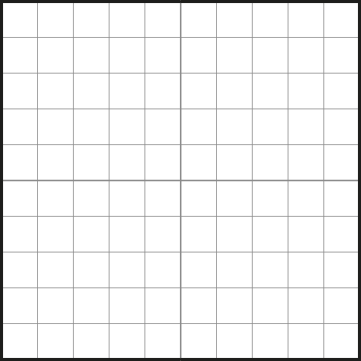 30
100
10
60
6
8
32
1.17 Composition and calculation: 100 – step 2:11
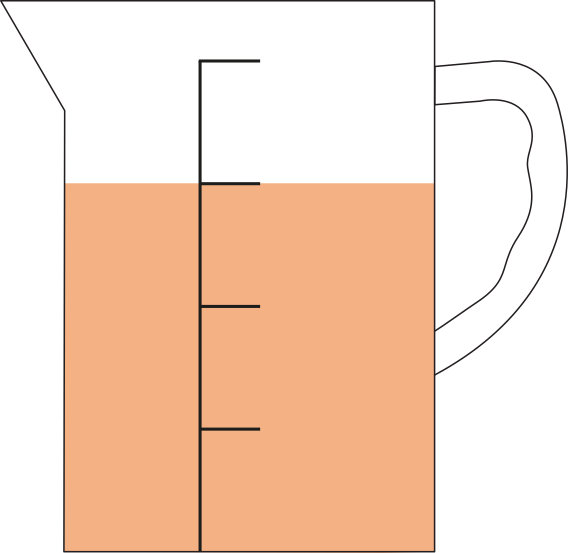 100 ml
25 ml
75 ml
50 ml
25 ml
Year 3, Unit 2, Learning Outcome 7
The following slides have been collated to support the teaching of this learning outcome.
Curriculum Prioritisation for Primary Maths
Year 3, Unit 2, Learning Outcome 7
Additional teacher guidance for this outcome should be read first and can be found in this segment of the NCETM Primary Mastery Professional Development Materials:
1.17 Composition and Calculation: 100 and bridging 100
The spine materials are divided into ‘teaching points’ and ‘steps in learning’.
Curriculum Prioritisation for Primary Maths
1.17 Composition and calculation: 100 – step 3:1
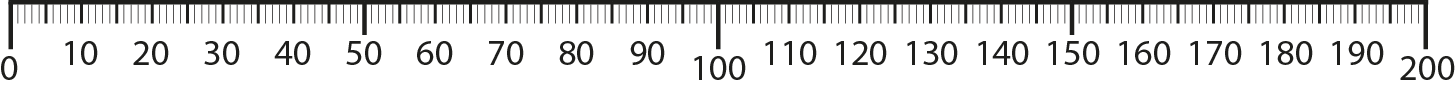 1.17 Composition and calculation: 100 – step 3:1
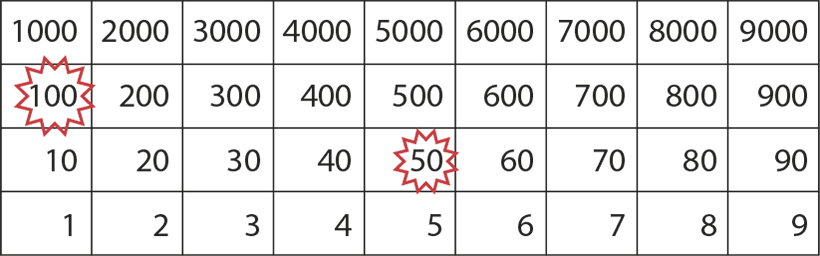 1.17 Composition and calculation: 100 – step 3:2
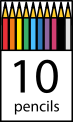 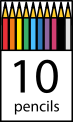 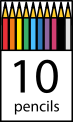 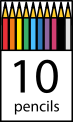 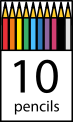 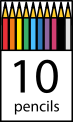 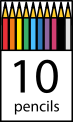 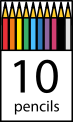 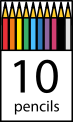 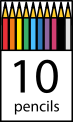 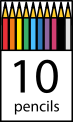 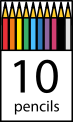 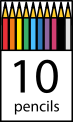 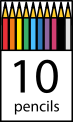 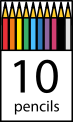 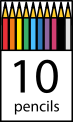 10
20
30
40
50
60
70
80
90
100
110
120
130
140
150
160
1 ten
3 tens
4 tens
5 tens
6 tens
7 tens
8 tens
9 tens
10 tens
11 tens
12 tens
13 tens
14 tens
15 tens
16 tens
2 tens
1.17 Composition and calculation: 100 – step 3:1
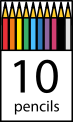 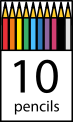 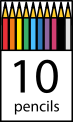 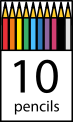 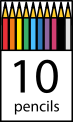 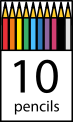 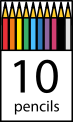 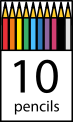 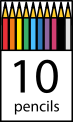 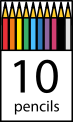 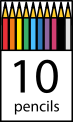 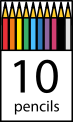 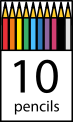 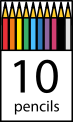 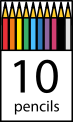 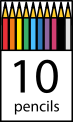 10
20
30
40
50
60
70
80
90
100
110
120
130
140
150
160
1 ten
3 tens
4 tens
5 tens
6 tens
7 tens
8 tens
9 tens
10 tens
11 tens
12 tens
13 tens
14 tens
15 tens
16 tens
2 tens
1.17 Composition and calculation: 100 – step 3:2
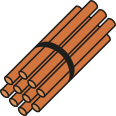 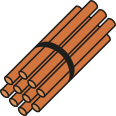 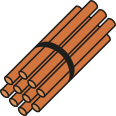 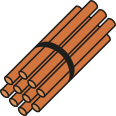 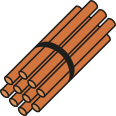 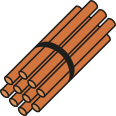 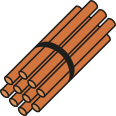 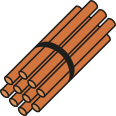 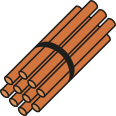 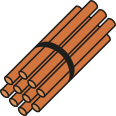 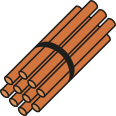 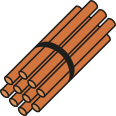 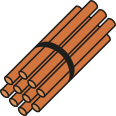 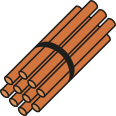 10
20
30
40
50
60
70
80
90
100
110
120
130
140
1 ten
3 tens
4 tens
5 tens
6 tens
7 tens
8 tens
9 tens
10 tens
11 tens
12 tens
13 tens
14 tens
2 tens
1.17 Composition and calculation: 100 – step 3:3
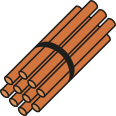 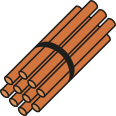 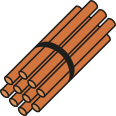 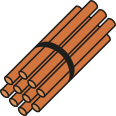 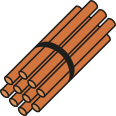 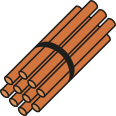 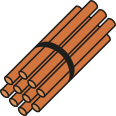 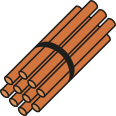 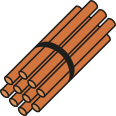 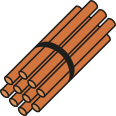 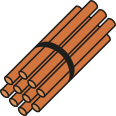 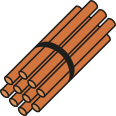 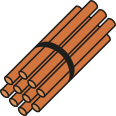 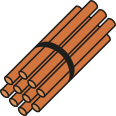 10
20
30
40
50
60
70
80
90
100
110
120
130
140
1 ten
3 tens
4 tens
5 tens
6 tens
7 tens
8 tens
9 tens
10 tens
11 tens
12 tens
13 tens
14 tens
2 tens
1.17 Composition and calculation: 100 – step 3:3
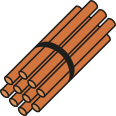 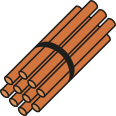 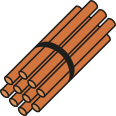 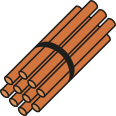 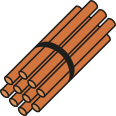 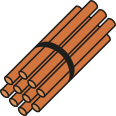 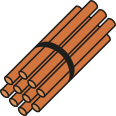 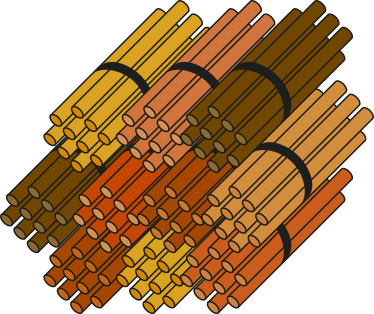 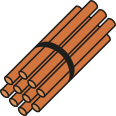 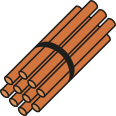 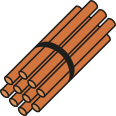 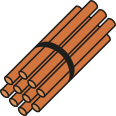 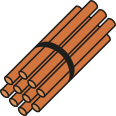 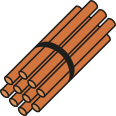 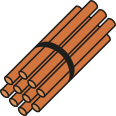 140
14 tens
1.17 Composition and calculation: 100 – step 3:3
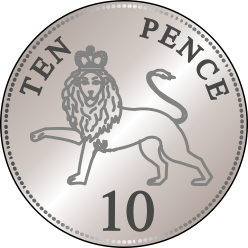 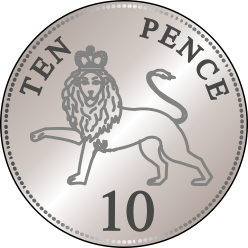 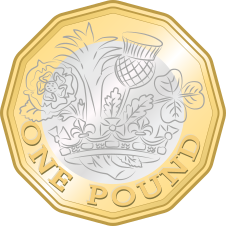 1.17 Composition and calculation: 100 – step 3:3
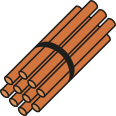 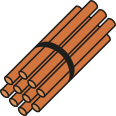 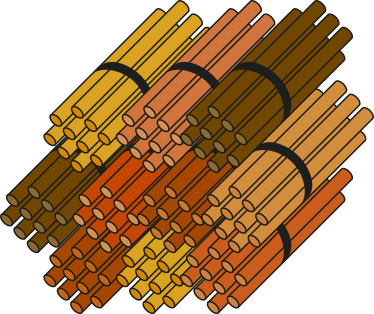 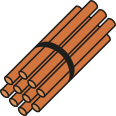 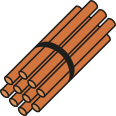 1
4
0
140
1.17 Composition and calculation: 100 – step 3:5
130
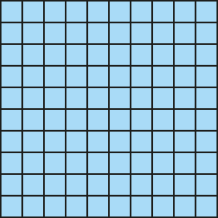 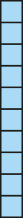 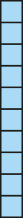 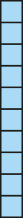 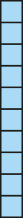 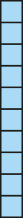 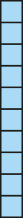 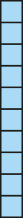 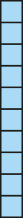 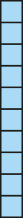 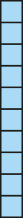 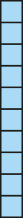 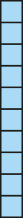 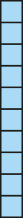 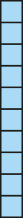 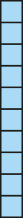 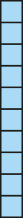 1.17 Composition and calculation: 100 – step 3:5
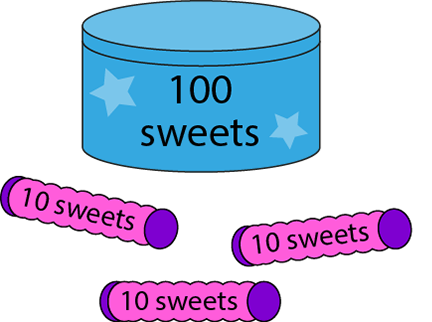 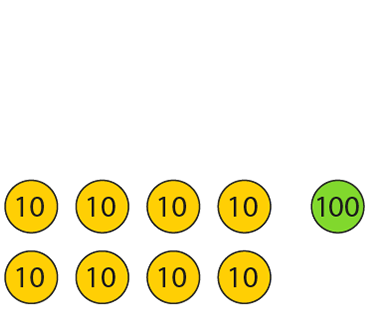 130
180
3NPV-1 Equivalence of 10 tens and 1 hundred
10 tens are equivalent to 100.
18 tens are equivalent to 180.
10
10
10
10
10
10
10
10
10
10
10
10
10
10
10
10
10
10
Take a handful of 10 counters and write the number you have. Say it two ways: the number of tens you have, and the way the number is normally read.
Repeat the activity several times.
180
3NPV-1 Equivalence of 10 tens and 1 hundred
10
10
10
10
10
10
10
10
10
10
10
10
10
10
10
10
10
10
10
10
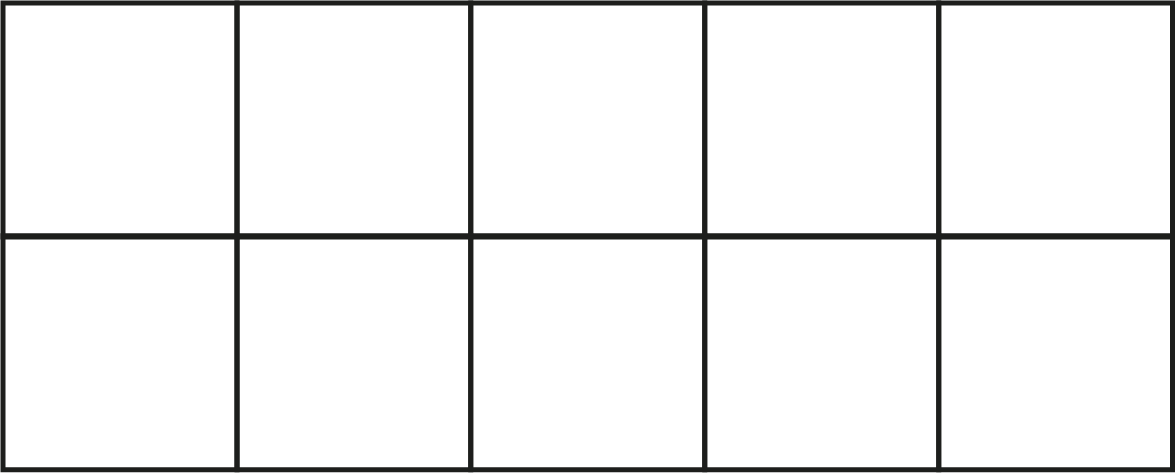 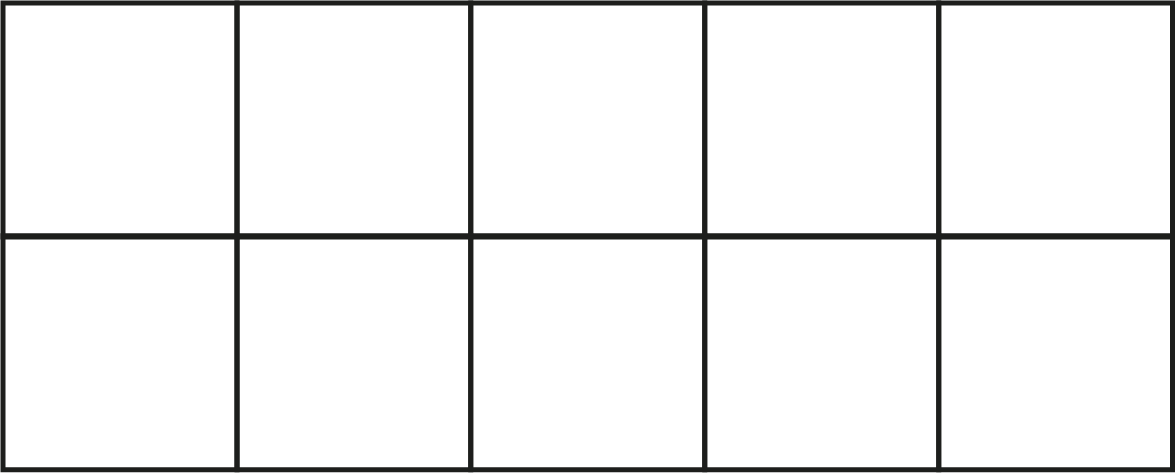 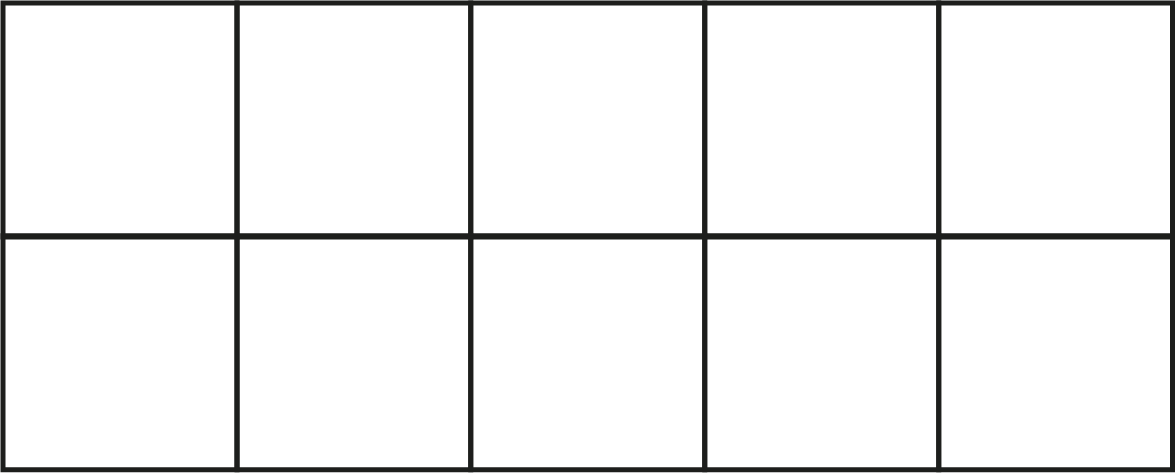 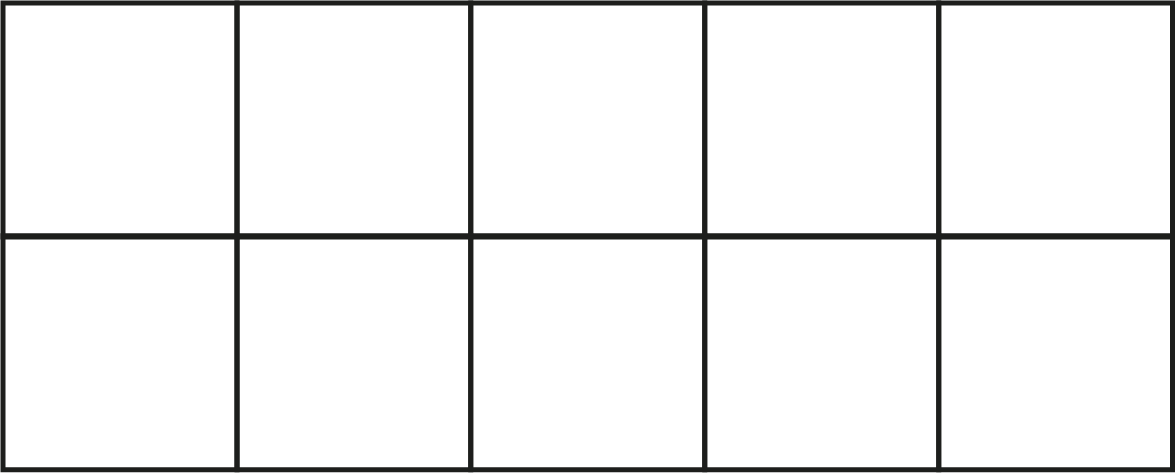 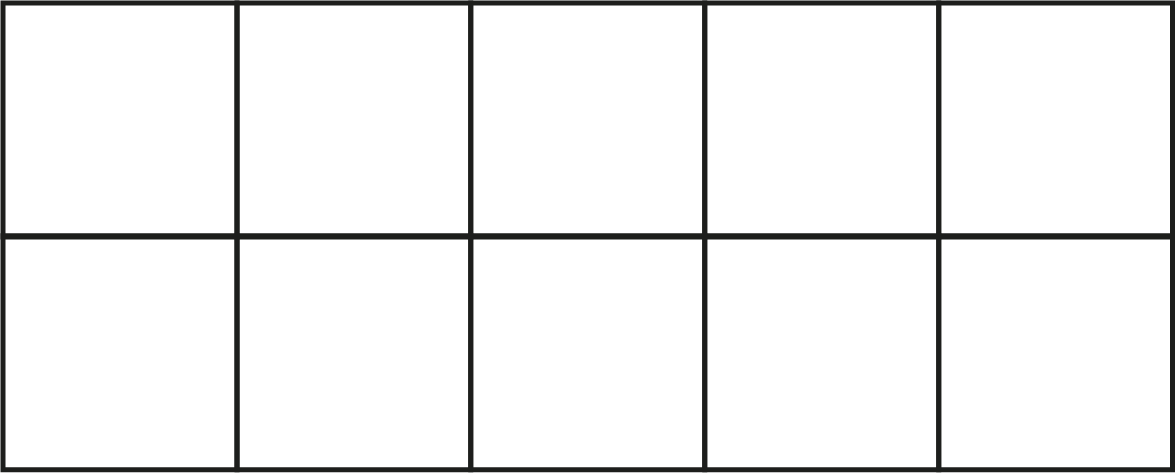 10
10
10
10
10
10
10
10
10
10
10
10
10
10
10
10
10
10
10
10
10
10
10
10
10
10
10
10
10
10
Count up in 10s. Stop at a number. How many tens do you have in total?
Repeat several times, stopping at different numbers.
3NPV-1 Equivalence of 10 tens and 1 hundred
100
10
20
30
40
50
60
70
80
90
Count in multiples of 10. What do you notice when you get to the end of each row?
Choose a number and say how many tens it is made from.
Repeat several times.
120
130
140
150
160
170
180
190
200
110
210
220
230
240
250
260
270
280
290
300
310
320
330
340
350
360
370
380
390
400
410
420
430
440
450
460
470
480
490
500
510
520
530
540
550
560
570
580
590
600
610
620
630
640
650
660
670
680
690
700
710
720
730
740
750
760
770
780
790
800
810
820
830
840
850
860
870
880
890
900
1,000
910
920
930
940
950
960
970
980
990
3NPV-1 Equivalence of 10 tens and 1 hundred
10
10
10
10
10
10
10
10
10
10
What do you notice about the value of the each row? And of the whole grid?
Click in the grid to reveal a number of tens.
How many tens are there? What is the total value of those tens?
Highlight some of the tens in a grid yourself. How many tens are there? What is the number you have made? 
Repeat several times.
10
10
10
10
10
10
10
10
10
10
10
10
10
10
10
10
10
10
10
10
10
10
10
10
10
10
10
10
10
10
10
10
10
10
10
10
10
10
10
10
10
10
10
10
10
10
10
10
10
10
10
10
10
10
10
10
10
10
10
10
10
10
10
10
10
10
10
10
10
10
10
10
10
10
10
10
10
10
10
10
10
10
10
10
10
10
10
10
10
10
Year 3, Unit 2, Learning Outcome 8
The following slides have been collated to support the teaching of this learning outcome.
Curriculum Prioritisation for Primary Maths
Year 3, Unit 2, Learning Outcome 8
Additional teacher guidance for this outcome should be read first and can be found in this segment of the NCETM Primary Mastery Professional Development Materials:
1.17 Composition and Calculation: 100 and bridging 100
The spine materials are divided into ‘teaching points’ and ‘steps in learning’.
Curriculum Prioritisation for Primary Maths
1.17 Composition and calculation: 100 – step 3:7
160
160
160
6 tens
10 tens
60
100
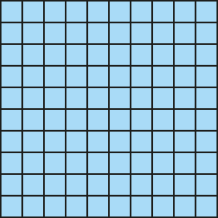 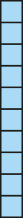 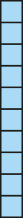 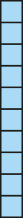 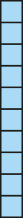 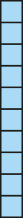 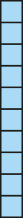 1.17 Composition and calculation: 100 – step 3:8
150
50
100
?
1.17 Composition and calculation: 100 – step 3:8
180
?
10
tens
8 tens
1.17 Composition and calculation: 100 – step 3:8
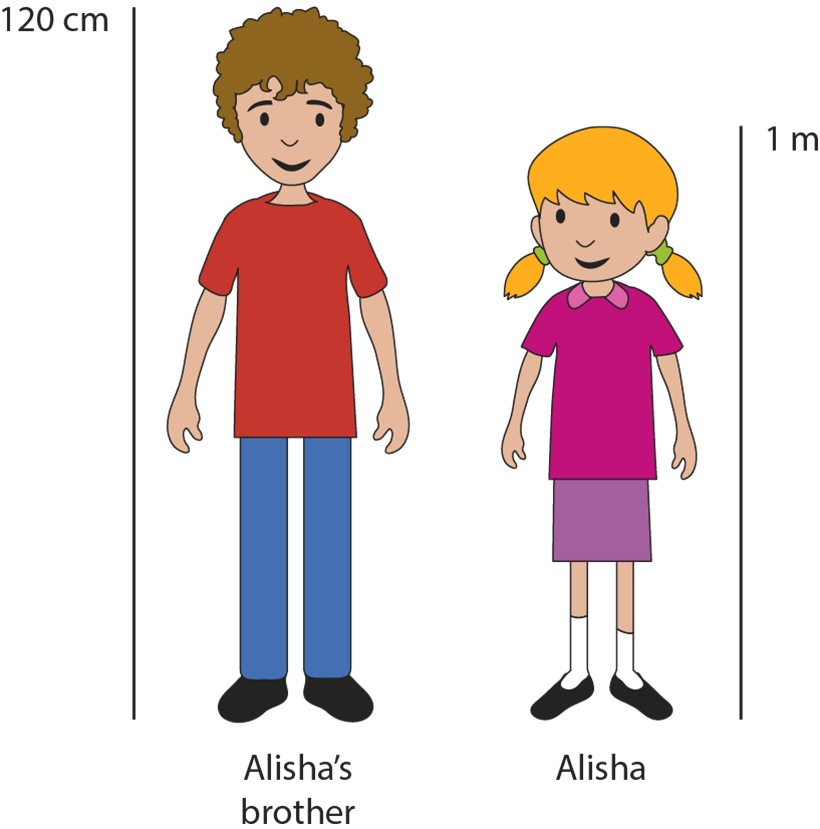 20 cm
Year 3, Unit 2, Learning Outcome 9
The following slides have been collated to support the teaching of this learning outcome.
Curriculum Prioritisation for Primary Maths
Year 3, Unit 2, Learning Outcome 9
Additional teacher guidance for this outcome should be read first and can be found in this segment of the NCETM Primary Mastery Professional Development Materials:
1.17 Composition and Calculation: 100 and bridging 100
The spine materials are divided into ‘teaching points’ and ‘steps in learning’.
Curriculum Prioritisation for Primary Maths
1.17 Composition and calculation: 100 – step 3:9
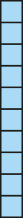 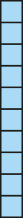 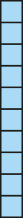 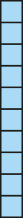 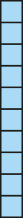 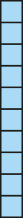 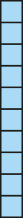 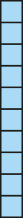 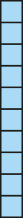 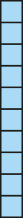 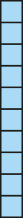 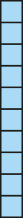 70
+
50
=
120
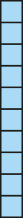 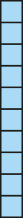 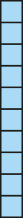 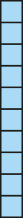 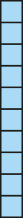 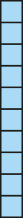 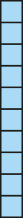 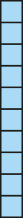 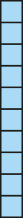 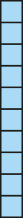 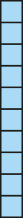 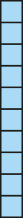 7
5
12
=
+
tens
tens
tens
1.17 Composition and calculation: 100 – step 3:10
70    +    50
=    120
100
30
20
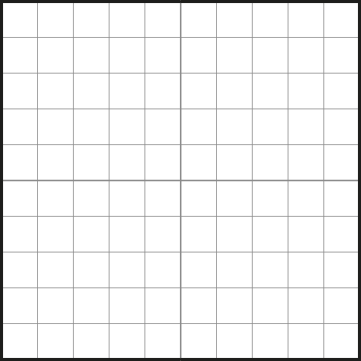 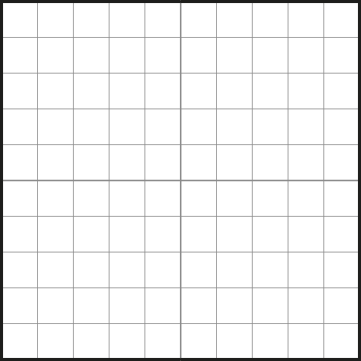 70
30
20
1.17 Composition and calculation: 100 – step 3:10
70    +    50
=    120
100
30
20
+ 30
+ 20
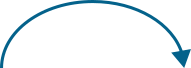 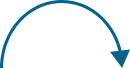 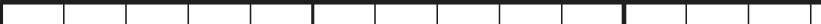 70
100
120
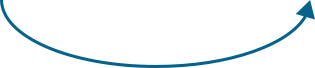 + 50
1.17 Composition and calculation: 100 – step 3:10
70    +    50
=    120
20
50
100
1.17 Composition and calculation: 100 – step 3:10
80
+
50
=
130
100
20
30
1.17 Composition and calculation: 100 – step 3:10
70
+
40
=
110
100
30
10
1.17 Composition and calculation: 100 – step 3:12
120  –  30  =
90
?
12
–
3
=
9
tens
tens
tens
1.17 Composition and calculation: 100 – step 3:12
120    –    30
=    90
100
20
10
− 10
− 20
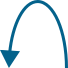 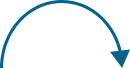 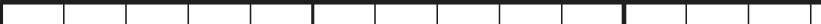 90
100
120
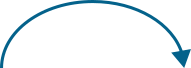 − 30
3NF-3 Scaling number facts by 10
Show the pupils the animated slide and record the calculations on a flipchart. 
What do you notice? What is the same about the two calculations? What is different?
How can we use 8 + 6 to help us to find        80 + 60? How else can we say 14 tens?
Repeat using other number pairs.
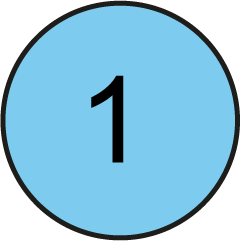 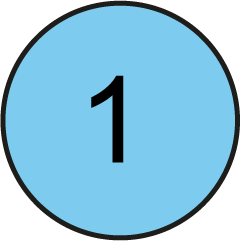 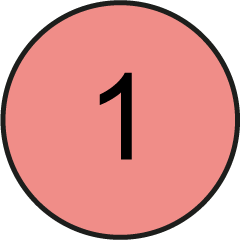 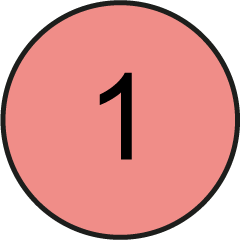 10
10
10
10
10
10
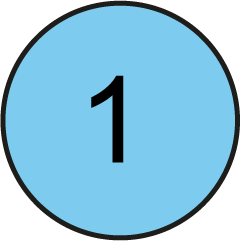 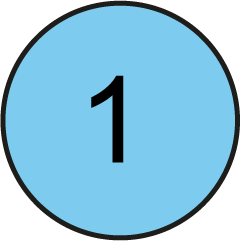 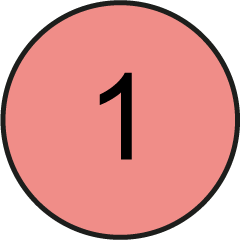 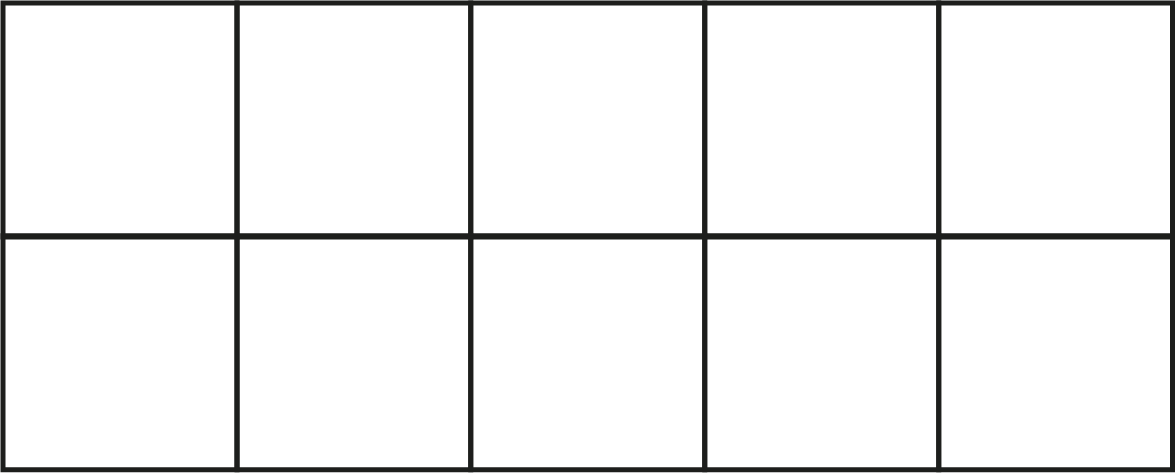 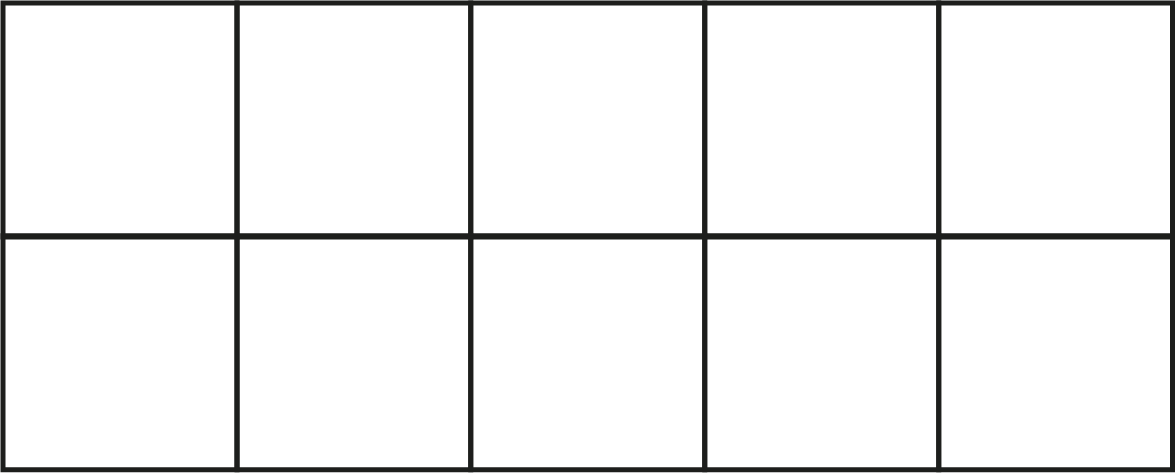 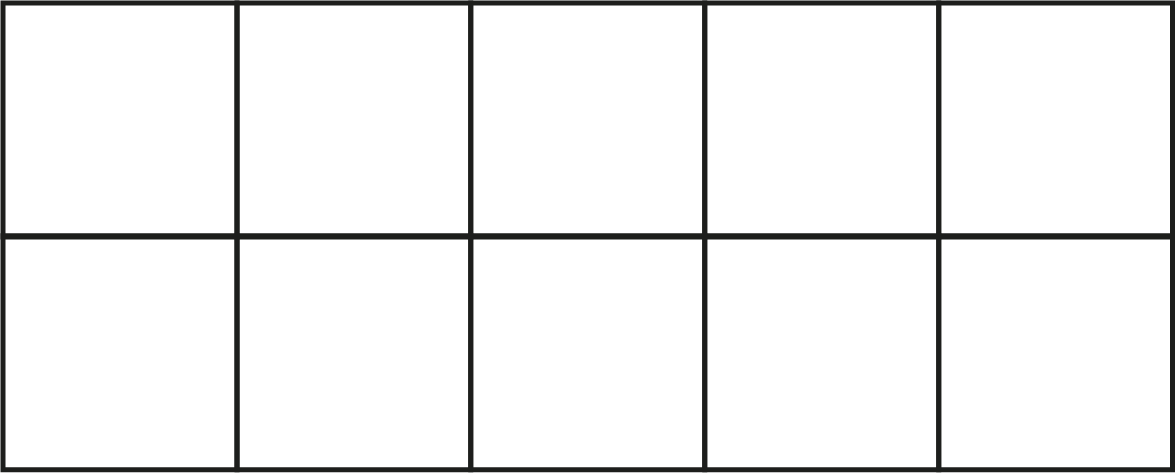 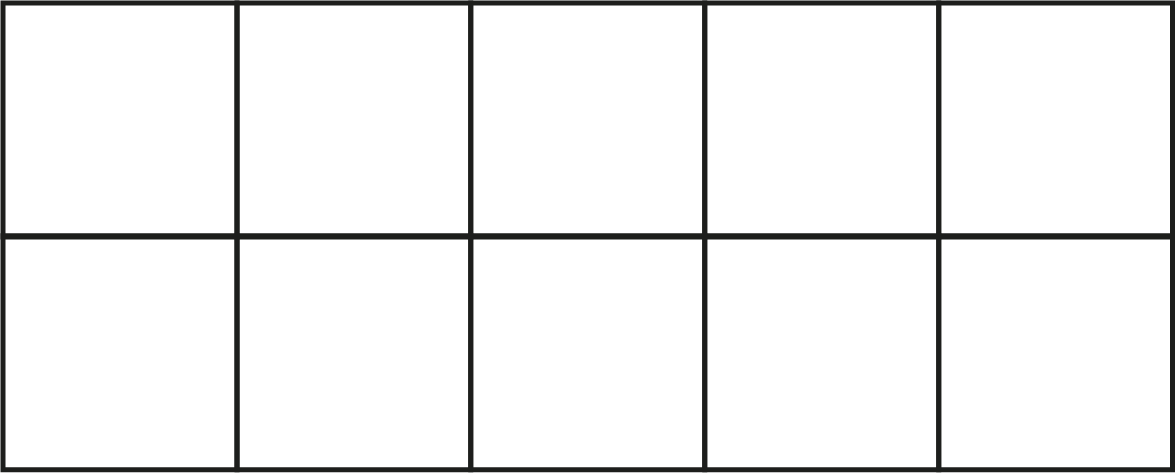 10
10
10
10
10
10
10
10
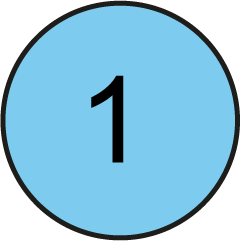 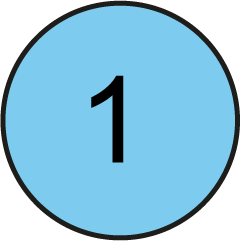 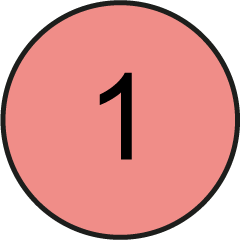 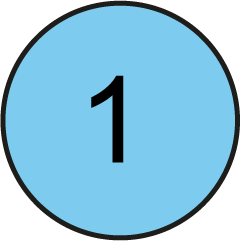 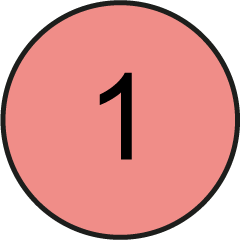 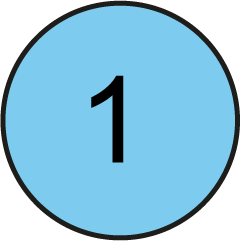 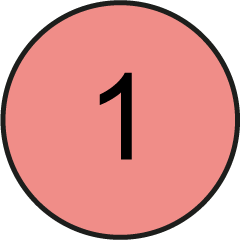 8 + 6 = 14
8 + 6 = 14 
8 tens + 6 tens = 14 tens
8 tens + 6 tens = 14 tens
80 + 60 = 140
3NF-3 Scaling number facts by 10
What is the same about these part-part-whole models? What is different?
Repeat using similar numbers bridging 10. Ask pupils to draw the corresponding part-part-whole models to bridge 100 by adding multiples of 10.
What do you notice?
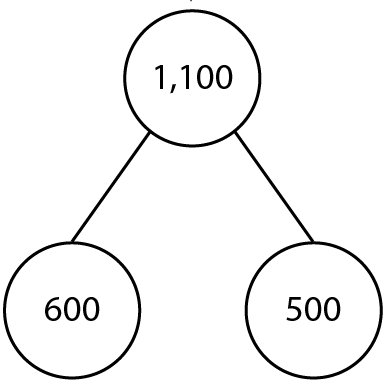 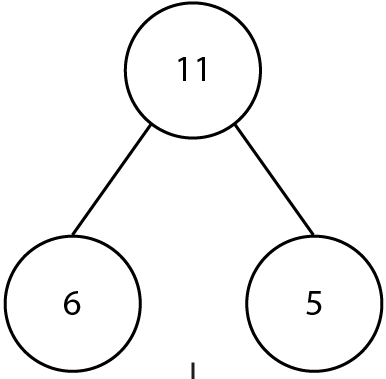 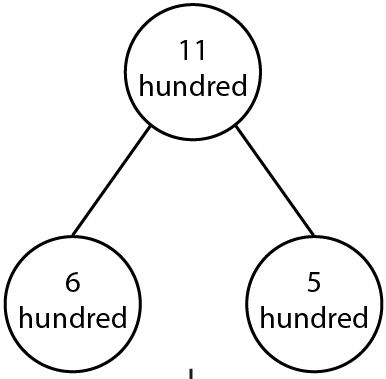 110
tens
60
50
tens
tens
We know there are ten tens in one hundred. 
5 tens plus 6 tens is equal to 11 tens.
11 tens is equal to 1 hundred and 1 ten.
3NF-3 Scaling number facts by 10
What is the same about these part-part-whole models? What is different?
How can we use the answer to the first missing part to help us work out the other missing parts?
How else can we say 15 tens?
Can you write any related facts using these representations and knowledge of place value?
Repeat
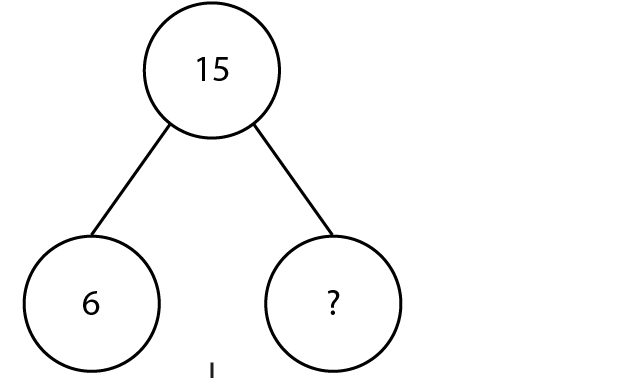 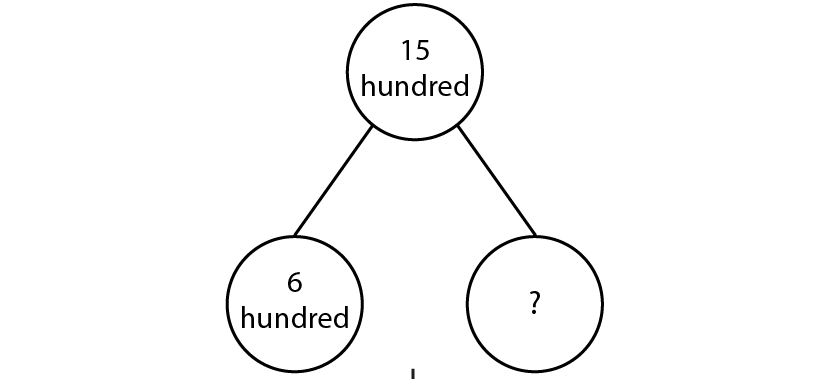 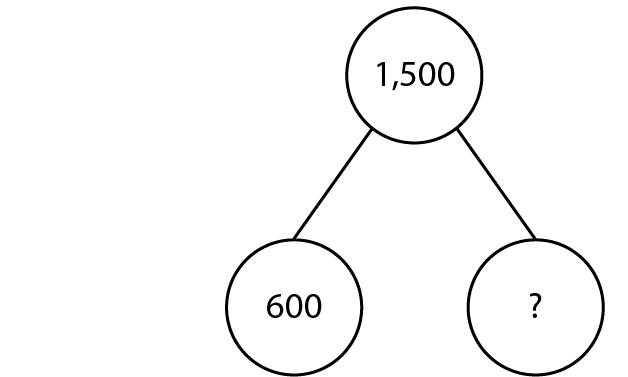 150
tens
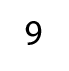 90
60
tens
9
tens
3NF-3 Scaling number facts by 10
60 + 50
= 110
+ 40
+ 10
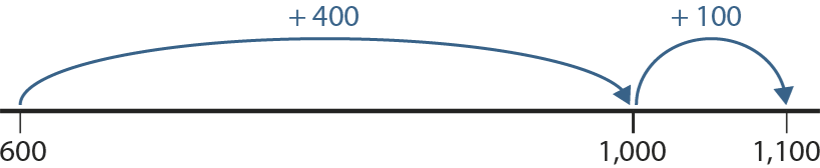 110
60
100
Let’s jump on 50 from 60 using the number line. Think about where might be useful to jump first. Think about your place value knowledge.
If we jump to 100, how much have we jumped? How much more do we need to jump now? What parts did you partition 50 into? 
Repeat for other multiples of 10 bridging 100, then bridging a multiple of 100.
3NF-3 Scaling number facts by 10
Click to start the animation. Show me this representation using your tens frames and counters. How will you subtract 5? How many will you subtract first? If you subtract 2 first what are you left with? How many more do you need to subtract now?
Lets try 12 tens subtract 5 tens now. What do you notice?
Can you explain how you can use your knowledge of place value to solve this?
Repeat for other similar number pairs bridging the ten each time.
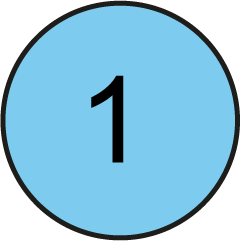 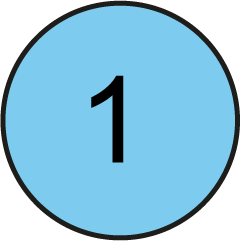 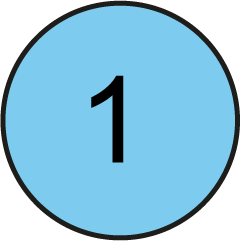 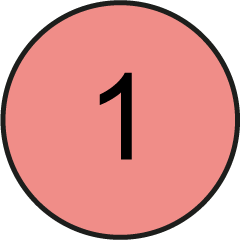 10
10
10
10
10
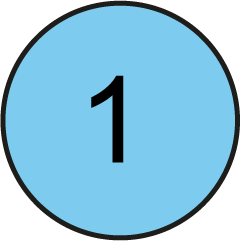 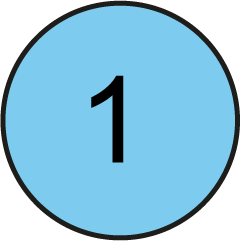 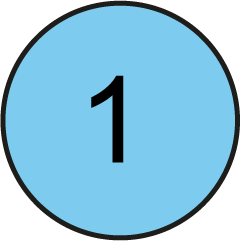 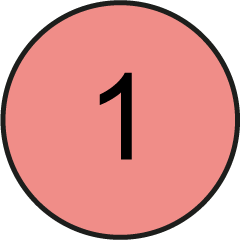 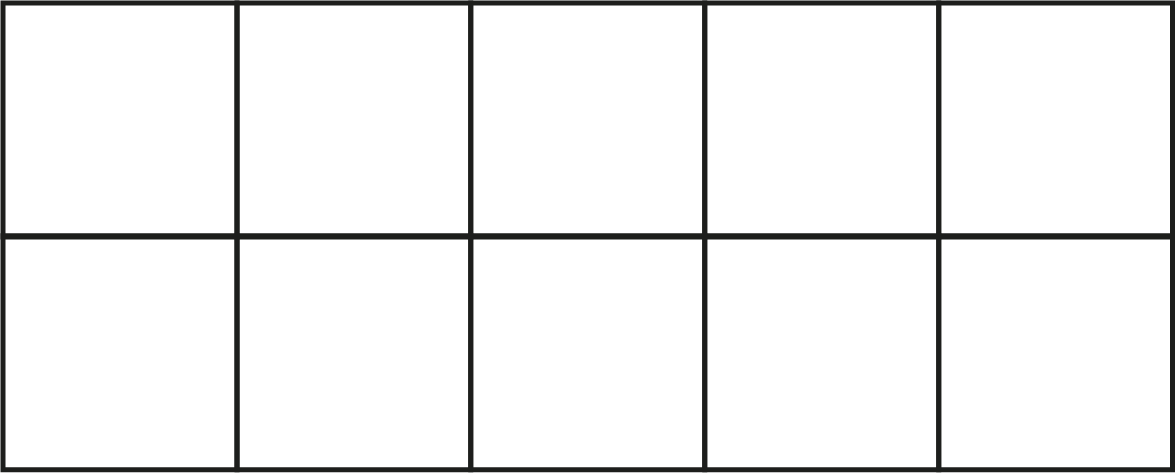 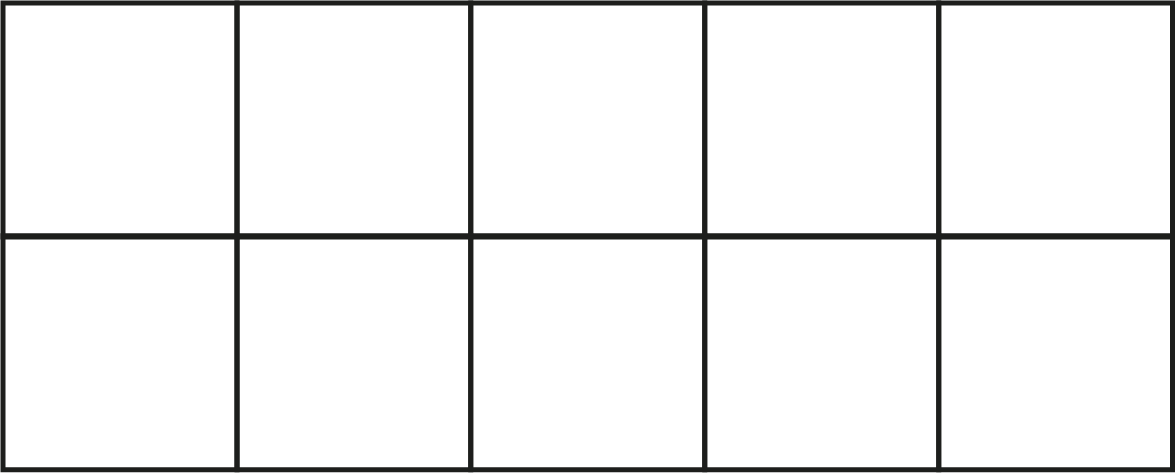 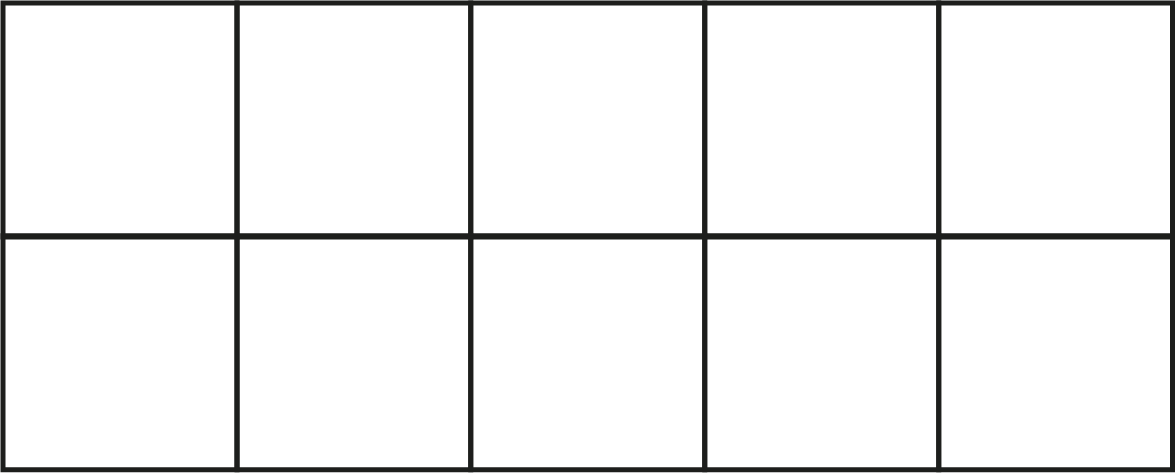 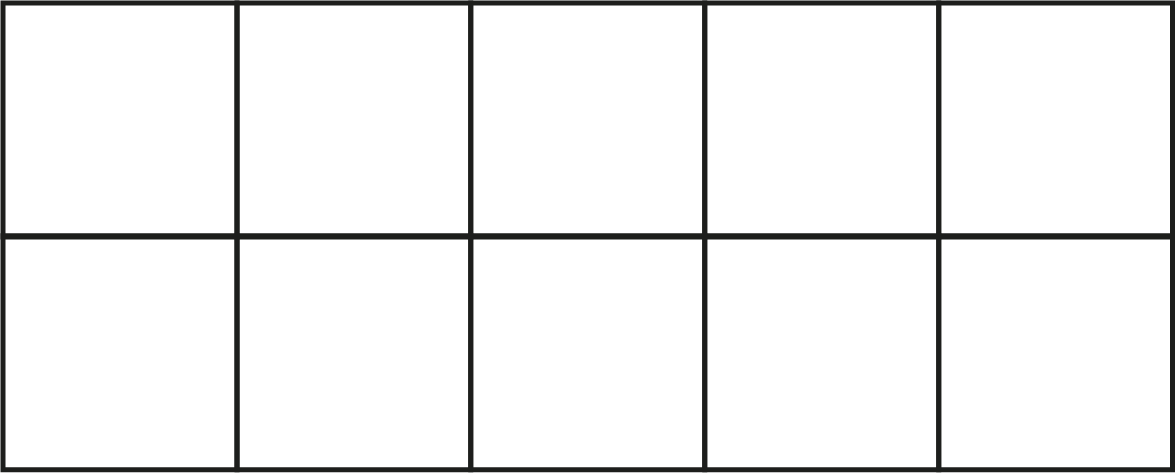 10
10
10
10
10
10
10
10
10
10
10
10
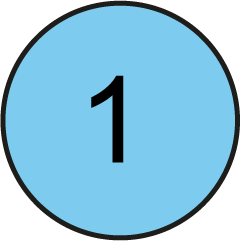 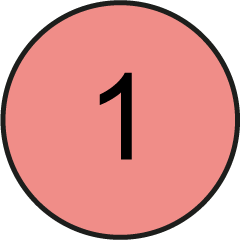 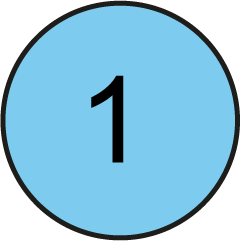 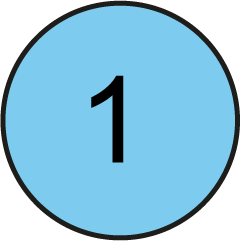 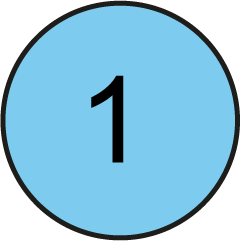 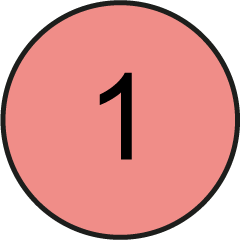 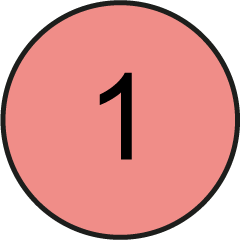 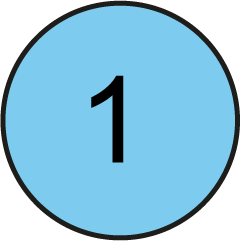 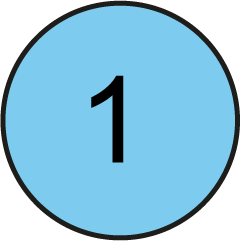 12 – 5 = 7
12 tens – 5 tens = 7 tens
120 – 50 = 70
3NF-3 Scaling number facts by 10
120 − 50
= 70
- 30
-­ 20
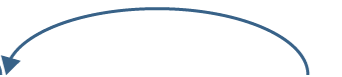 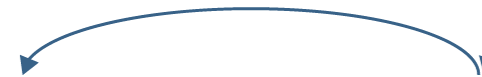 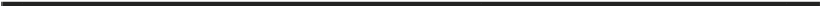 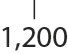 120
70
100
Now look at the number line representation for the last calculation we did. What does each step show? Why is it easier to jump back to 100 first?
Repeat for other calculations showing counters and tens frame representation alongside the number line.
Twelve tens minus five tens is equal to seven tens.
3NF-3 Scaling number facts by 10
Can you read the scale to find how much liquid is in the first jug? And the second jug?
If we add these together, can you write the related fact that will help you solve this calculation?
Look at the jug with 90ml in. How much liquid from the jug with 40ml could we add to the second jug so that it reached 100ml? How much would now be left in the first jug? How much liquid is there altogether?
Repeat using other number pairs and other measures contexts including length and mass.
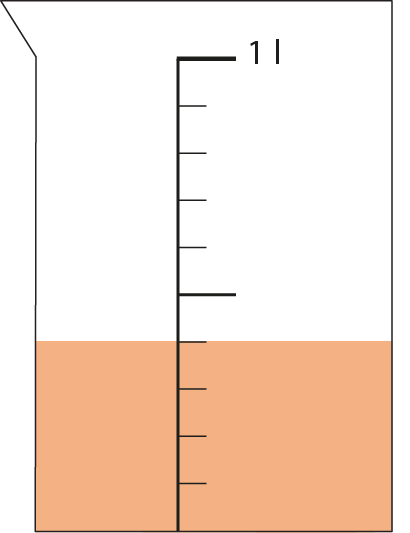 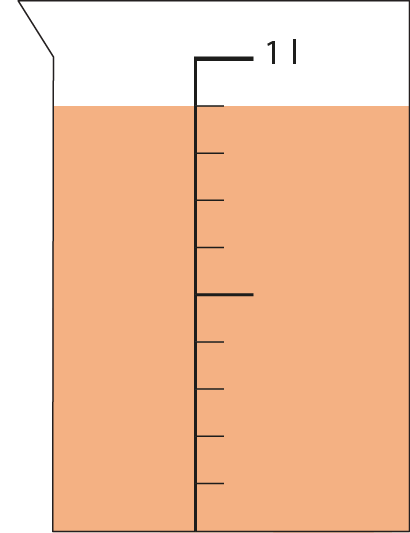 100 ml
100 ml
90 ml
40 ml
+
= 130 ml
Year 3, Unit 2, Learning Outcome 10
The following slides have been collated to support the teaching of this learning outcome.
Curriculum Prioritisation for Primary Maths
Year 3, Unit 2, Learning Outcome 10
Additional teacher guidance for this outcome should be read first and can be found in this segment of the NCETM Primary Mastery Professional Development Materials:
1.17 Composition and Calculation: 100 and bridging 100
The spine materials are divided into ‘teaching points’ and ‘steps in learning’.
Curriculum Prioritisation for Primary Maths
1.17 Composition and calculation: 100 – step 3:13
160
90
70
?
1.17 Composition and calculation: 100 – step 3:13
140
?
80
60
1.17 Composition and calculation: 100 – step 3:13
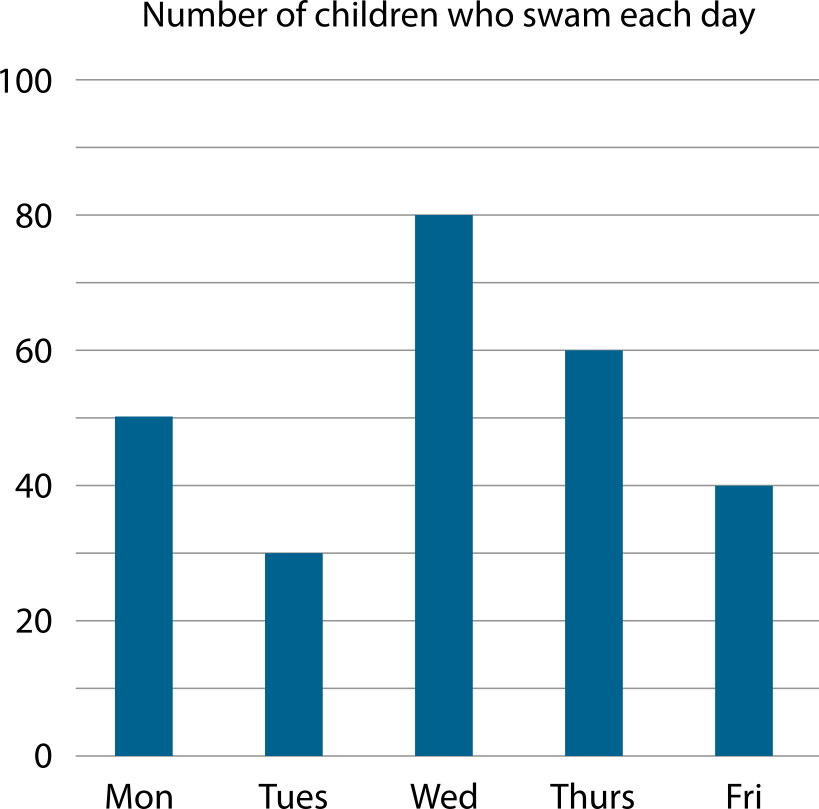 1.17 Composition and calculation: 100 – step 3:13


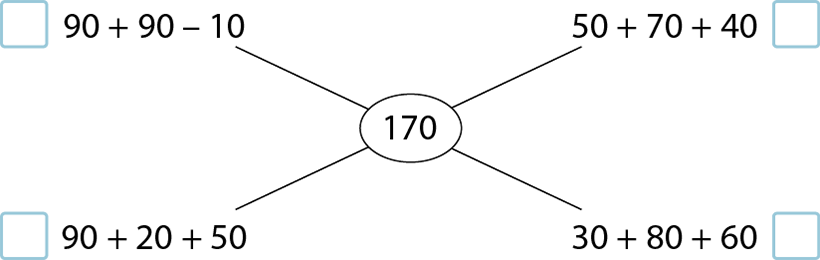 

1.17 Composition and calculation: 100 – step 3:13
120
?
?
[Speaker Notes: ‘How many different ways can you split the bar into multiples of ten so that each part is less than one hundred?’]
Year 3, Unit 2, Learning Outcome 11
The following slides have been collated to support the teaching of this learning outcome.
Curriculum Prioritisation for Primary Maths
Year 3, Unit 2, Learning Outcome 11
Additional teacher guidance for this outcome should be read first and can be found in this segment of the NCETM Primary Mastery Professional Development Materials:
1.17 Composition and Calculation: 100 and bridging 100
The spine materials are divided into ‘teaching points’ and ‘steps in learning’.
Curriculum Prioritisation for Primary Maths
1.17 Composition and calculation: 100 – step 4:1
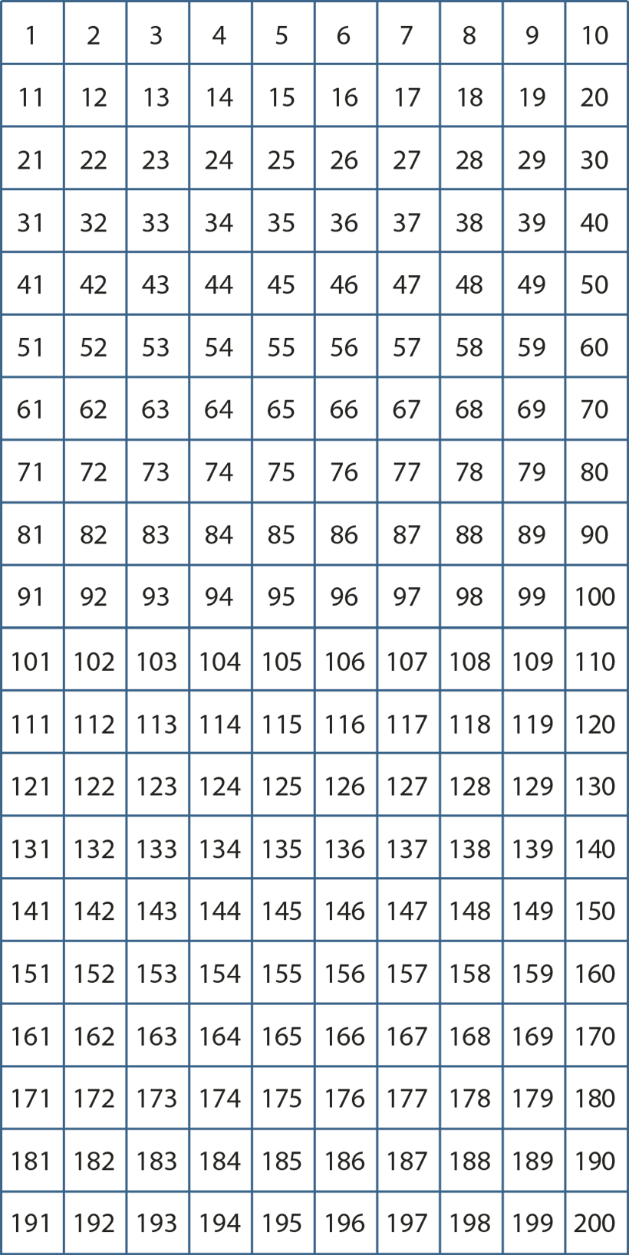 1.17 Composition and calculation: 100 – step 4:2
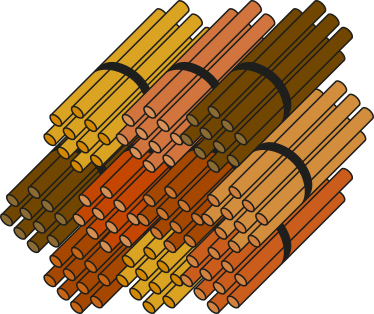 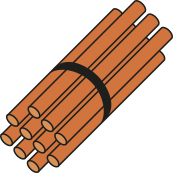 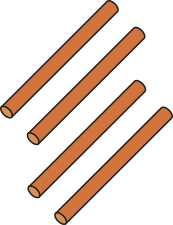 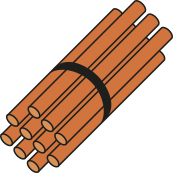 one hundred
and
twenty
-four
1.17 Composition and calculation: 100 – step 4:2
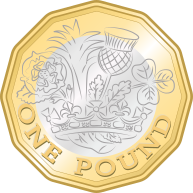 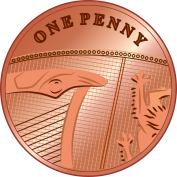 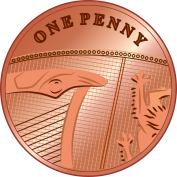 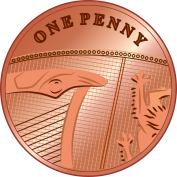 one hundred and three pence
Year 3, Unit 2, Learning Outcome 12
The following slides have been collated to support the teaching of this learning outcome.
Curriculum Prioritisation for Primary Maths
Year 3, Unit 2, Learning Outcome 12
Additional teacher guidance for this outcome should be read first and can be found in this segment of the NCETM Primary Mastery Professional Development Materials:
1.17 Composition and Calculation: 100 and bridging 100
The spine materials are divided into ‘teaching points’ and ‘steps in learning’.
Curriculum Prioritisation for Primary Maths
1.17 Composition and calculation: 100 – step 4:3
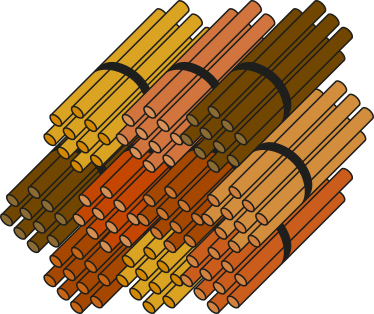 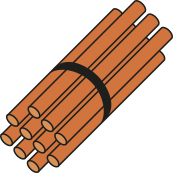 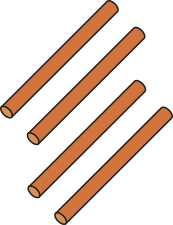 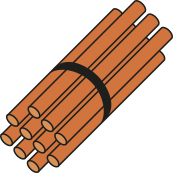 1
2
4
124
1.17 Composition and calculation: 100 – step 4:3
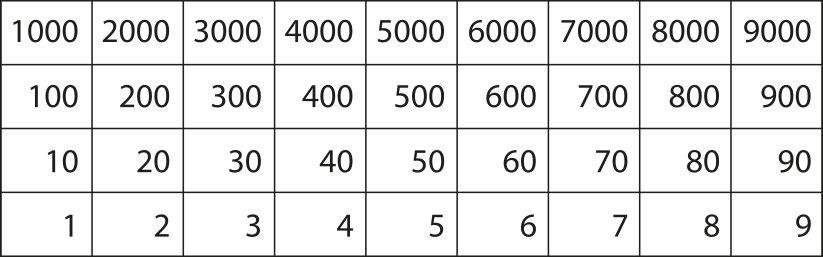 103
Year 3, Unit 2, Learning Outcome 13
The following slides have been collated to support the teaching of this learning outcome.
Curriculum Prioritisation for Primary Maths
Year 3, Unit 2, Learning Outcome 13
Additional teacher guidance for this outcome should be read first and can be found in this segment of the NCETM Primary Mastery Professional Development Materials:
1.17 Composition and Calculation: 100 and bridging 100
The spine materials are divided into ‘teaching points’ and ‘steps in learning’.
Curriculum Prioritisation for Primary Maths
1.17 Composition and calculation: 100 – step 4:5
98    +    7
=    105
100
2
5
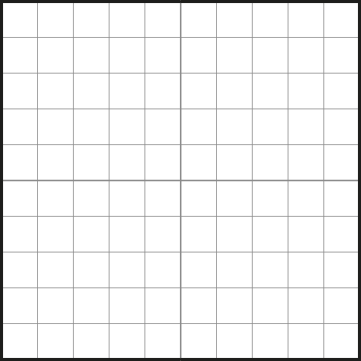 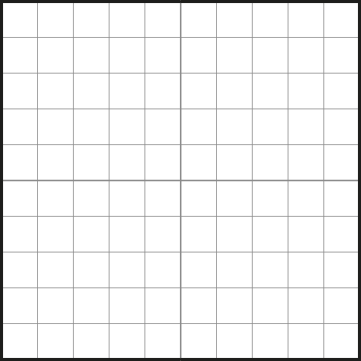 1.17 Composition and calculation: 100 – step 4:5
98    +    7
=    105
100
2
5
+ 2
+ 5
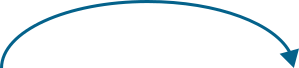 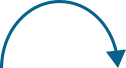 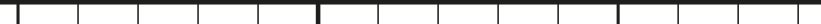 98
100
105
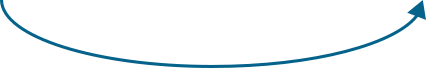 + 7
1.17 Composition and calculation: 100 – step 4:6
104    –    6
=    98
100
4
2
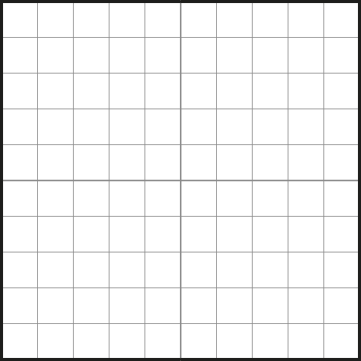 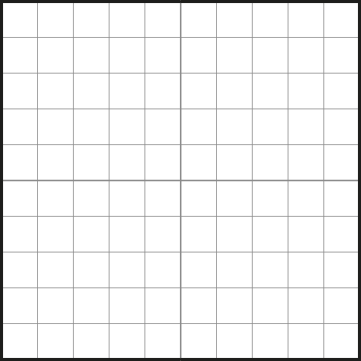 1.17 Composition and calculation: 100 – step 4:6
104    –    6
=    98
100
4
2
− 2
− 4
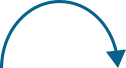 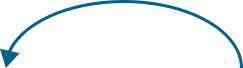 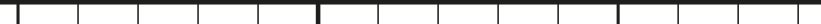 98
100
104
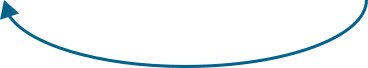 − 6
Year 3, Unit 2, Learning Outcome 14
The following slides have been collated to support the teaching of this learning outcome.
Curriculum Prioritisation for Primary Maths
Year 3, Unit 2, Learning Outcome 14
Additional teacher guidance for this outcome should be read first and can be found in this segment of the NCETM Primary Mastery Professional Development Materials:
1.17 Composition and Calculation: 100 and bridging 100
The spine materials are divided into ‘teaching points’ and ‘steps in learning’.
Curriculum Prioritisation for Primary Maths
1.17 Composition and calculation: 100 – step 4:7
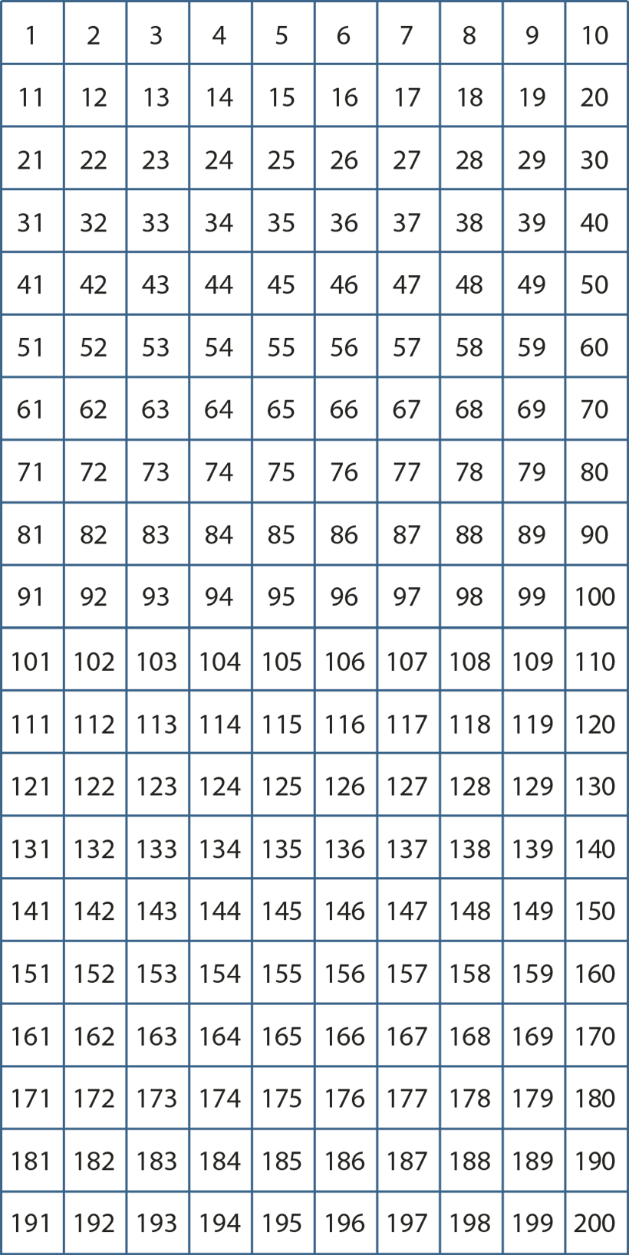 1.17 Composition and calculation: 100 – step 4:7
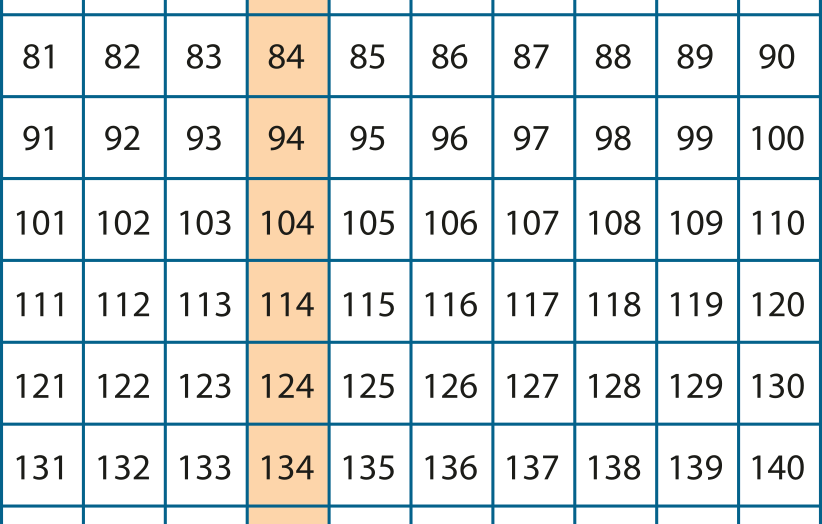 Year 3, Unit 2, Learning Outcome 15
The following slides have been collated to support the teaching of this learning outcome.
Curriculum Prioritisation for Primary Maths
Year 3, Unit 2, Learning Outcome 15
Additional teacher guidance for this outcome should be read first and can be found in this segment of the NCETM Primary Mastery Professional Development Materials:
1.17 Composition and Calculation: 100 and bridging 100
The spine materials are divided into ‘teaching points’ and ‘steps in learning’.
Curriculum Prioritisation for Primary Maths
1.17 Composition and calculation: 100 – step 4:8
87
+
30
=    117
7
80
110
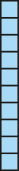 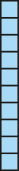 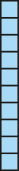 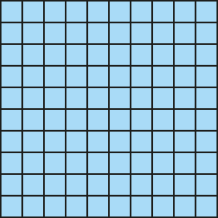 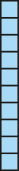 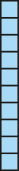 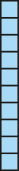 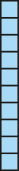 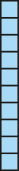 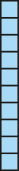 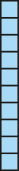 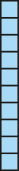 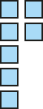 1.17 Composition and calculation: 100 – step 4:9
126
–
70
=    56
6
120
50
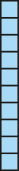 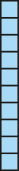 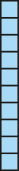 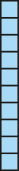 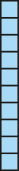 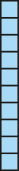 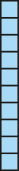 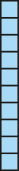 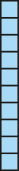 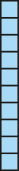 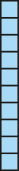 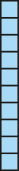 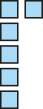 1.17 Composition and calculation: 100 – step 4:9
126
–
70
=    56
26
100
30
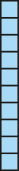 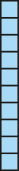 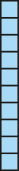 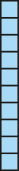 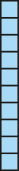 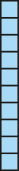 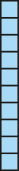 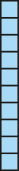 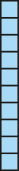 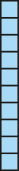 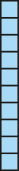 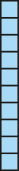 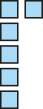 1.17 Composition and calculation: 100 – step 4:10
105
?
97
3
5
1.17 Composition and calculation: 100 – step 4:10
107
7
96
?
4
1.17 Composition and calculation: 100 – step 4:10
?
106
9
97
1.17 Composition and calculation: 100 – step 4:10
102
6
96
?
1.17 Composition and calculation: 100 – step 4:10
136
?
70
60
6
1.17 Composition and calculation: 100 – step 4:10
136
–
60
=
40
+
36
=
76
100
36
1.17 Composition and calculation: 100 – step 4:10
121
–
40
=
60
+
21
=
81
100
21
Year 3, Unit 2, Learning Outcome 16
The following slides have been collated to support the teaching of this learning outcome.
Curriculum Prioritisation for Primary Maths
Year 3, Unit 2, Learning Outcome 16
Additional teacher guidance for this outcome should be read first and can be found in the DfE Mathematics guidance. Page references relate to the 335-page document available as a download at the bottom of this web page.
Curriculum Prioritisation for Primary Maths
3NPV-1 Equivalence of 10 tens and 1 hundred
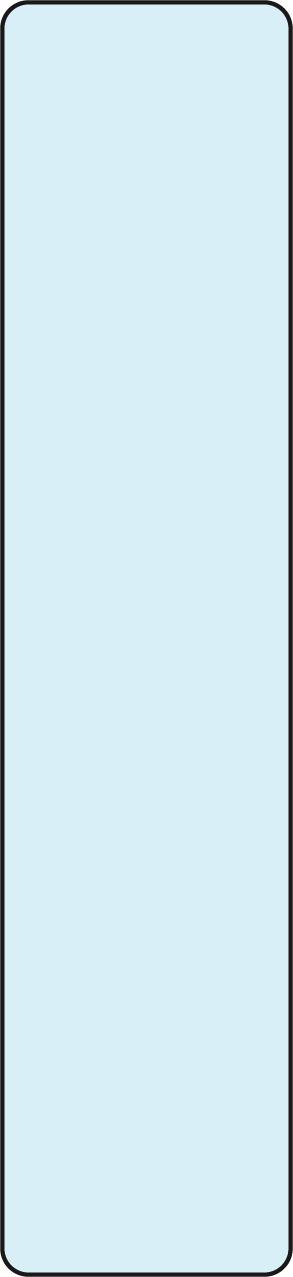 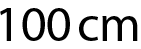 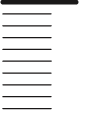 Point to 10cm on the measuring stick.
How many 10cm lengths are there in 100cm?
Point to where 1m is on the measuring stick.
How many 10cm lengths are there in 1m?
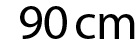 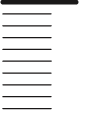 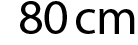 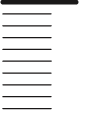 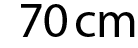 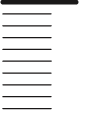 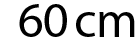 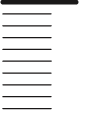 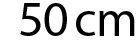 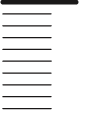 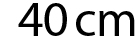 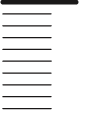 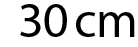 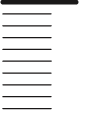 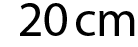 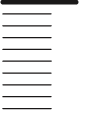 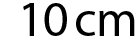 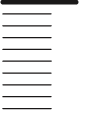 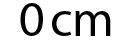 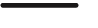 3NPV-4 Reading scales with 2, 4, 5 or 10 intervals
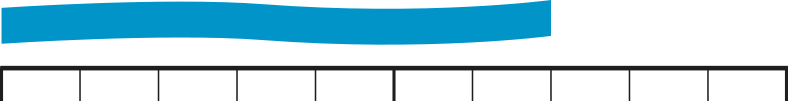 1 m
10 cm
20 cm
30 cm
40 cm
50 cm
60 cm
70 cm
80 cm
90 cm
0
Do you think this ribbon is longer or shorter than 100cm?  How do you know?
Could it be 40cm long?  Why not?
How many intervals are there between zero and 100cm? So, what interval do we need to count up in?
How long is the ribbon?  
Did you get 70cm? Count in steps of 10 to check if you are correct.
How long would the ribbon be if we cut off 20cm?
Developing measures sense
The following outcomes can be met by providing opportunities to connect areas of mathematics and use meaningful contents. 
Teachers should use their current scheme of work and refer to the assessment questions used in the DfE guidance for further consideration on how this could be done.
Year 3, Unit 2, Learning Outcome 17
Curriculum Prioritisation for Primary Maths
Year 3, Unit 2, Learning Outcome 18
Curriculum Prioritisation for Primary Maths
Year 3, Unit 2, Learning Outcome 19
Curriculum Prioritisation for Primary Maths
Year 3, Unit 2, Learning Outcome 20
Curriculum Prioritisation for Primary Maths
Year 3, Unit 2, Learning Outcome 21
Curriculum Prioritisation for Primary Maths
Year 3, Unit 2, Learning Outcome 22
Curriculum Prioritisation for Primary Maths
Year 3, Unit 2, Learning Outcome 23
The following slide supports the teaching of learning outcomes 17 to 23.
Curriculum Prioritisation for Primary Maths
Year 3, Unit 2, Learning Outcomes 17- 23
For support with lesson and task design, refer to:
the NCETM National Curriculum Resource Tool 
additional planning resources or high-quality textbooks used by your school.
Curriculum Prioritisation for Primary Maths
Year 3, Unit 2, Learning Outcome 24
The following slides have been collated to support the teaching of this learning outcome.
Curriculum Prioritisation for Primary Maths
Year 3, Unit 2, Learning Outcome 24
Additional teacher guidance for this outcome should be read first and can be found in this segment of the NCETM Primary Mastery Professional Development Materials:
1.18 Composition and calculation: three-digit numbers
The spine materials are divided into ‘teaching points’ and ‘steps in learning’.
Curriculum Prioritisation for Primary Maths
1.18 Three-digit numbers – step 1:1
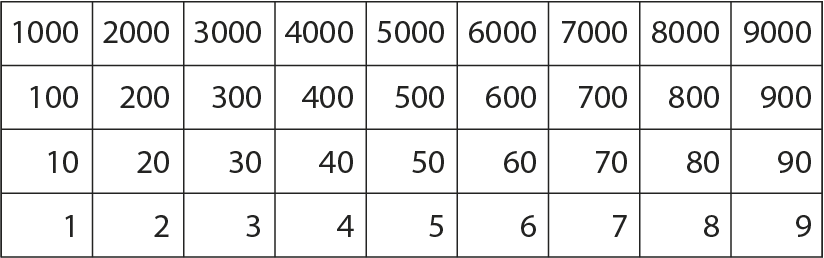 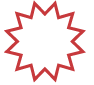 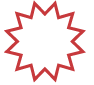 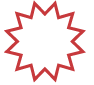 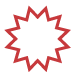 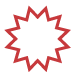 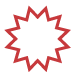 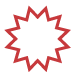 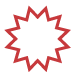 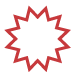 342
1.18 Three-digit numbers – step 1:2
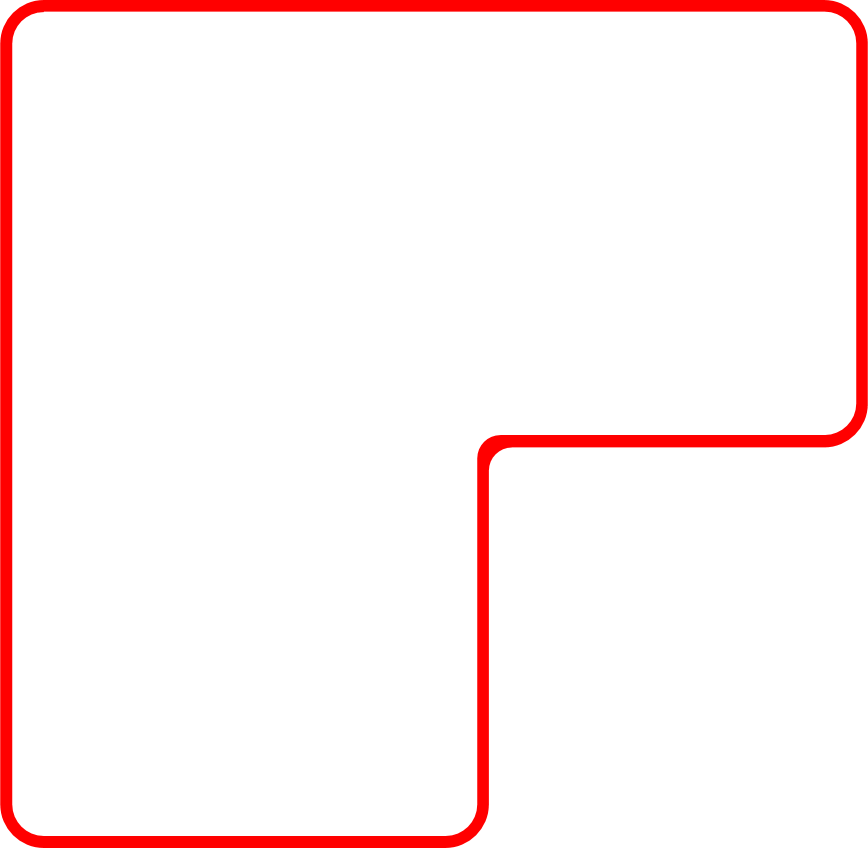 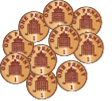 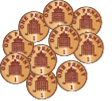 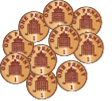 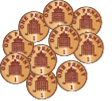 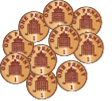 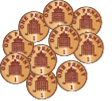 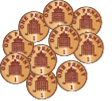 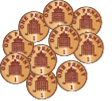 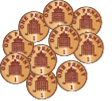 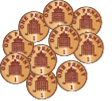 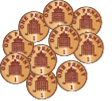 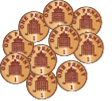 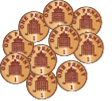 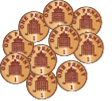 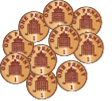 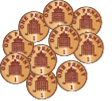 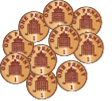 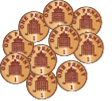 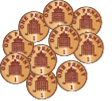 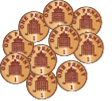 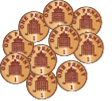 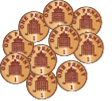 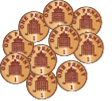 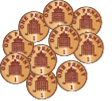 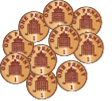 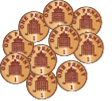 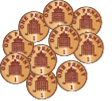 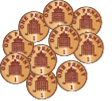 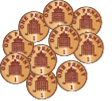 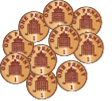 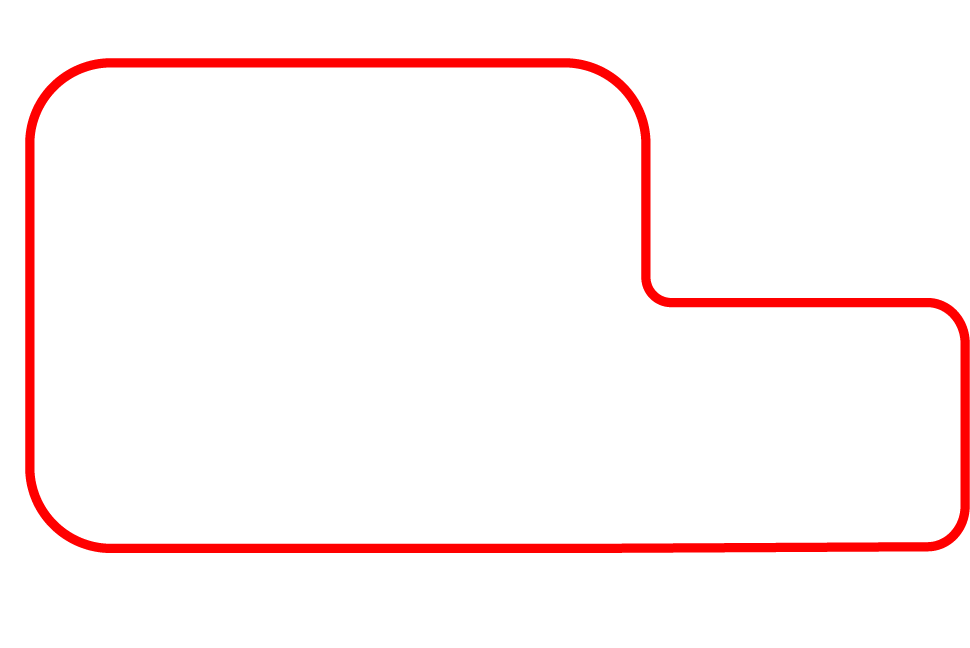 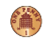 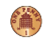 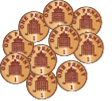 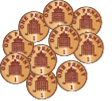 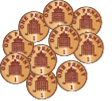 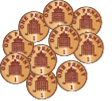 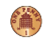 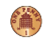 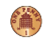 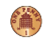 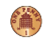 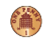 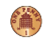 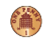 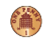 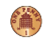 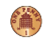 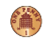 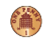 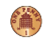 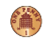 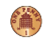 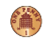 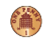 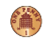 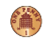 1.18 Three-digit numbers – step 1:2
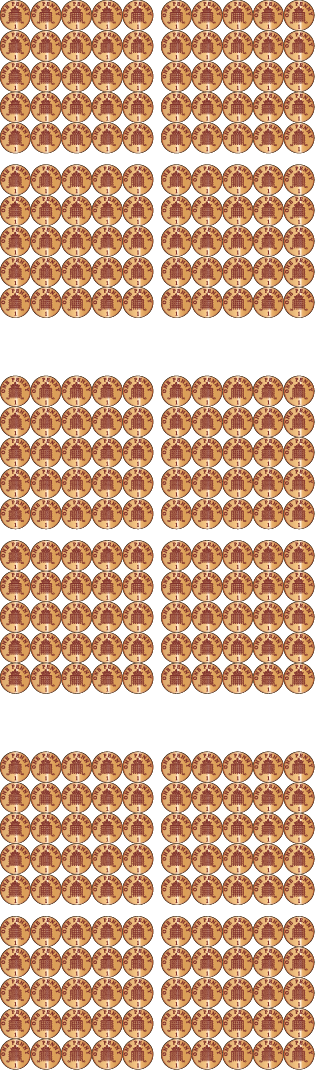 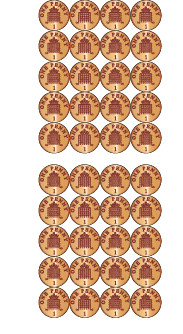 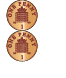 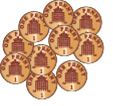 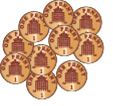 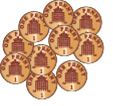 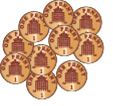 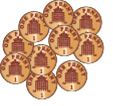 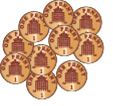 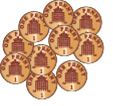 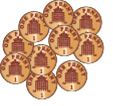 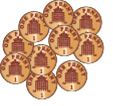 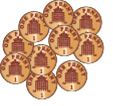 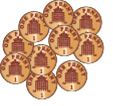 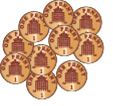 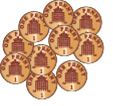 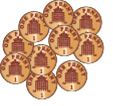 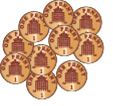 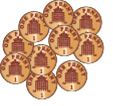 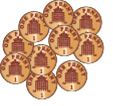 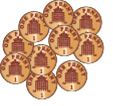 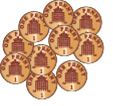 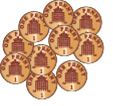 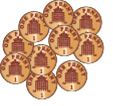 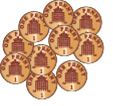 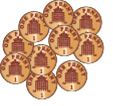 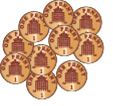 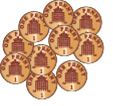 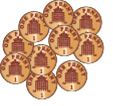 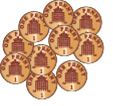 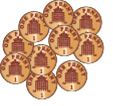 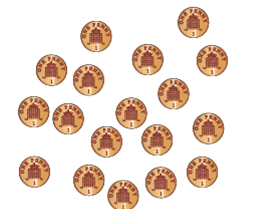 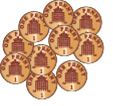 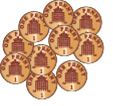 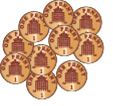 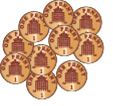 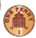 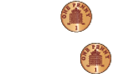 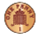 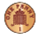 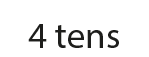 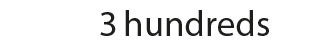 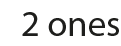 342
1.18 Three-digit numbers – step 1:3
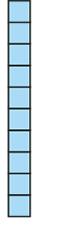 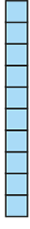 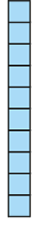 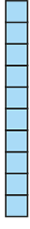 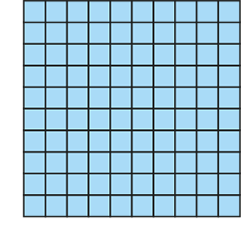 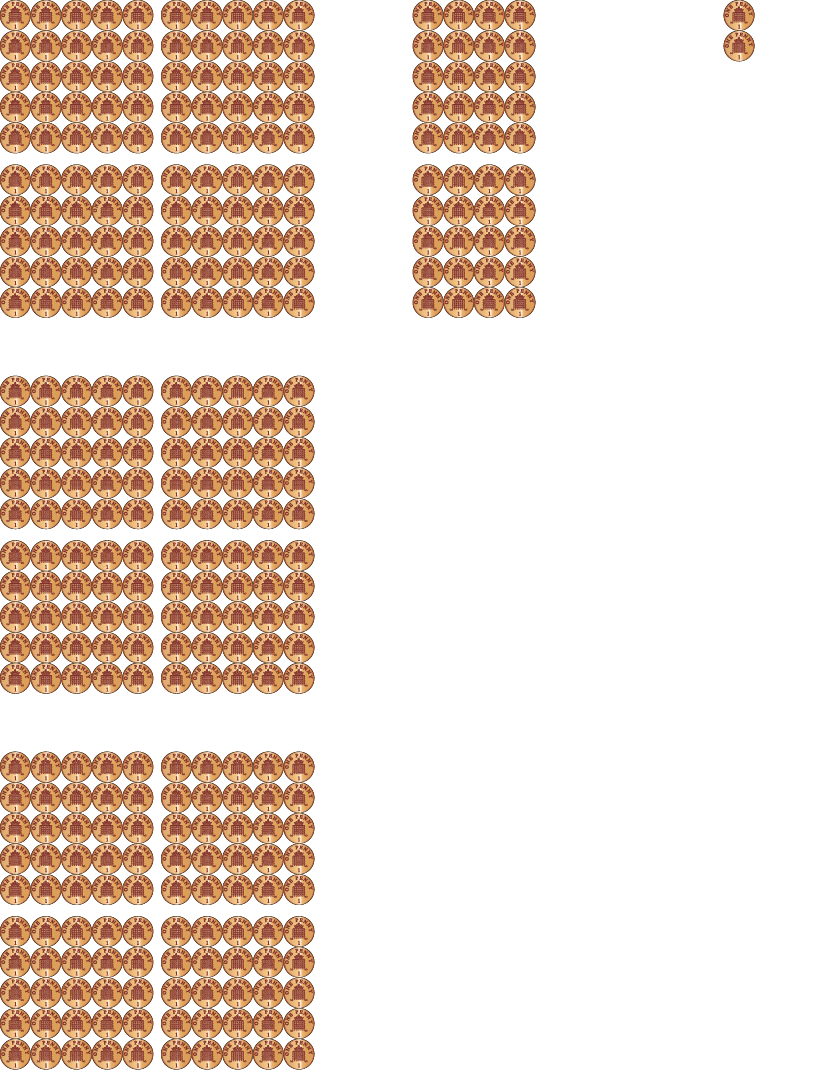 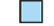 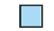 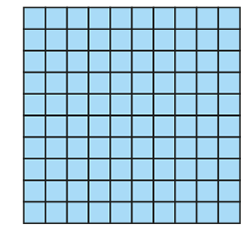 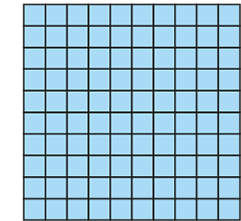 1.18 Three-digit numbers – step 1:3
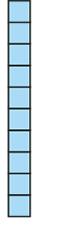 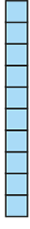 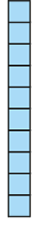 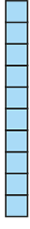 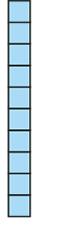 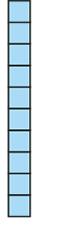 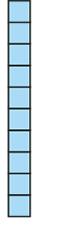 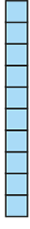 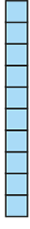 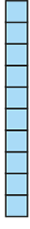 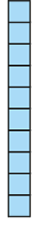 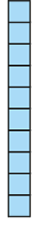 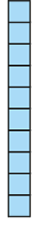 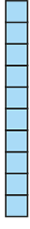 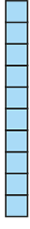 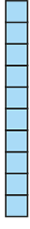 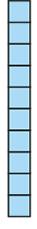 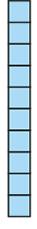 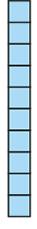 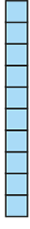 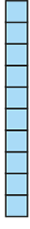 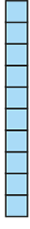 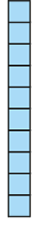 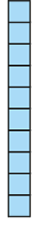 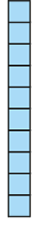 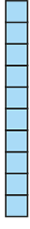 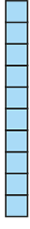 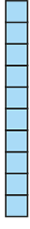 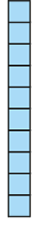 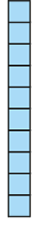 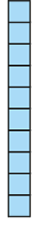 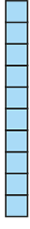 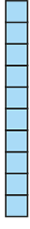 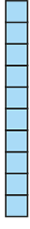 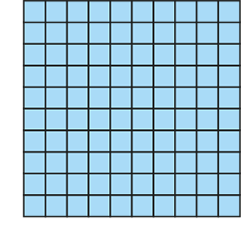 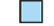 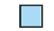 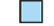 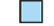 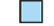 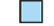 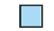 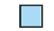 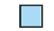 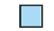 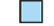 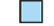 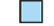 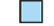 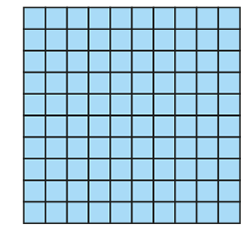 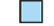 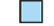 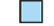 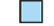 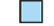 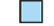 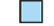 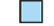 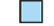 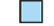 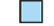 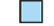 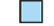 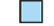 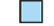 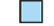 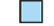 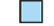 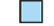 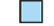 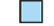 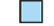 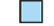 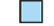 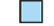 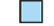 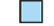 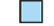 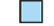 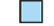 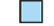 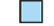 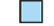 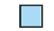 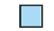 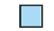 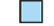 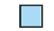 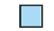 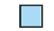 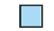 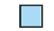 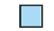 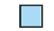 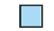 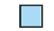 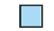 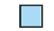 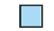 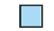 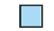 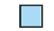 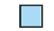 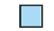 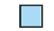 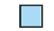 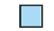 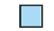 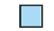 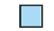 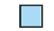 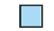 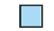 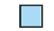 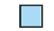 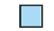 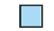 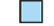 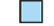 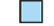 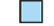 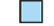 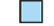 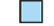 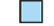 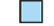 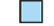 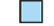 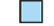 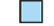 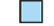 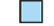 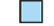 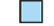 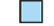 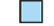 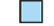 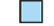 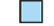 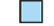 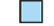 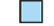 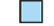 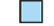 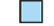 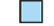 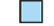 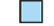 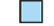 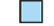 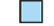 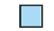 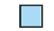 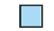 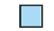 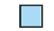 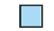 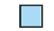 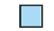 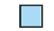 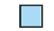 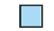 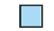 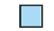 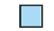 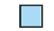 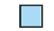 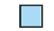 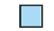 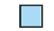 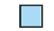 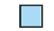 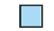 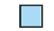 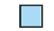 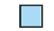 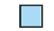 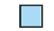 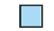 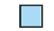 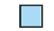 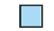 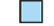 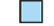 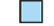 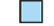 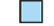 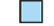 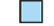 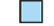 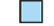 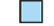 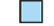 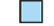 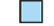 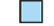 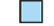 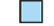 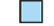 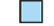 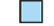 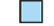 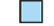 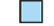 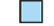 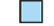 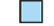 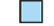 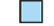 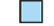 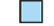 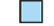 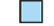 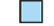 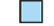 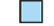 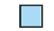 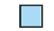 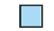 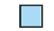 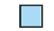 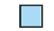 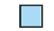 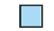 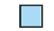 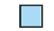 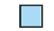 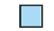 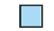 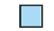 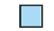 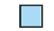 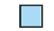 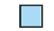 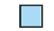 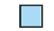 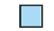 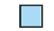 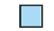 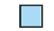 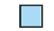 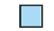 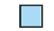 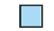 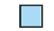 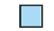 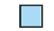 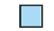 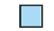 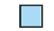 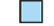 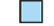 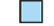 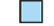 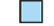 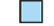 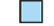 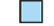 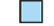 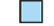 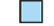 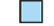 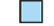 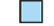 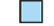 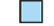 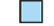 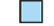 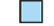 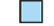 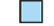 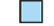 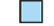 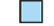 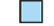 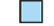 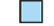 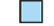 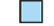 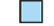 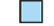 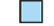 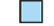 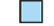 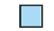 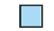 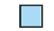 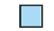 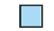 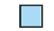 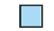 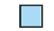 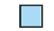 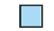 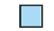 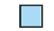 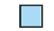 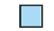 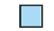 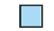 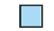 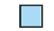 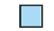 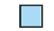 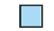 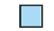 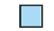 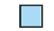 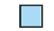 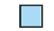 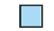 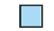 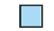 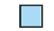 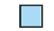 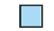 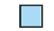 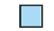 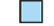 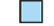 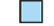 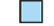 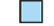 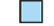 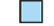 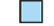 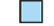 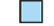 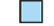 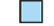 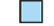 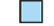 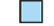 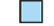 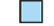 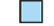 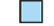 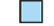 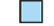 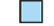 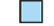 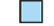 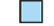 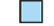 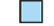 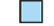 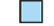 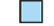 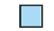 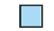 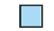 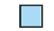 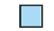 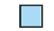 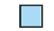 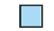 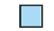 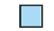 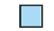 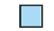 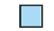 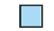 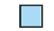 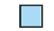 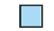 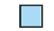 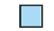 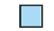 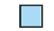 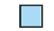 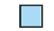 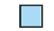 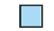 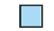 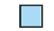 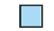 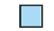 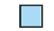 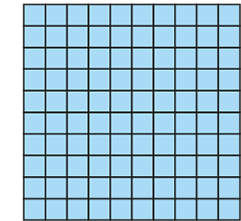 1.18 Three-digit numbers – step 1:4
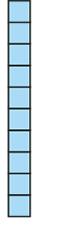 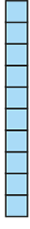 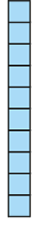 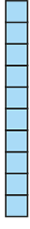 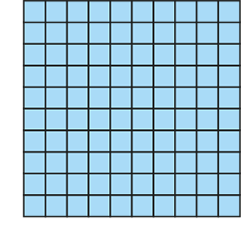 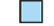 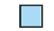 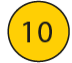 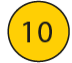 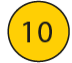 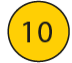 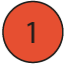 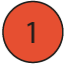 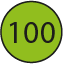 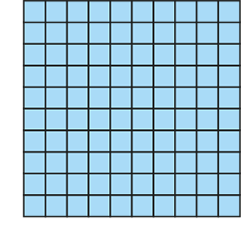 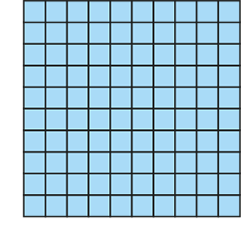 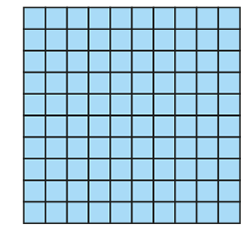 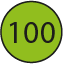 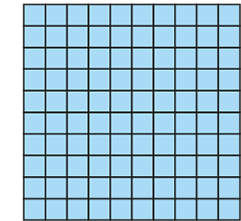 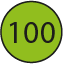 1.18 Three-digit numbers – step 1:4
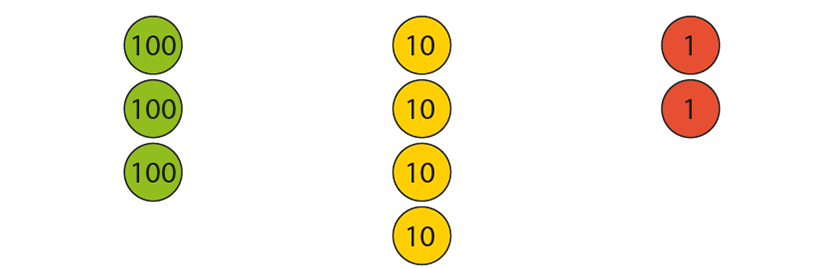 10s
100s
1s
4
2
3
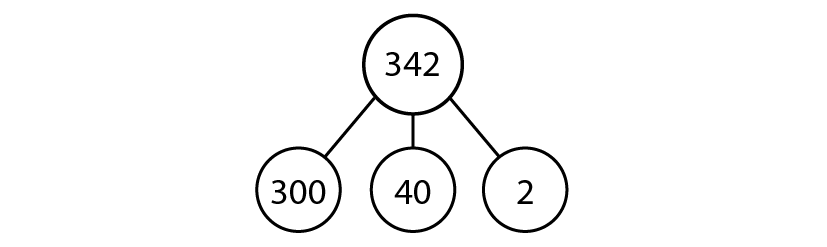 1.18 Three-digit numbers – step 1:4
342
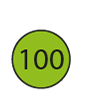 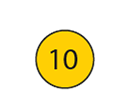 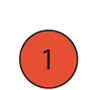 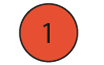 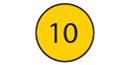 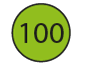 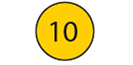 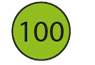 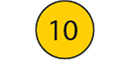 +  10
+  10
+  10
+  10
+  1
+  1
+  100
+  100
100
3 × 100
4 × 10
2 × 1
40
300
2
Year 3, Unit 2, Learning Outcome 25
The following slides have been collated to support the teaching of this learning outcome.
Curriculum Prioritisation for Primary Maths
Year 3, Unit 2, Learning Outcome 25
Additional teacher guidance for this outcome should be read first and can be found in this segment of the NCETM Primary Mastery Professional Development Materials:
1.18 Composition and calculation: three-digit numbers
The spine materials are divided into ‘teaching points’ and ‘steps in learning’.
Curriculum Prioritisation for Primary Maths
1.18 Three-digit numbers – step 1:6
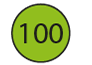 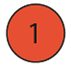 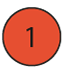 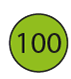 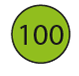 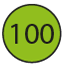 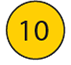 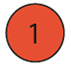 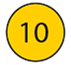 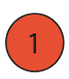 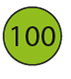 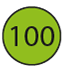 624
1.18 Three-digit numbers – step 1:6
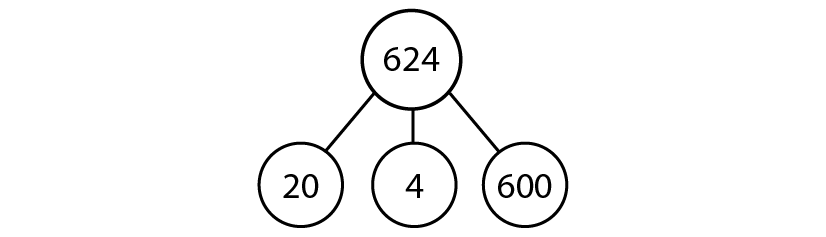 624
1.18 Three-digit numbers – step 1:6
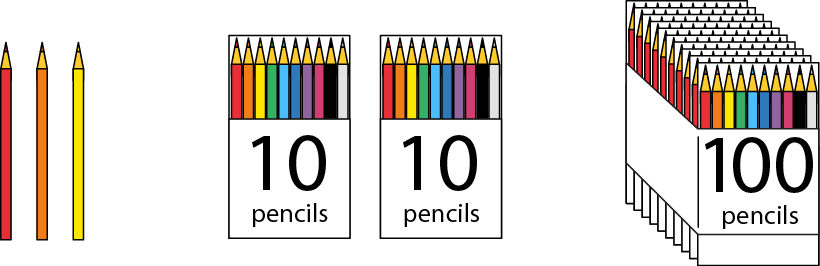 123
1.18 Three-digit numbers – step 1:7
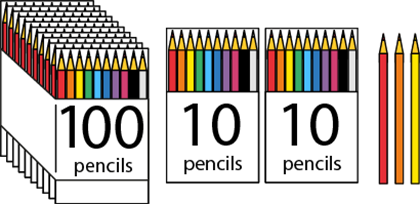 123
1.18 Three-digit numbers – step 1:7
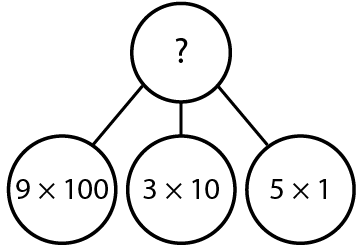 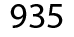 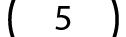 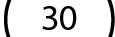 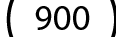 1.18 Three-digit numbers – step 1:7
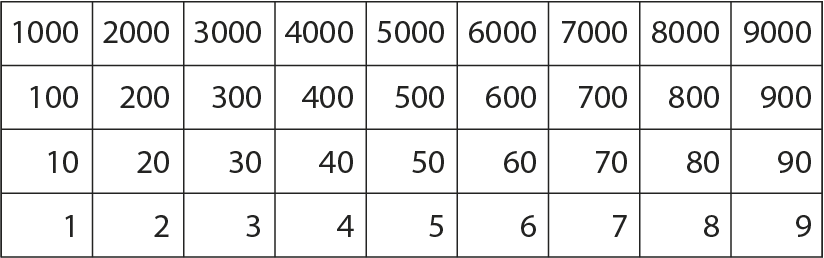 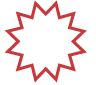 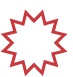 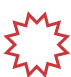 758
1.18 Three-digit numbers – step 1:7
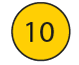 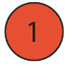 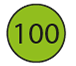 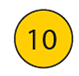 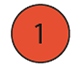 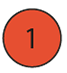 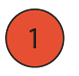 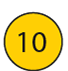 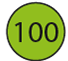 234
1.18 Three-digit numbers – step 1:7
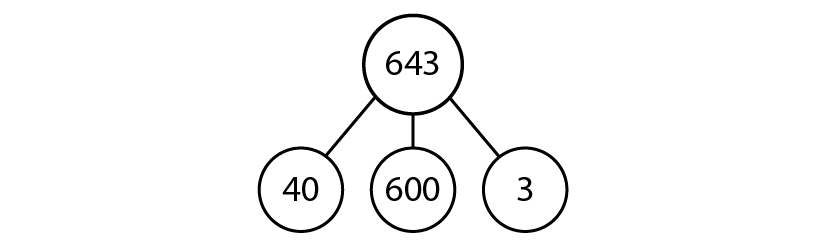 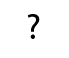 1.18 Three-digit numbers – step 1:7
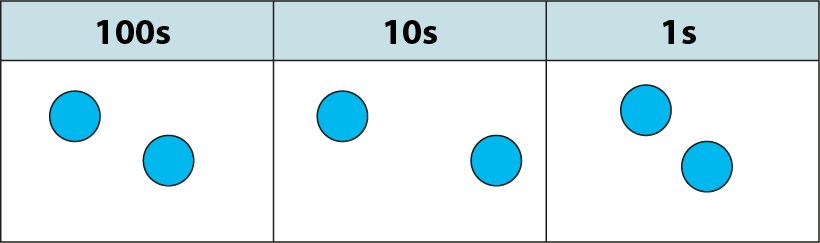 [Speaker Notes: These counters have been arranged on a place value grid to show the number 222.
Using all of the counters, how many different three-digit numbers can you make?’ 
Have you made all the possible numbers? How do you know?]
3NPV-2 Place value in three-digit numbers
Represent this number using place value counters and a part-part-whole model.
What digit is in the tens place? What is the value of the hundreds digit?
What does the 2 represent?

Repeat for different 3-digit numbers
Show children representations of numbers either using part-part-whole or place value counters and ask them to write the value of each number represented.
342
342
2
300
40
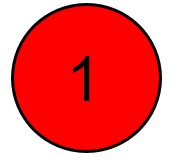 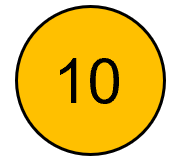 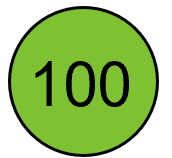 The 2 represents two ones.
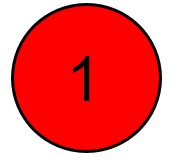 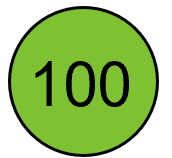 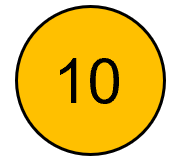 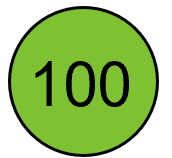 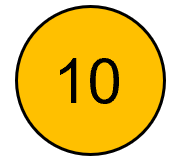 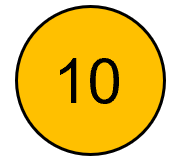 [Speaker Notes: Animations are not manual]
3NPV-2 Place value in three-digit numbers
Say the value of each column of counters.
Click to reveal the value of each set of counters and write the total value as an addition equation. 
What is the value of the 4?

Repeat using representations of other 3-digit numbers.
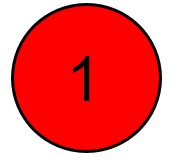 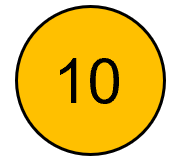 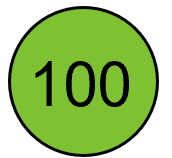 The 4 represents four tens.
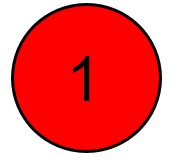 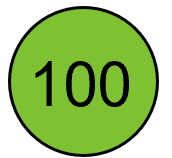 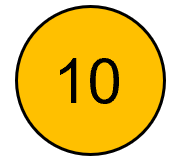 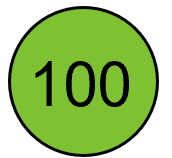 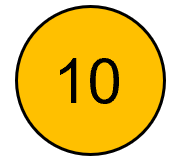 +
+
2
=   342
40
300
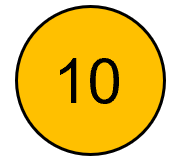 3NPV-2 Place value in three-digit numbers
Say and reveal the value of each column of counters. Write the total value as an addition equation. 
What do you notice? Does is matter that the counters are in a different order? 
What is the value of the 3?

Repeat for other 3-digit numbers, using different arrangements.
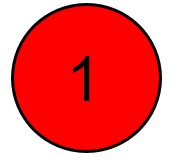 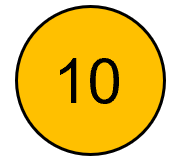 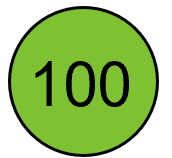 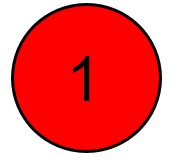 The 3 represents three hundreds.
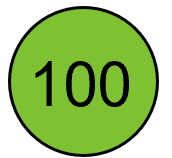 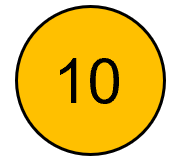 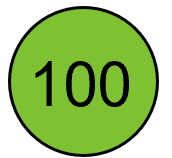 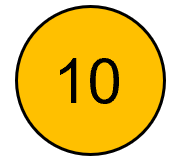 +
+
40
=   342
300
2
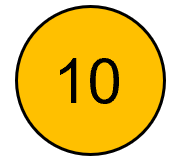 3NPV-2 Place value in three-digit numbers
Click to reveal each digit in turn. Use the language structures below to describe the value of each digit.





Repeat using other 3-digit numbers.
342
The digit in the hundreds place is 3. It has a value of 300.
The digit in the tens place is 4. It has a value of 40.
2
3
4
The digit in the  ones place is 2. It has a value of 2.
3NPV-2 Place value in three-digit numbers
342
1,000
2,000
3,000
4,000
5,000
6,000
7,000
8,000
9,000
100
200
300
400
500
600
700
800
900
10
20
30
40
50
60
70
80
90
1
2
3
4
5
6
7
8
9
2
=   342
40
300
+
+
Click to reveal a 3-digit number and represent the total value as an addition equation.
Repeat for other 3-digit numbers including those containing a zero.
3NPV-2 Place value in three-digit numbers
342  =  2  +  300  +  _____
40
1,000
2,000
3,000
4,000
5,000
6,000
7,000
8,000
9,000
100
200
300
400
500
600
700
800
900
10
20
30
40
50
60
70
80
90
1
2
3
4
5
6
7
8
9
Complete the equation. What do you notice? Does it matter that the parts are in a different order? 
Write the equation with the parts in a different order. Does it make a difference to the total value?
Use Gattegno charts and counters to build other 3-digit numbers, including those involving zero.
Year 3, Unit 2, Learning Outcome 26
The following slides have been collated to support the teaching of this learning outcome.
Curriculum Prioritisation for Primary Maths
Year 3, Unit 2, Learning Outcome 26
Additional teacher guidance for this outcome should be read first and can be found in this segment of the NCETM Primary Mastery Professional Development Materials:
1.18 Composition and calculation: three-digit numbers
The spine materials are divided into ‘teaching points’ and ‘steps in learning’.
Curriculum Prioritisation for Primary Maths
1.18 Three-digit numbers – step 1:8
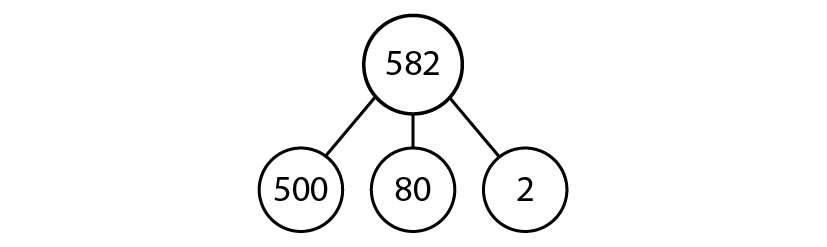 582 = 500 + 80 + 2
582 = 500 + 2 + 80
582 = 2 + 500 + 80
582 = 2 + 80 + 500
582 = 80 + 2 + 500
582 = 80 + 500 + 2
1.18 Three-digit numbers – step 1:9
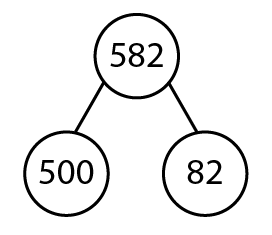 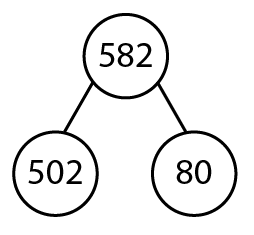 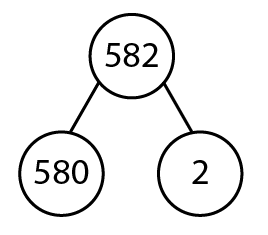 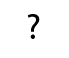 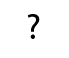 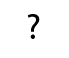 582 = 502 + 80
582 = 580 + 2
582 = 500 + 82
1.18 Three-digit numbers – step 1:10
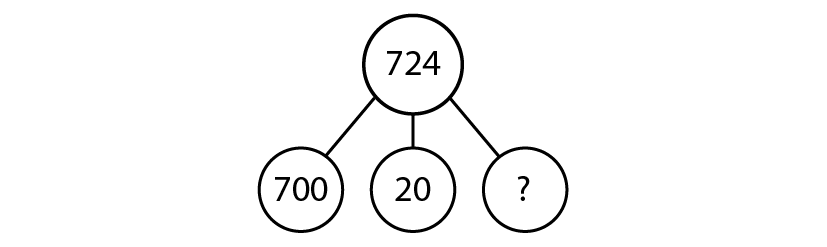 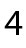 724 = 700 + 20 + ?
4
1.18 Three-digit numbers – step 1:11
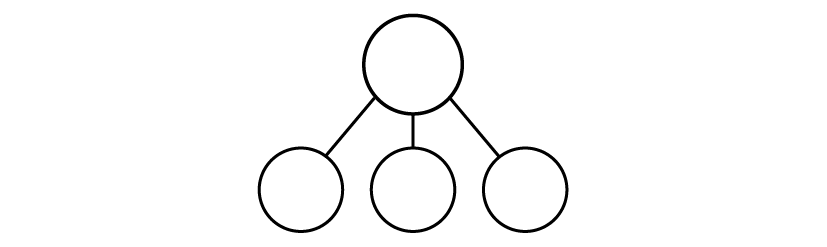 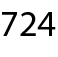 20
4
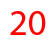 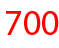 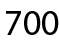 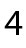 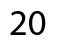 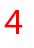 24
724 − 700 =
724 − 700 − 4 =
20
724 − 720 =
4
1.18 Three-digit numbers – step 1:11
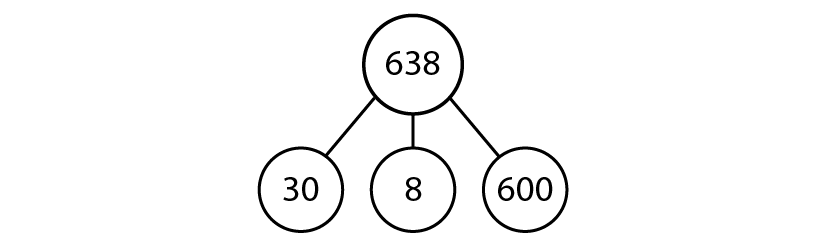 1.18 Three-digit numbers – step 1:12
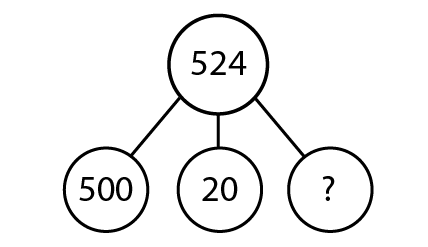 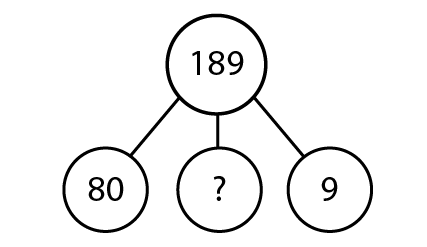 100
4
1.18 Three-digit numbers – step 1:12
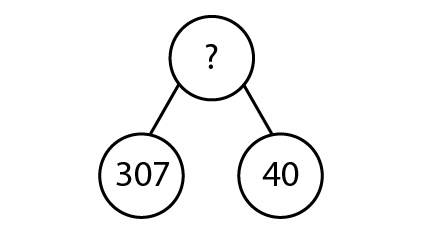 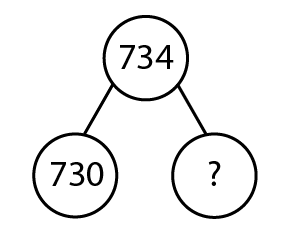 347
4
3NPV-2 Place value in three-digit numbers
Play ‘zap the digit’!
Zap the 7 and write the equation. 
Repeat with other digits. 
Repeat with other numbers.
376
376 – 70 = 306
3NPV-2 Place value in three-digit numbers
What would happen if we took the two ones away? Click to reveal this on the representation. Write the number we now have. What does the zero represent?

Show children other representations of 3-digit numbers using place value counters and ask them to subtract all of one digit. Write the number they are left with.
If I took away five tens and I now have 601, what number did I start with?
The zero represents no ones.
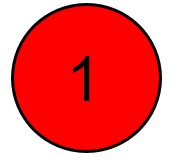 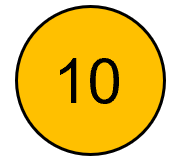 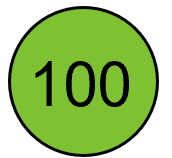 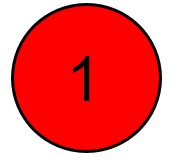 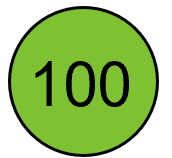 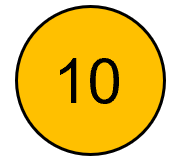 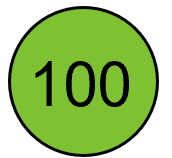 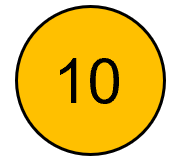 340
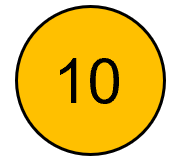 3NPV-2 Place value in three-digit numbers
342
Are we taking away all the hundreds? 
What number is left? Why is there not a zero this time?
Repeat this activity using other 3-digit numbers
142
200
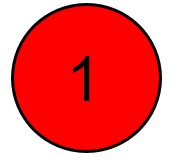 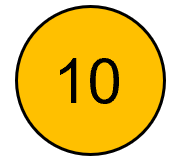 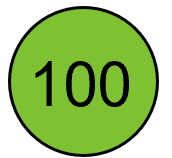 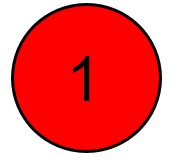 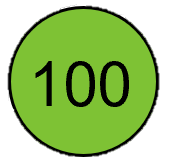 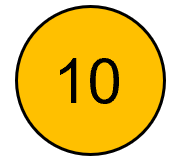 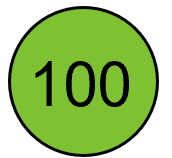 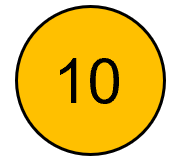 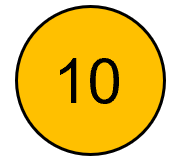 3NPV-2 Place value in three-digit numbers
<
257
275
What is the same about the two numbers represented? What is different?
Which number is greater? To find out compare each digit in turn, starting with the highest value digit, the hundreds. Then move to the tens. The first number has 5 tens and the second has 7 tens, so the second number has the highest value. Can you explain why?
Repeat with other pairs of 3-digit numbers.
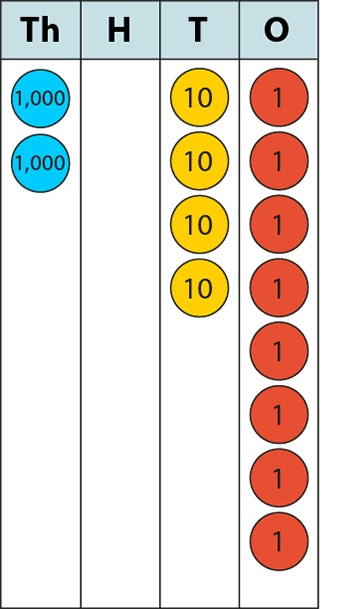 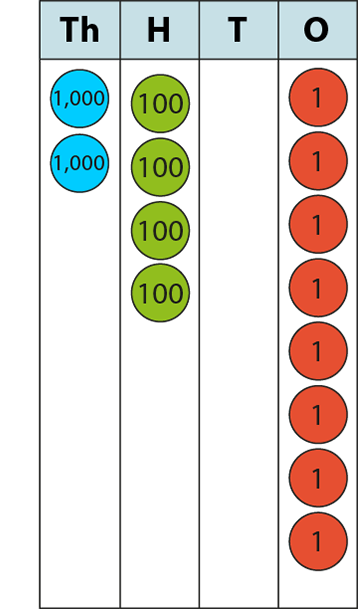 100
100
100
100
10
10
10
10
10
10
10
10
10
10
10
10
1
1
1
1
1
1
1
1
1
1
1
1
Year 3, Unit 2, Learning Outcome 27
The following slides have been collated to support the teaching of this learning outcome.
Curriculum Prioritisation for Primary Maths
Year 3, Unit 2, Learning Outcome 27
Additional teacher guidance for this outcome should be read first and can be found in this segment of the NCETM Primary Mastery Professional Development Materials:
1.18 Composition and calculation: three-digit numbers
The spine materials are divided into ‘teaching points’ and ‘steps in learning’.
Curriculum Prioritisation for Primary Maths
1.18 Three-digit numbers – step 2:1
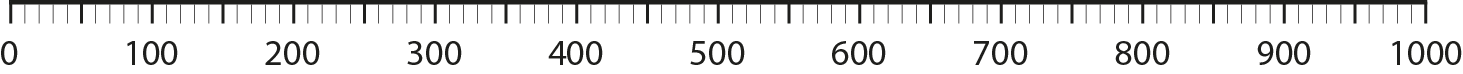 1.18 Three-digit numbers – step 2:1
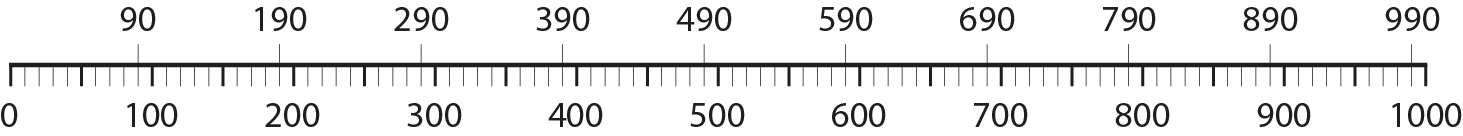 Year 3, Unit 2, Learning Outcome 28
The following slides have been collated to support the teaching of this learning outcome.
Curriculum Prioritisation for Primary Maths
Year 3, Unit 2, Learning Outcome 28
Additional teacher guidance for this outcome should be read first and can be found in this segment of the NCETM Primary Mastery Professional Development Materials:
1.18 Composition and calculation: three-digit numbers
The spine materials are divided into ‘teaching points’ and ‘steps in learning’.
Curriculum Prioritisation for Primary Maths
1.18 Three-digit numbers – step 2:3
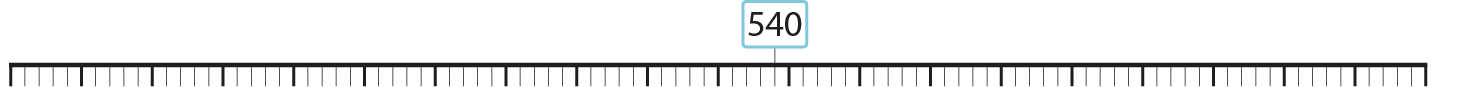 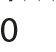 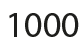 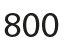 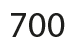 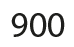 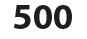 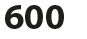 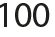 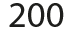 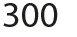 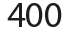 1.18 Three-digit numbers – step 2:3
Previous multipleof 100
Next multipleof 100
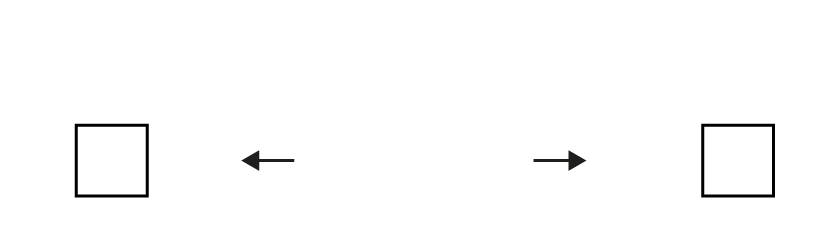 600
630
700
1.18 Three-digit numbers – step 2:3
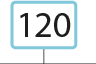 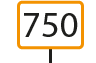 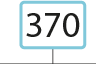 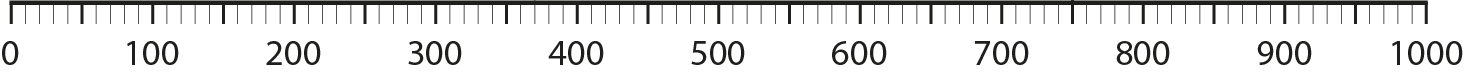 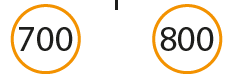 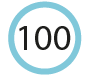 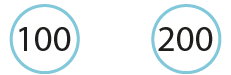 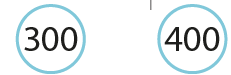 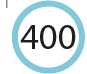 1.18 Three-digit numbers – step 2:4
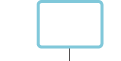 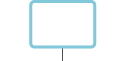 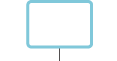 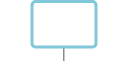 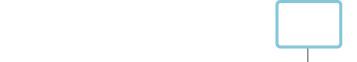 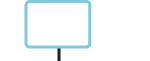 210
350
990
520
840
670
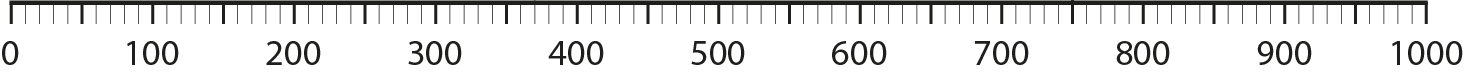 3NPV-3 Three-digit numbers in the linear number system
Look at the 3-digit number. Can you say the previous multiple of 100 and the next multiple of 100?
For the same number, can you say the previous multiple of 10 and the next multiple of 10?
Previous multiple of 100
Next multiple of 100
342
300
400
Previous multiple of 10
Next multiple of 10
The previous multiple of 100 is ___. The next multiple of 100 is ___.
342
340
350
The previous multiple of 10 is ___. The next multiple of 10 is ___.
Year 3, Unit 2, Learning Outcome 29
The following slides have been collated to support the teaching of this learning outcome.
Curriculum Prioritisation for Primary Maths
Year 3, Unit 2, Learning Outcome 29
Additional teacher guidance for this outcome should be read first and can be found in this segment of the NCETM Primary Mastery Professional Development Materials:
1.18 Composition and calculation: three-digit numbers
The spine materials are divided into ‘teaching points’ and ‘steps in learning’.
Curriculum Prioritisation for Primary Maths
1.18 Three-digit numbers – step 2:6
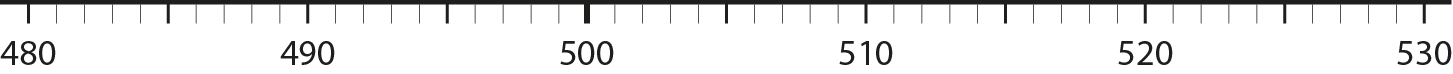 1.18 Three-digit numbers – step 2:6
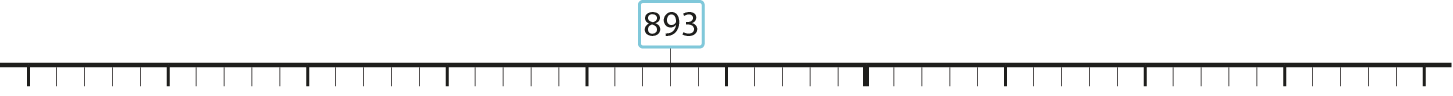 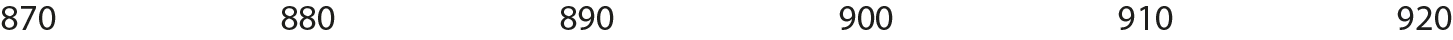 1.18 Three-digit numbers – step 2:6
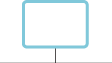 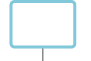 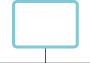 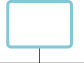 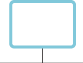 804
773
781
789
798
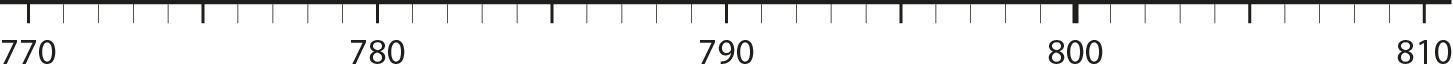 1.18 Three-digit numbers – step 2:6
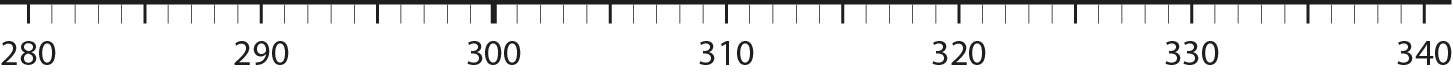 1.18 Three-digit numbers – step 2:7
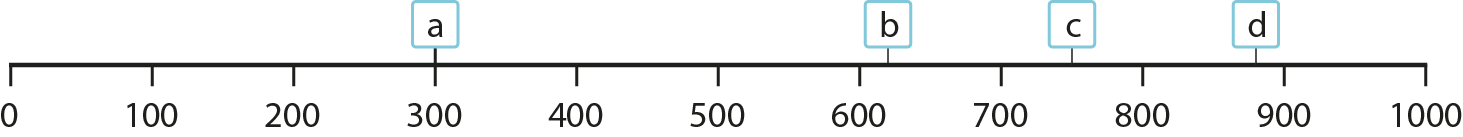 [Speaker Notes: ‘Which of these numbers has a hundreds digit that is larger than the tens digit?’
‘Which of these numbers has a zero in the tens place?’
‘Which of these numbers could have all the digits the same?’
‘Which of these numbers has a five in the tens place?’]
Year 3, Unit 2, Learning Outcome 30
The following slides have been collated to support the teaching of this learning outcome.
Curriculum Prioritisation for Primary Maths
Year 3, Unit 2, Learning Outcome 30
Additional teacher guidance for this outcome should be read first and can be found in this segment of the NCETM Primary Mastery Professional Development Materials:
1.18 Composition and calculation: three-digit numbers
The spine materials are divided into ‘teaching points’ and ‘steps in learning’.
Curriculum Prioritisation for Primary Maths
1.18 Three-digit numbers – step 2:8
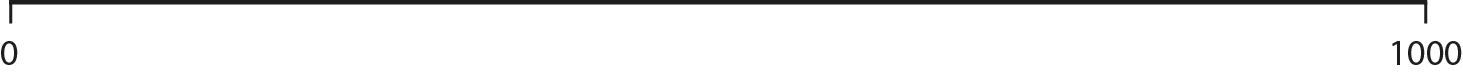 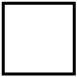 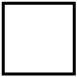 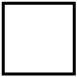 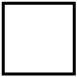 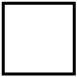 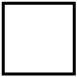 600
200
480
840
762
195
1.18 Three-digit numbers – step 2:8
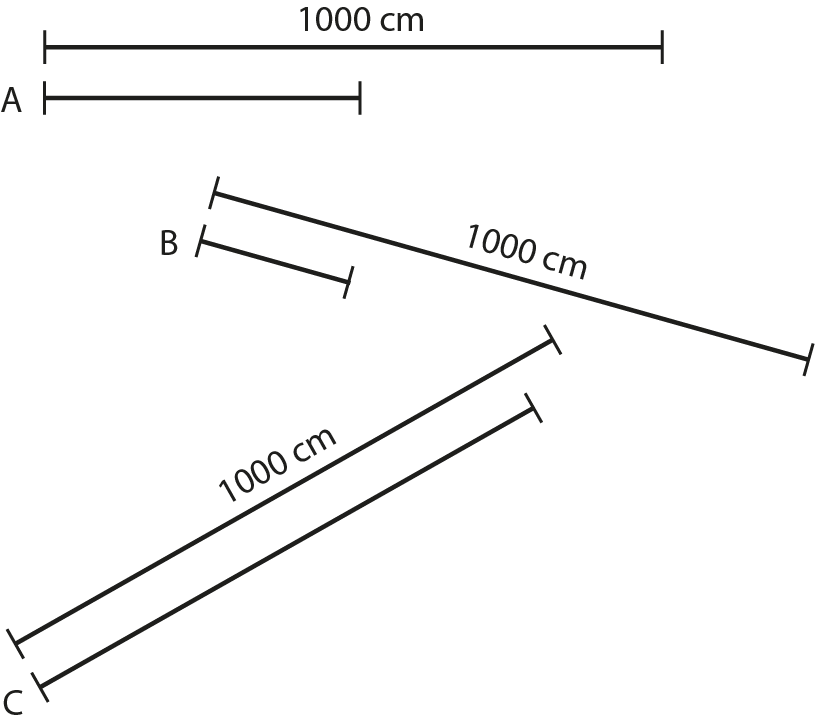 1.18 Three-digit numbers – step 2:8
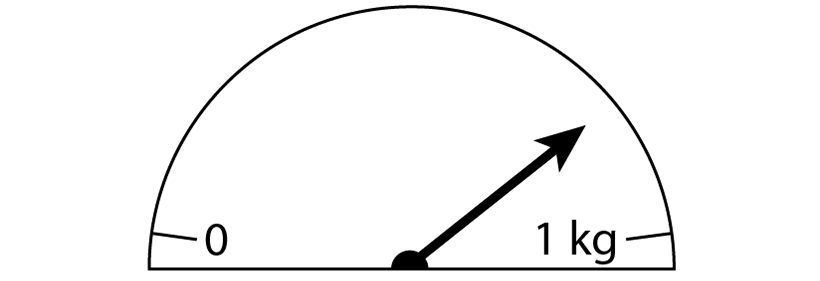 1.18 Three-digit numbers – step 2:8
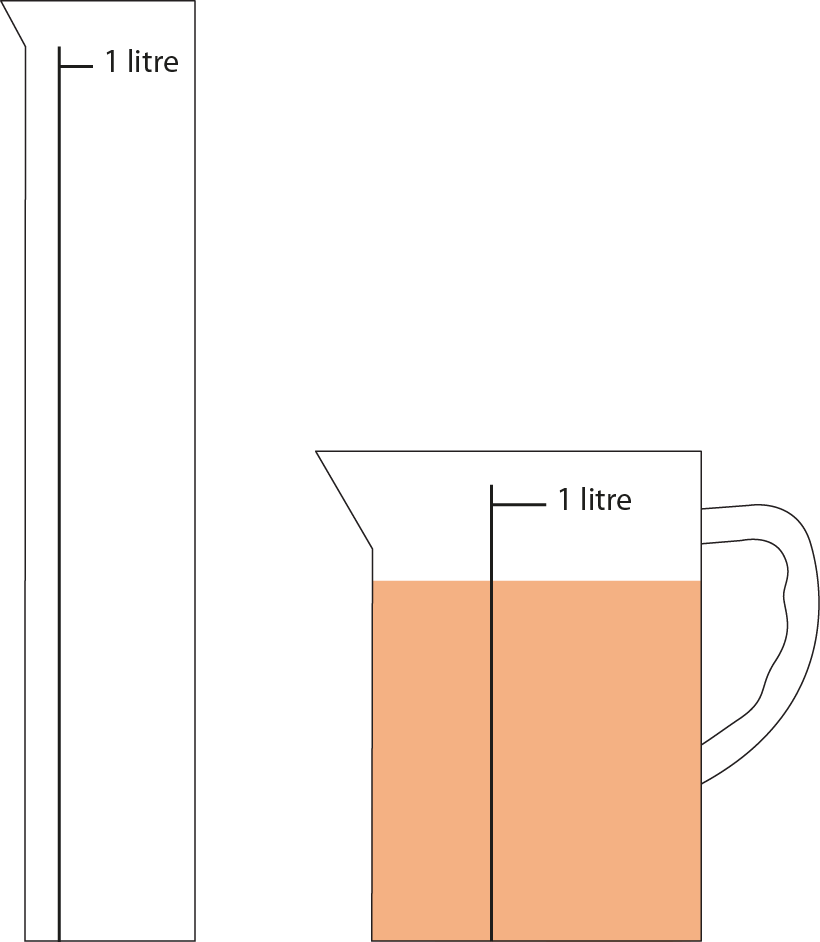 [Speaker Notes: Here is a 1 litre measuring cylinder and a 1 litre jug. The jug has some water in it. Shade the same volume of water in the measuring cylinder.]
1.18 Three-digit numbers – step 2:8
1 to 100
463
101 to 200
163
201 to 300
999
301 to 400
99
401 to 500
349
greater than 500
1.18 Three-digit numbers – step 2:8
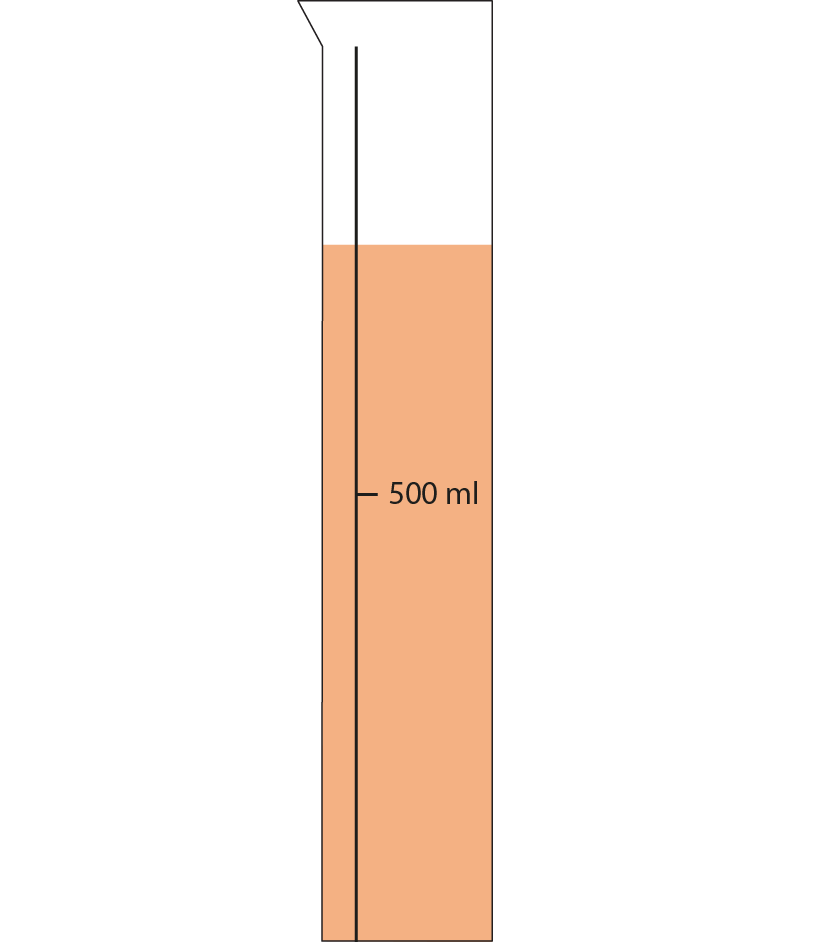 3NPV-3 Three-digit numbers in the linear number system
Can you estimate what number the arrow is pointing to? Would 590 be a good estimate? Why not? Which two multiples of a hundred is the number between? What is the mid-point between these two multiples? How can this help you? How do you know the number comes before 550? How many intervals between each hundred? What does this tell you? Which two multiples of 10 is the number between. What would a suitable estimate be?
Repeat for the other arrows, discussing the corresponding multiples either side.
Where do you think 825 would be on the line? 109? 737? Repeat for other numbers.
200
0
100
300
400
500
600
700
800
900
1,000
The previous multiple of 100 is ___.The next multiple of 100 is ___.
3NPV-3 Three-digit numbers in the linear number system
0
500
1,000
What is different to the number line on the previous slide? What do you notice?
Can you estimate what number the arrow is pointing to? Would 780 be a good estimate? Why not? What could you mark on the line to help you? What would this mid-point be? Reveal the mid-point.  How does this help you? Could you add any other landmarks to help you? What would a suitable estimate be?
Repeat for the other arrows discussing adding other landmarks to aid proportional reasoning.
Where do you think 281 would be on the line? Repeat for other numbers
3NPV-3 Three-digit numbers in the linear number system
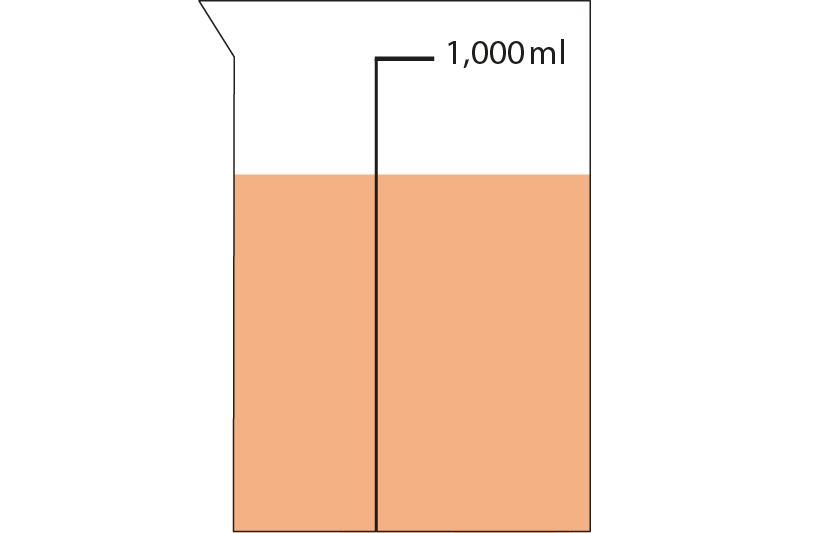 What do you notice? What could you say about how much liquid is in the jug? Would 30ml be a reasonable estimate? How do you know it is more than 50ml?
Where would 50 be on the scale? 
Can you use this to make a reasonable estimate for the amount of liquid?
100ml
3NPV-3 Three-digit numbers in the linear number system
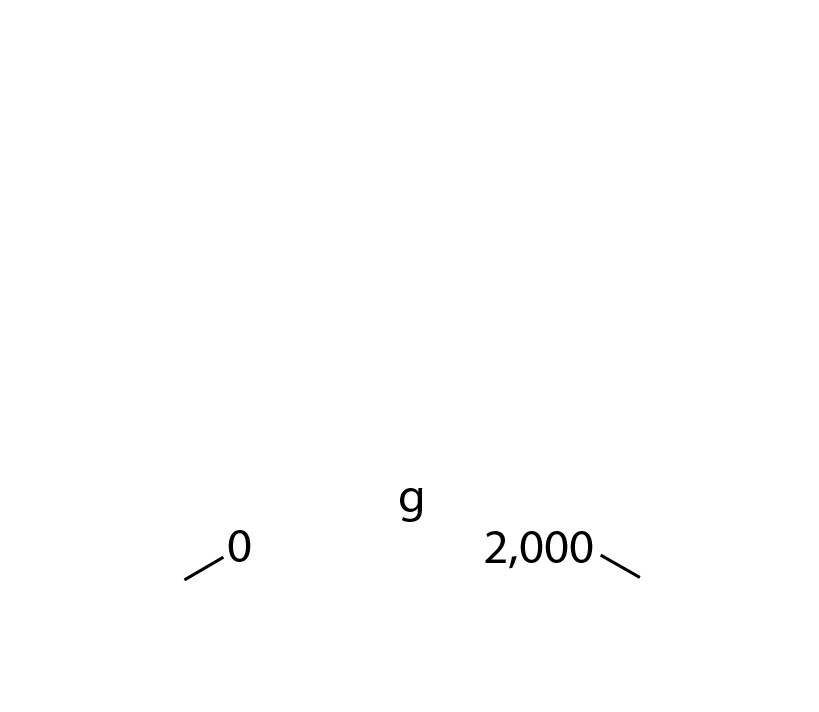 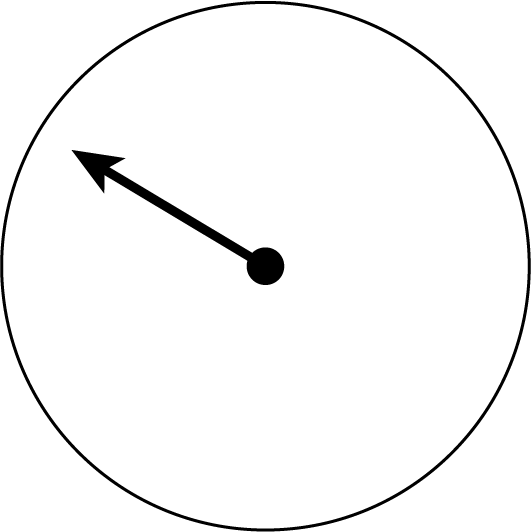 What is different this time? 
Can you estimate where the arrow stops?
What can you do to make your estimation more accurate? Is the arrow pointing to before or after 100?
What landmarks can you put on the scale?
Can you now make a reasonable estimate?
Mark other points on the scale, can you identify their value?
200
3NPV-3 Three-digit numbers in the linear number system
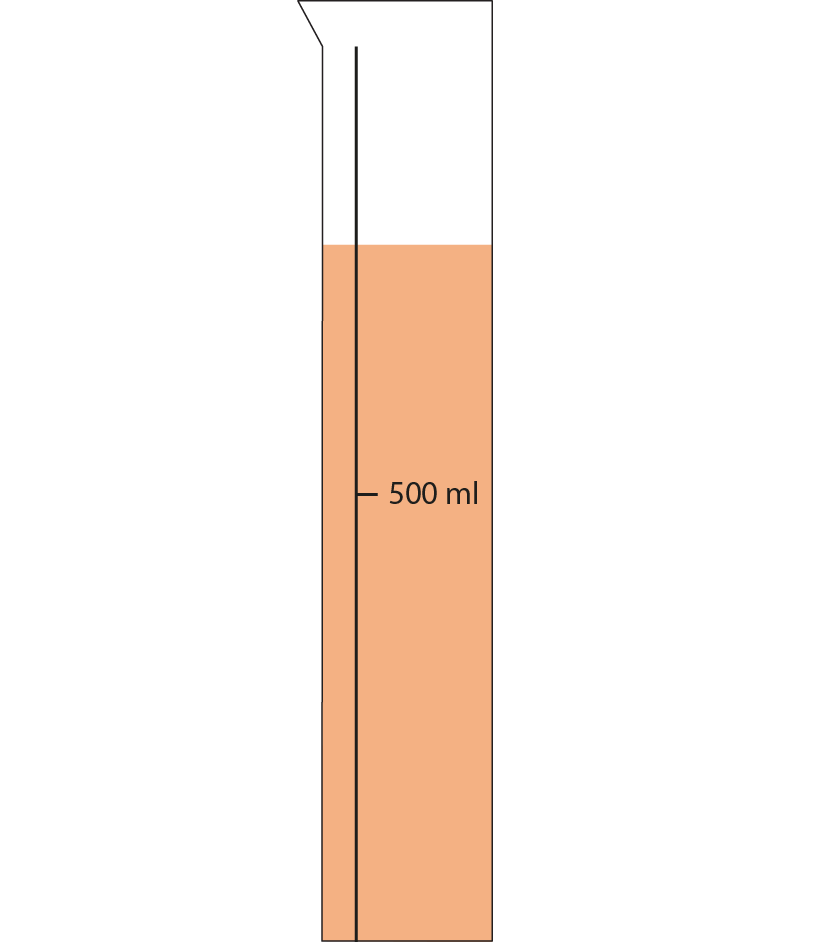 What do you notice? What could you say about how much liquid is in the jug? Would 900ml be a reasonable estimate? How do you know it is more than 600ml?
Can you put other landmarks on this scale to help you make a reasonable estimate for the amount of liquid shown?
3NPV-3 Three-digit numbers in the linear number system
Can you estimate what number the arrow is pointing to? 
Which two multiples of 100 is the number between? What would a suitable estimate be?
Repeat for the other arrows, discussing the corresponding multiples of 100 either side.
Where do you think 620 would be on the line? Repeat for other numbers.
200
0
100
300
400
500
600
700
800
900
1,000
The previous multiple of 100 is ___. The next multiple of 100 is ___.
3NPV-3 Three-digit numbers in the linear number system
Can you estimate what number the arrow is pointing to? Would 578 be a good estimate? Why not? Which two multiples of 10 is the number between? What would a suitable estimate be?
Repeat for the other arrows, discussing the corresponding multiples of 10 either side.
Where do you think 521 would be on the line? Repeat for other numbers.
500
510
520
530
540
550
560
570
580
590
600
The previous multiple of 10 is ___. The next multiple of 10 is ___.
Year 3, Unit 2, Learning Outcome 31
The following slides have been collated to support the teaching of this learning outcome.
Curriculum Prioritisation for Primary Maths
Year 3, Unit 2, Learning Outcome 31
Additional teacher guidance for this outcome should be read first and can be found in this segment of the NCETM Primary Mastery Professional Development Materials:
1.18 Composition and calculation: three-digit numbers
The spine materials are divided into ‘teaching points’ and ‘steps in learning’.
Curriculum Prioritisation for Primary Maths
1.18 Three-digit numbers – step 3:1
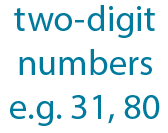 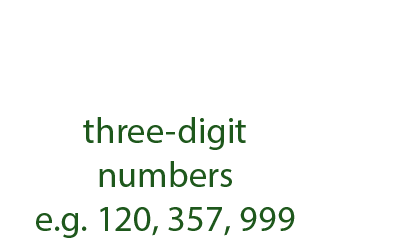 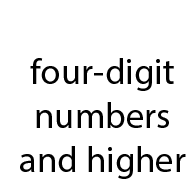 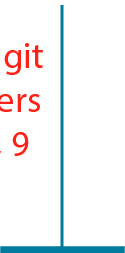 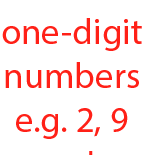 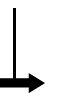 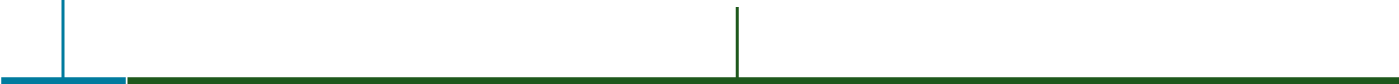 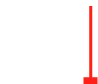 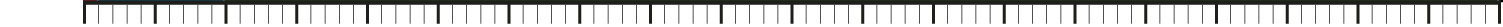 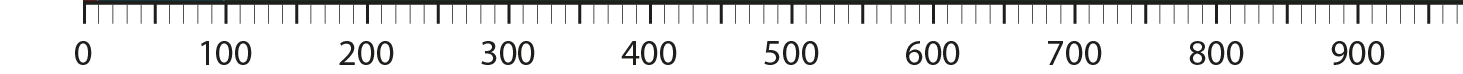 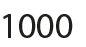 1.18 Three-digit numbers – step 3:1
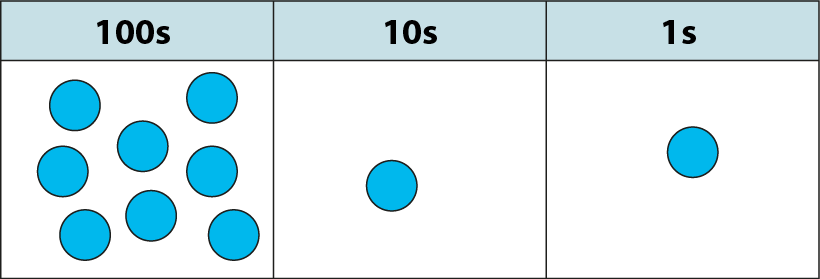 [Speaker Notes: Carla says 'This represents the largest three-digit number you can make using all ten counters.' Is she correct? Explain your reasoning.]
Year 3, Unit 2, Learning Outcome 32
The following slides have been collated to support the teaching of this learning outcome.
Curriculum Prioritisation for Primary Maths
Year 3, Unit 2, Learning Outcome 32
Additional teacher guidance for this outcome should be read first and can be found in this segment of the NCETM Primary Mastery Professional Development Materials:
1.18 Composition and calculation: three-digit numbers
The spine materials are divided into ‘teaching points’ and ‘steps in learning’.
Curriculum Prioritisation for Primary Maths
1.18 Three-digit numbers – step 3:2
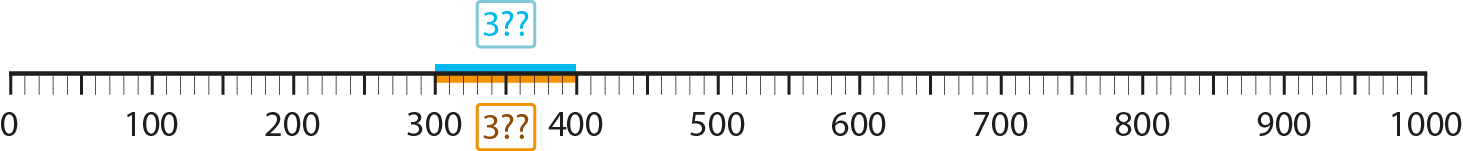 1.18 Three-digit numbers – step 3:2
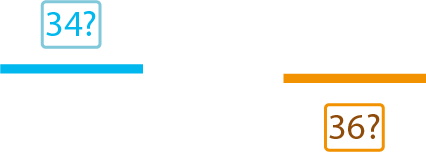 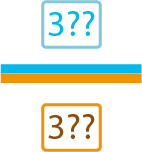 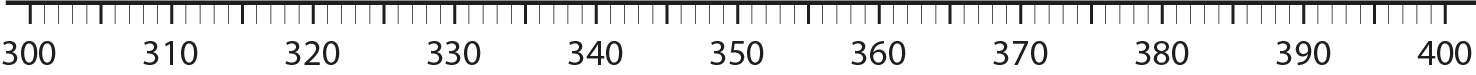 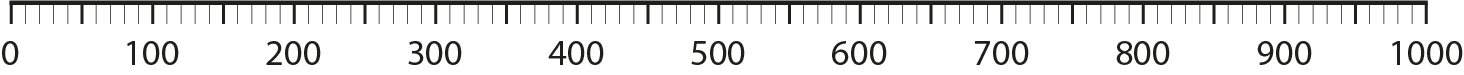 Year 3, Unit 2, Learning Outcome 33
The following slide has been collated to support the teaching of this learning outcome.
Curriculum Prioritisation for Primary Maths
Year 3, Unit 2, Learning Outcome 33
Additional teacher guidance for this outcome should be read first and can be found in this segment of the NCETM Primary Mastery Professional Development Materials:
1.18 Composition and calculation: three-digit numbers
The spine materials are divided into ‘teaching points’ and ‘steps in learning’.
Curriculum Prioritisation for Primary Maths
Year 3, Unit 2, Learning Outcome 34
The following slide supports the teaching of this learning outcome.
Curriculum Prioritisation for Primary Maths
Year 3, Unit 2, Learning Outcome 34
Additional teacher guidance for this outcome should be read first and can be found in this segment of the NCETM Primary Mastery Professional Development Materials:
1.18 Composition and calculation: three-digit numbers
The spine materials are divided into ‘teaching points’ and ‘steps in learning’.
Curriculum Prioritisation for Primary Maths
1.18 Three-digit numbers – step 4:1
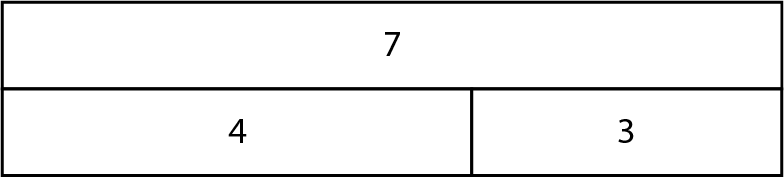 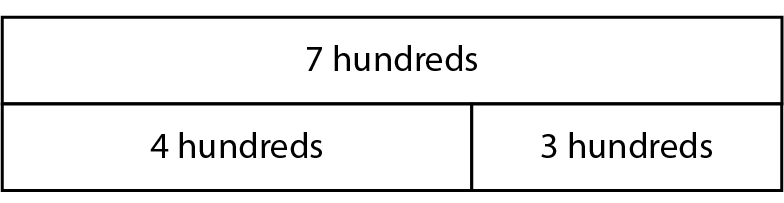 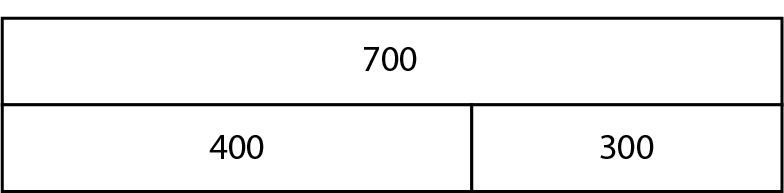 Year 3, Unit 2, Learning Outcome 35
The following slides have been collated to support the teaching of this learning outcome.
Curriculum Prioritisation for Primary Maths
Year 3, Unit 2, Learning Outcome 35
Additional teacher guidance for this outcome should be read first and can be found in this segment of the NCETM Primary Mastery Professional Development Materials:
1.18 Composition and calculation: three-digit numbers
The spine materials are divided into ‘teaching points’ and ‘steps in learning’.
Curriculum Prioritisation for Primary Maths
1.18 Three-digit numbers – step 4:2
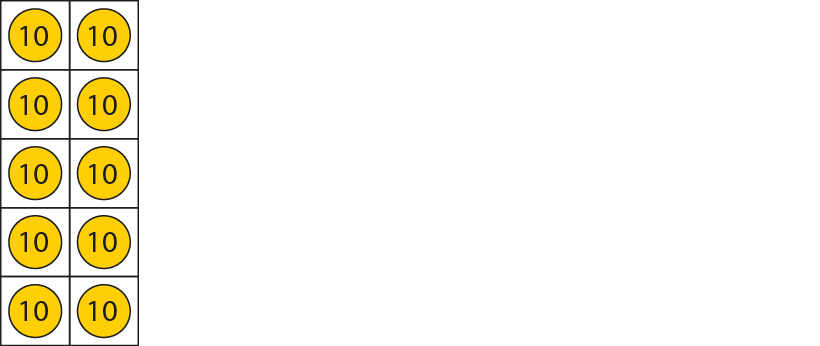 100 = 10 tens
100 = 10 × 10
1.18 Three-digit numbers – step 4:2
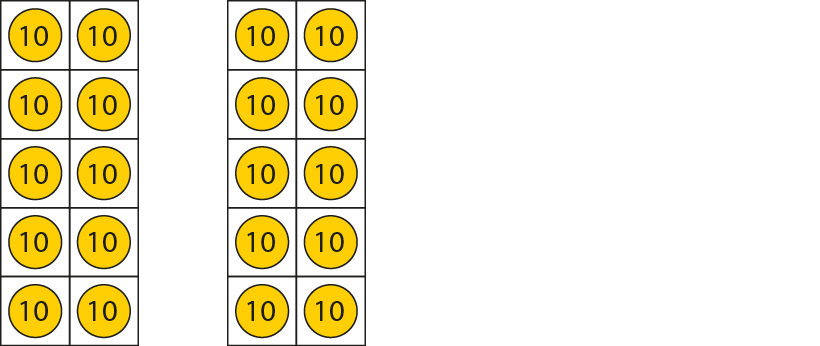 200 = 20 tens
200 = 20 × 10
1.18 Three-digit numbers – step 4:2
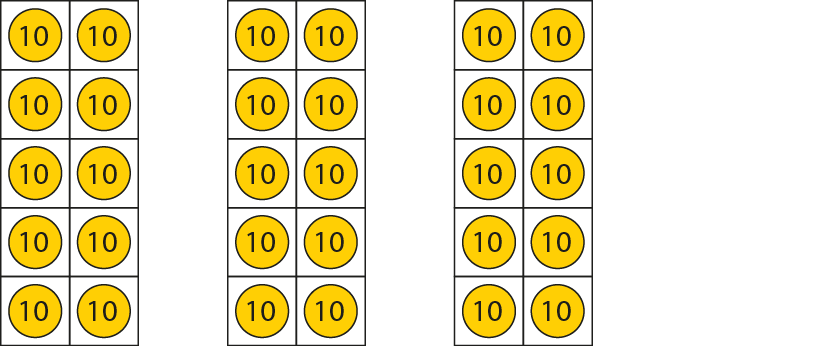 300 = 30 tens
300 = 30 × 10
300 = ? × 10
1.18 Three-digit numbers – step 4:2
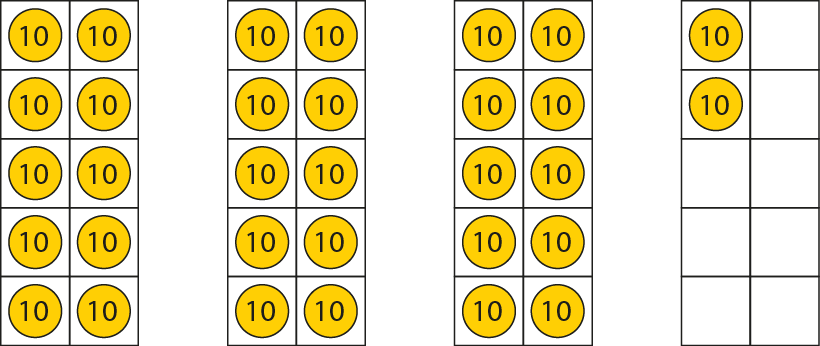 300 = 32 tens
300 = 32 × 10
1.18 Three-digit numbers – step 4:3
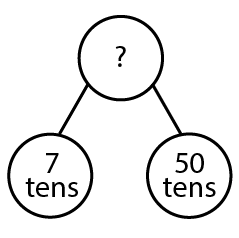 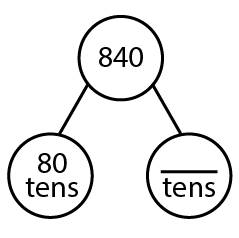 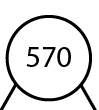 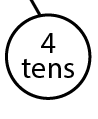 1.18 Three-digit numbers – step 4:3
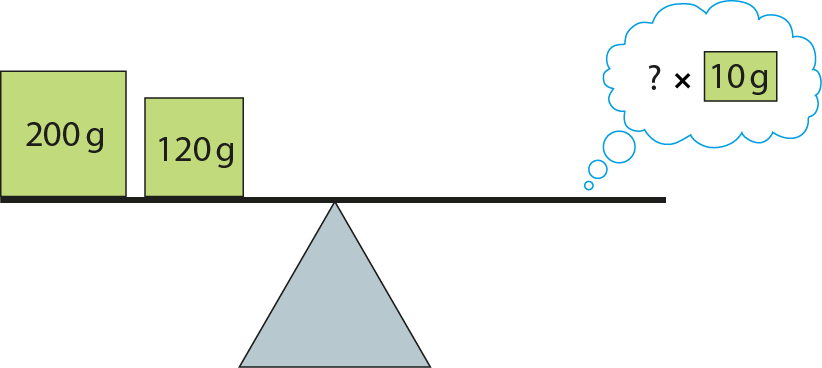 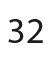 Year 3, Unit 2, Learning Outcome 36
The following slides have been collated to support the teaching of this learning outcome.
Curriculum Prioritisation for Primary Maths
Year 3, Unit 2, Learning Outcome 36
Additional teacher guidance for this outcome should be read first and can be found in this segment of the NCETM Primary Mastery Professional Development Materials:
1.18 Composition and calculation: three-digit numbers
The spine materials are divided into ‘teaching points’ and ‘steps in learning’.
Curriculum Prioritisation for Primary Maths
1.18 Three-digit numbers – step 5:1
776
576
+ 200
=
− 200
= 776
576
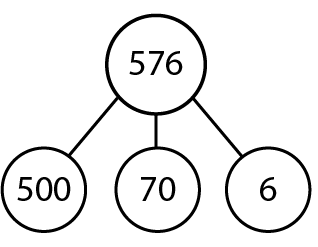 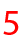 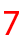 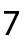 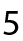 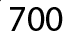 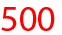 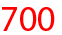 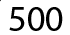 1.18 Three-digit numbers – step 5:1
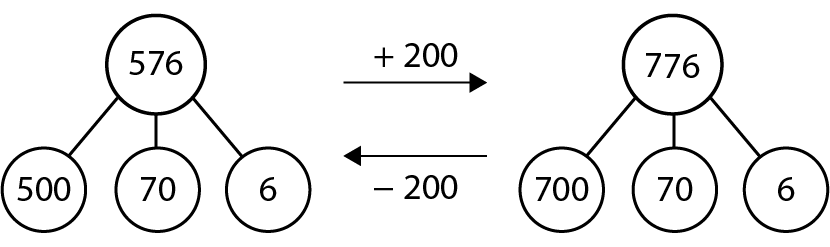 1.18 Three-digit numbers – step 5:1
586
576
586
576
10
=
−
576
=
+
10
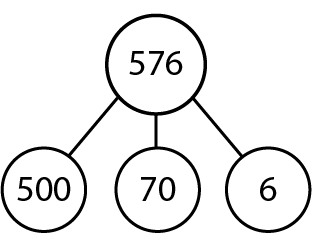 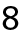 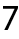 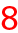 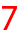 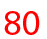 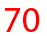 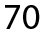 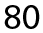 1.18 Three-digit numbers – step 5:1
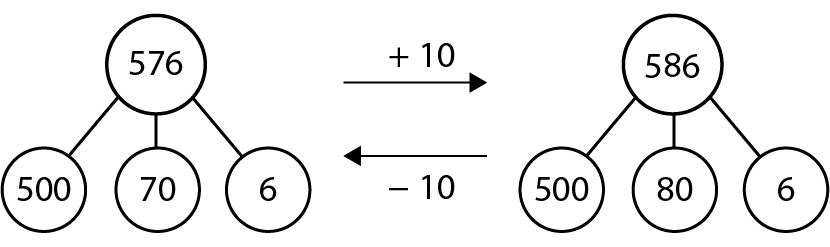 1.18 Three-digit numbers – step 5:1
576
=
3
579
579
−
+
=
576
3
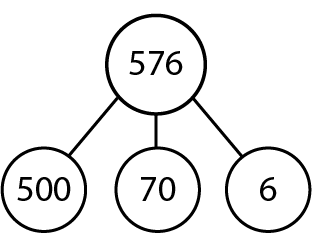 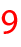 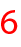 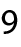 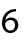 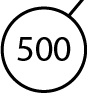 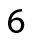 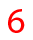 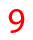 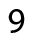 1.18 Three-digit numbers – step 5:1
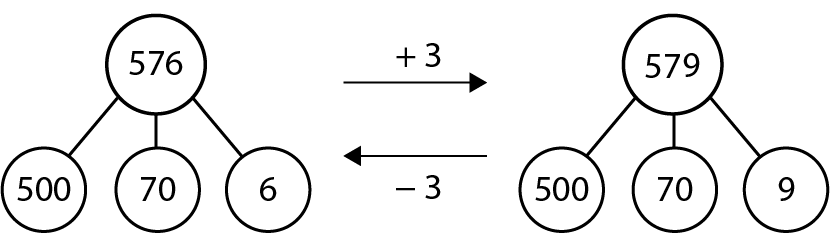 1.18 Three-digit numbers – step 5:2
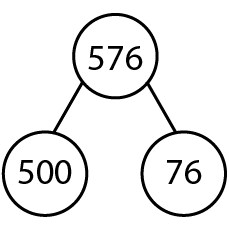 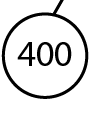 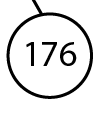 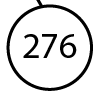 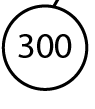 1.18 Three-digit numbers – step 5:2
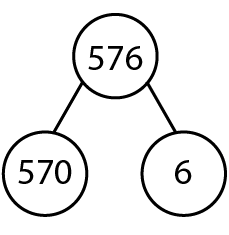 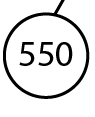 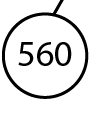 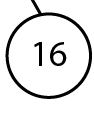 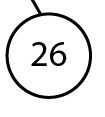 1.18 Three-digit numbers – step 5:3
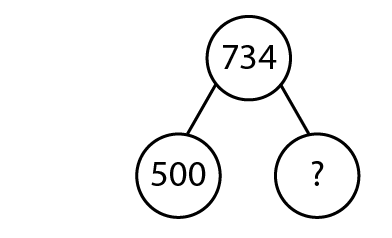 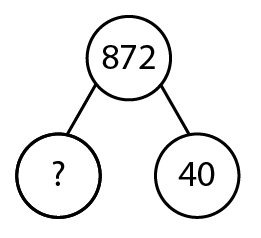 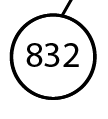 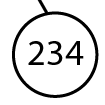 Year 3, Unit 2, Learning Outcome 37
The following slides have been collated to support the teaching of this learning outcome.
Curriculum Prioritisation for Primary Maths
Year 3, Unit 2, Learning Outcome 37
Additional teacher guidance for this outcome should be read first and can be found in this segment of the NCETM Primary Mastery Professional Development Materials:
1.18 Composition and calculation: three-digit numbers
The spine materials are divided into ‘teaching points’ and ‘steps in learning’.
Curriculum Prioritisation for Primary Maths
1.18 Three-digit numbers – step 5:4
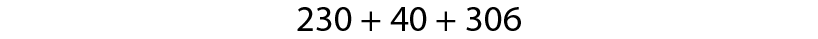 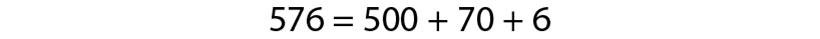 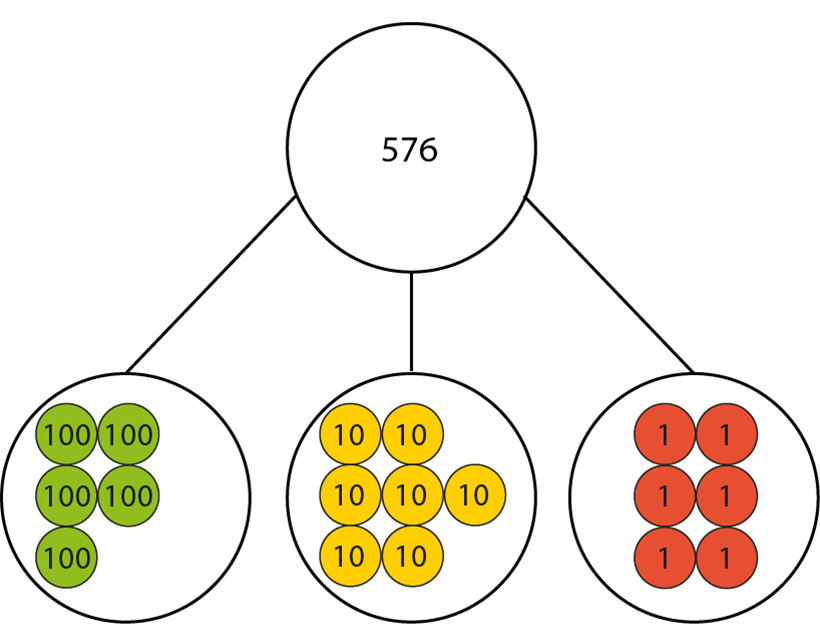 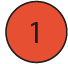 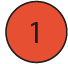 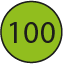 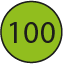 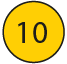 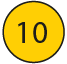 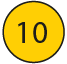 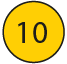 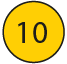 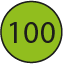 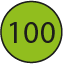 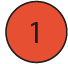 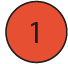 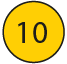 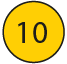 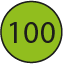 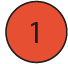 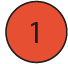 1.18 Three-digit numbers – step 5:4
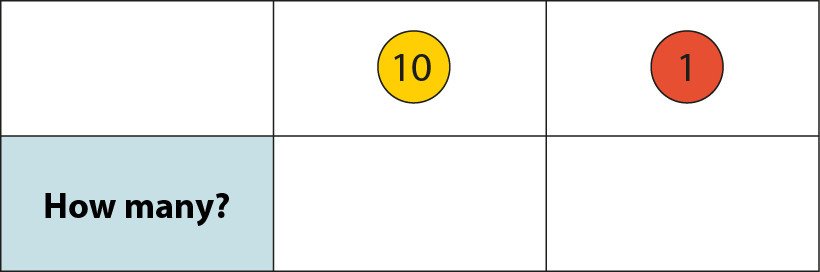 [Speaker Notes: I’ve got 245 altogether made up of 56 place- value counters. Each of my place-value counters is a ten or a one. How many of each counter have I got?]
Year 3, Unit 2, Learning Outcome 38
The following slides have been collated to support the teaching of this learning outcome.
Curriculum Prioritisation for Primary Maths
Year 3, Unit 2, Learning Outcome 38
Additional teacher guidance for this outcome should be read first and can be found in this segment of the NCETM Primary Mastery Professional Development Materials:
1.18 Composition and calculation: three-digit numbers
The spine materials are divided into ‘teaching points’ and ‘steps in learning’.
Curriculum Prioritisation for Primary Maths
1.18 Three-digit numbers – step 5:5
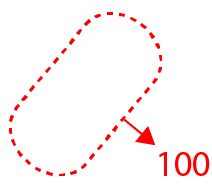 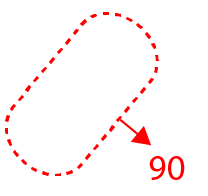 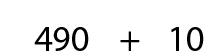 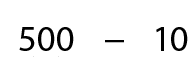 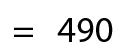 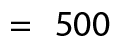 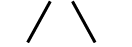 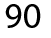 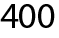 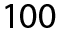 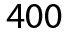 1.18 Three-digit numbers – step 5:5
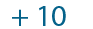 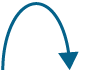 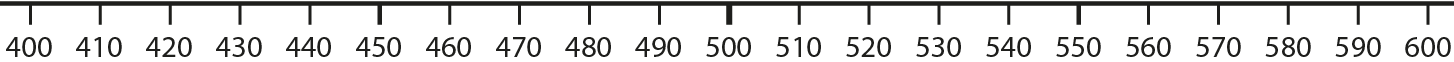 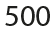 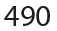 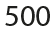 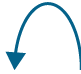 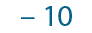 1.18 Three-digit numbers – step 5:5
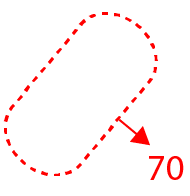 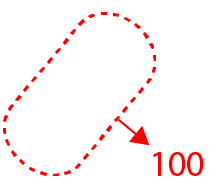 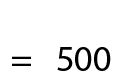 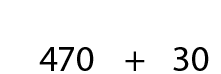 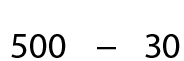 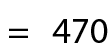 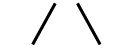 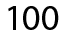 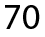 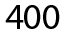 500 − 30
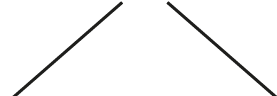 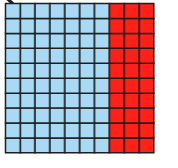 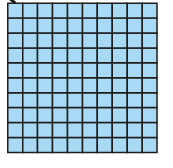 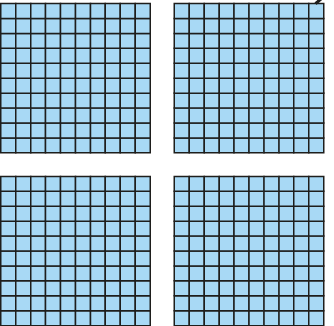 1.18 Three-digit numbers – step 5:5
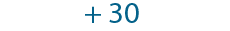 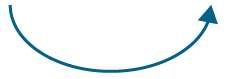 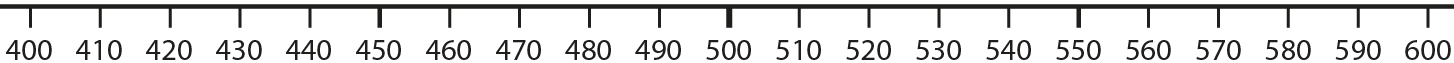 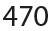 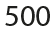 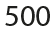 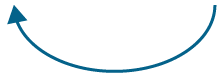 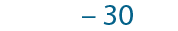 Year 3, Unit 2, Learning Outcome 39
The following slides have been collated to support the teaching of this learning outcome.
Curriculum Prioritisation for Primary Maths
Year 3, Unit 2, Learning Outcome 39
Additional teacher guidance for this outcome should be read first and can be found in this segment of the NCETM Primary Mastery Professional Development Materials:
1.18 Composition and calculation: three-digit numbers
The spine materials are divided into ‘teaching points’ and ‘steps in learning’.
Curriculum Prioritisation for Primary Maths
1.18 Three-digit numbers – step 5:6
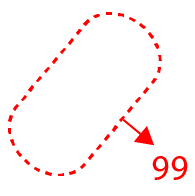 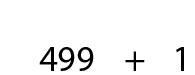 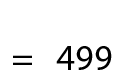 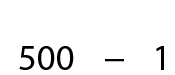 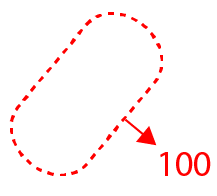 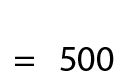 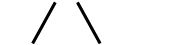 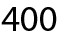 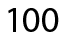 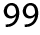 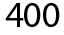 1.18 Three-digit numbers – step 5:6
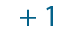 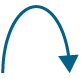 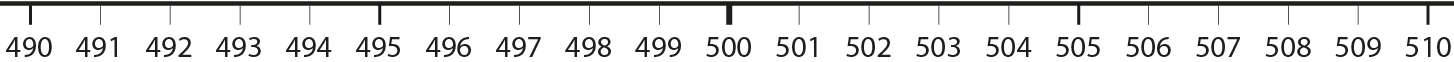 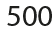 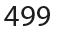 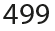 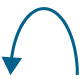 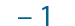 1.18 Three-digit numbers – step 5:6
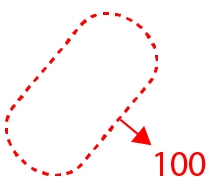 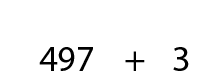 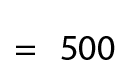 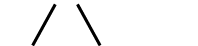 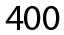 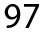 1.18 Three-digit numbers – step 5:6
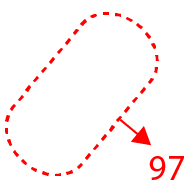 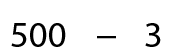 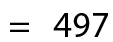 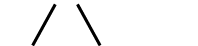 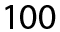 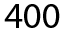 1.18 Three-digit numbers – step 5:6
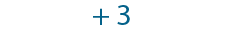 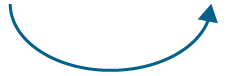 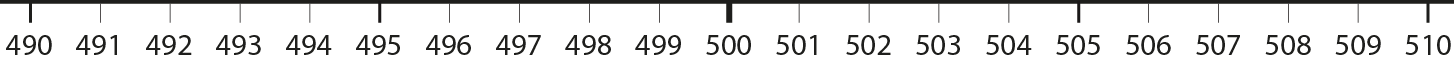 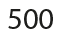 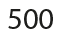 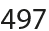 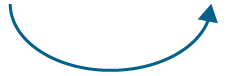 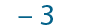 1.18 Three-digit numbers – step 5:7
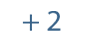 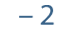 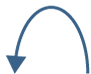 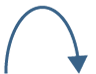 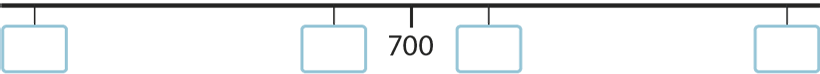 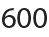 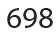 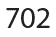 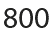 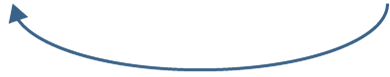 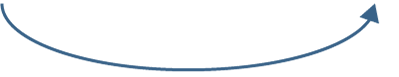 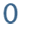 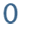 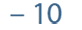 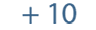 Year 3, Unit 2, Learning Outcome 40
The following slides have been collated to support the teaching of this learning outcome.
Curriculum Prioritisation for Primary Maths
Year 3, Unit 2, Learning Outcome 40
Additional teacher guidance for this outcome should be read first and can be found in this segment of the NCETM Primary Mastery Professional Development Materials:
1.18 Composition and calculation: three-digit numbers
The spine materials are divided into ‘teaching points’ and ‘steps in learning’.
Curriculum Prioritisation for Primary Maths
1.18 Three-digit numbers – step 5:9
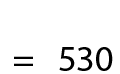 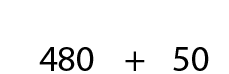 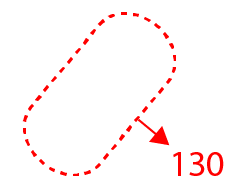 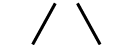 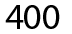 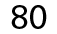 1.18 Three-digit numbers – step 5:9
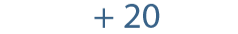 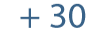 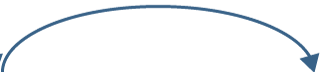 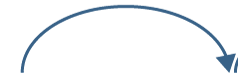 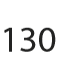 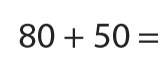 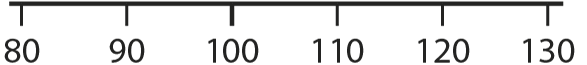 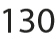 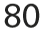 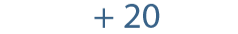 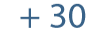 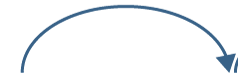 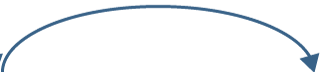 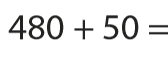 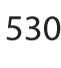 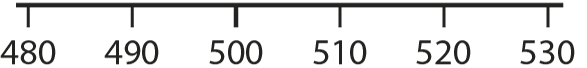 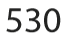 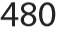 1.18 Three-digit numbers – step 5:9
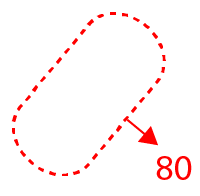 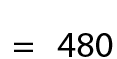 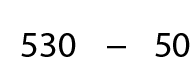 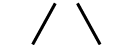 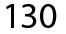 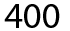 Year 3, Unit 2, Learning Outcome 41
The following slides have been collated to support the teaching of this learning outcome.
Curriculum Prioritisation for Primary Maths
Year 3, Unit 2, Learning Outcome 41
Additional teacher guidance for this outcome should be read first and can be found in this segment of the NCETM Primary Mastery Professional Development Materials:
1.18 Composition and calculation: three-digit numbers
The spine materials are divided into ‘teaching points’ and ‘steps in learning’.
Curriculum Prioritisation for Primary Maths
1.18 Three-digit numbers – step 5:11
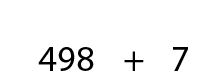 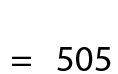 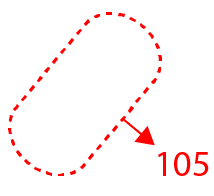 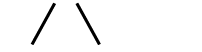 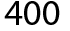 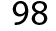 1.18 Three-digit numbers – step 5:11
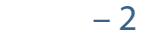 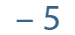 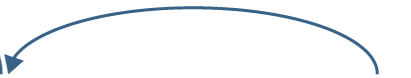 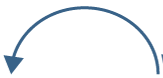 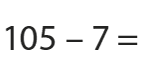 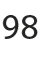 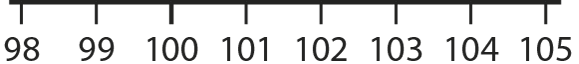 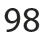 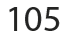 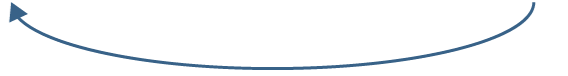 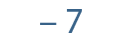 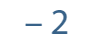 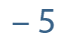 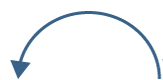 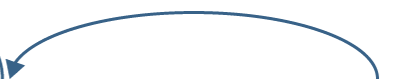 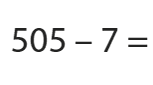 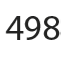 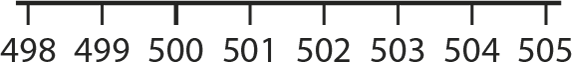 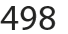 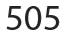 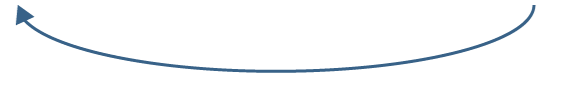 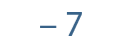 1.18 Three-digit numbers – step 5:11
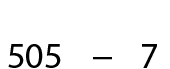 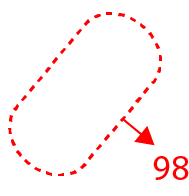 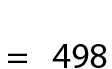 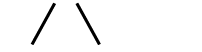 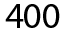 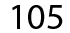 Year 3, Unit 2, Learning Outcome 42
The following slides have been collated to support the teaching of this learning outcome.
Curriculum Prioritisation for Primary Maths
Year 3, Unit 2, Learning Outcome 42
Additional teacher guidance for this outcome should be read first and can be found in this segment of the NCETM Primary Mastery Professional Development Materials:
1.18 Composition and calculation: three-digit numbers
The spine materials are divided into ‘teaching points’ and ‘steps in learning’.
Curriculum Prioritisation for Primary Maths
1.18 Three-digit numbers – step 5:13
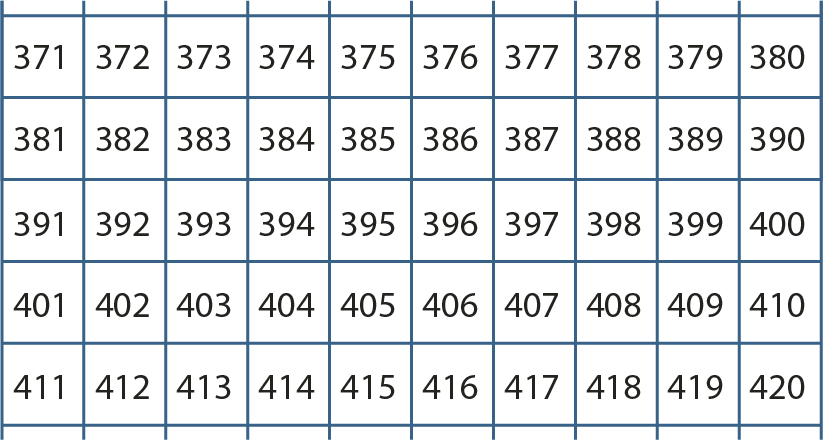 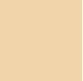 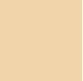 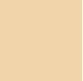 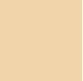 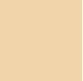 Year 3, Unit 2, Learning Outcome 43
The following slides have been collated to support the teaching of this learning outcome.
Curriculum Prioritisation for Primary Maths
Year 3, Unit 2, Learning Outcome 43
Additional teacher guidance for this outcome should be read first and can be found in this segment of the NCETM Primary Mastery Professional Development Materials:
1.18 Composition and calculation: three-digit numbers
The spine materials are divided into ‘teaching points’ and ‘steps in learning’.
Curriculum Prioritisation for Primary Maths
1.18 Three-digit numbers – step 5:14
428 − 50
= 400 − 50 + 28
= 378
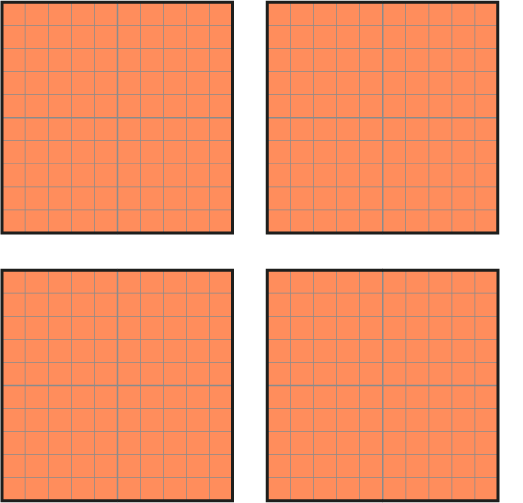 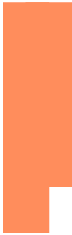 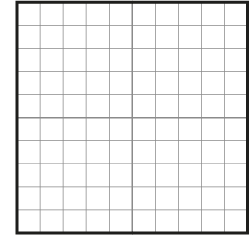 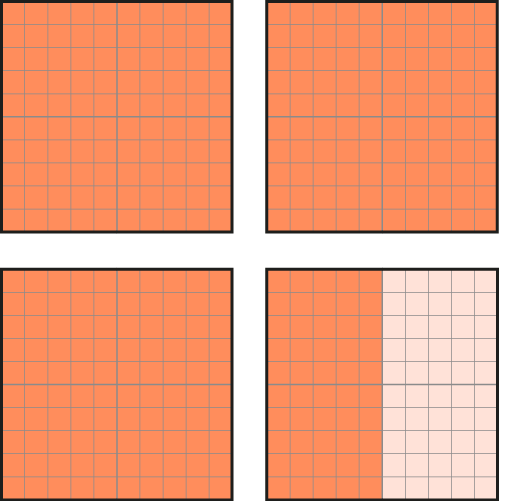 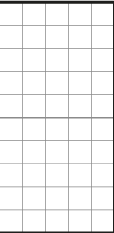 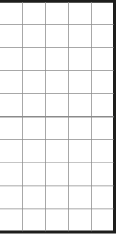 1.18 Three-digit numbers – step 5:14
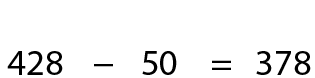 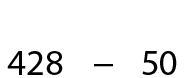 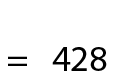 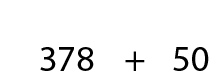 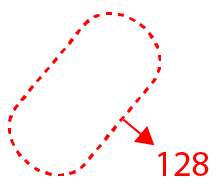 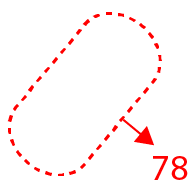 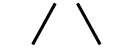 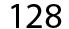 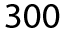 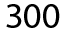 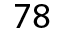 1.18 Three-digit numbers – step 5:15
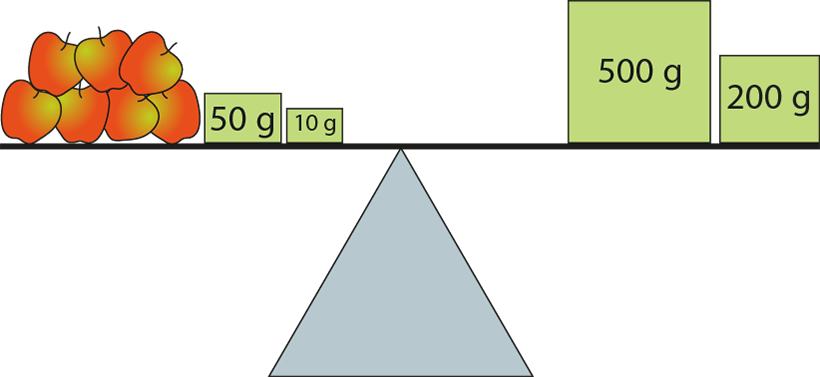 640 g
___ + 60
700 g
640
Year 3, Unit 2, Learning Outcome 44
The following slides have been collated to support the teaching of this learning outcome.
Curriculum Prioritisation for Primary Maths
Year 3, Unit 2, Learning Outcome 44
Additional teacher guidance for this outcome should be read first and can be found in this segment of the NCETM Primary Mastery Professional Development Materials:
1.18 Composition and calculation: three-digit numbers
The spine materials are divided into ‘teaching points’ and ‘steps in learning’.
Curriculum Prioritisation for Primary Maths
1.18 Three-digit numbers – step 6:1
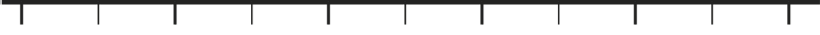 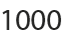 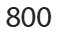 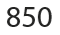 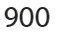 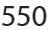 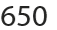 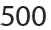 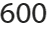 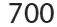 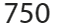 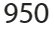 1.18 Three-digit numbers – step 6:1
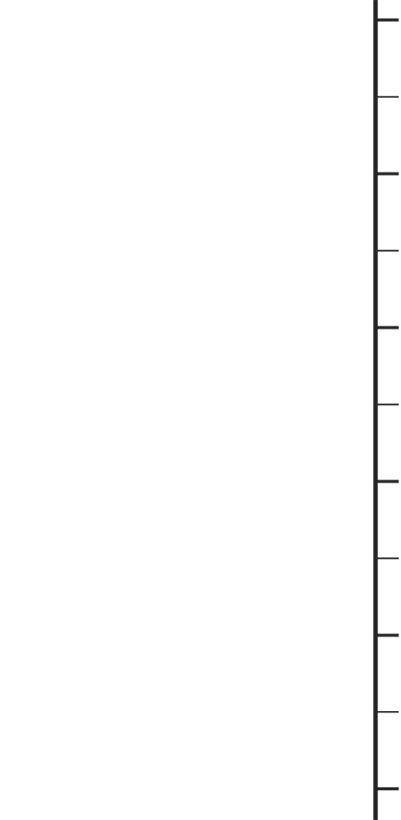 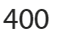 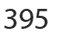 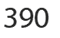 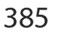 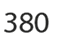 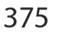 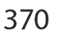 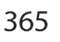 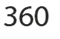 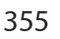 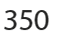 Year 3, Unit 2, Learning Outcome 45
The following slides have been collated to support the teaching of this learning outcome.
Curriculum Prioritisation for Primary Maths
Year 3, Unit 2, Learning Outcome 45
Additional teacher guidance for this outcome should be read first and can be found in this segment of the NCETM Primary Mastery Professional Development Materials:
1.18 Composition and calculation: three-digit numbers
The spine materials are divided into ‘teaching points’ and ‘steps in learning’.
Curriculum Prioritisation for Primary Maths
1.18 Three-digit numbers – step 6:2
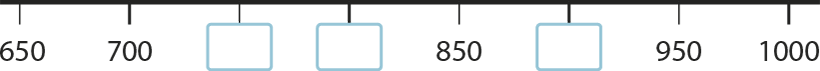 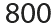 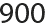 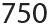 1.18 Three-digit numbers – step 6:2
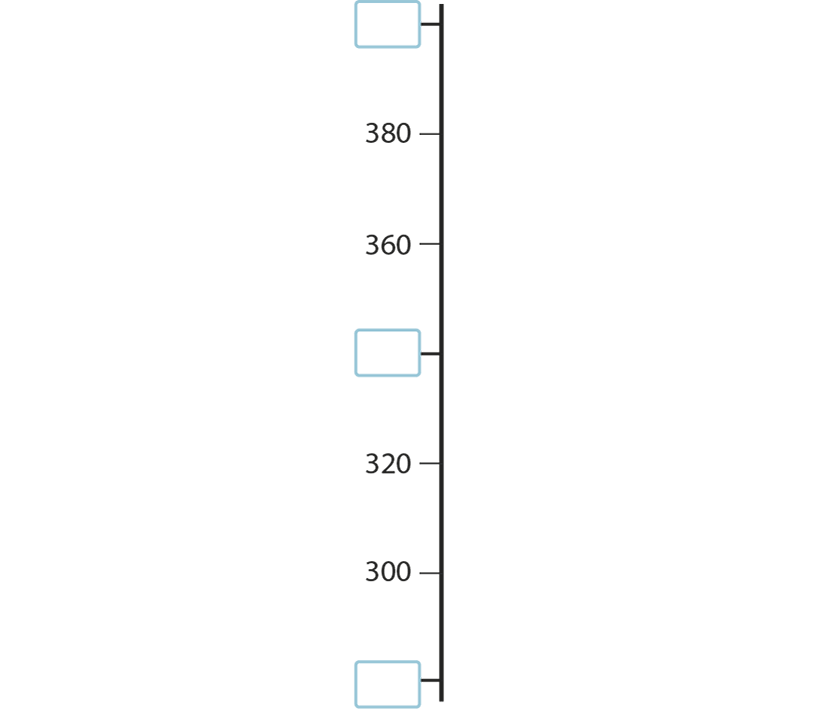 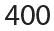 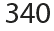 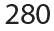 1.18 Three-digit numbers – step 6:2
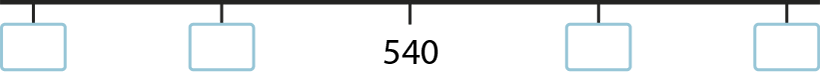 3NPV-4 Reading scales with 2, 4, 5 or 10 intervals
Is the number before or after ___ hundred? How do you know? 

How many intervals are there on the number line? How can we use this to decide what we are counting in? 
Check by counting from the lower multiple of one hundred.
400
10000
700
200
190
680
180
The number is between ___ hundred and ___ hundred.
975
170
660
160
300
950
150
640
140
130
925
620
120
110
300
900
600
100
3NPV-4 Reading scales with 2, 4, 5 or 10 intervals
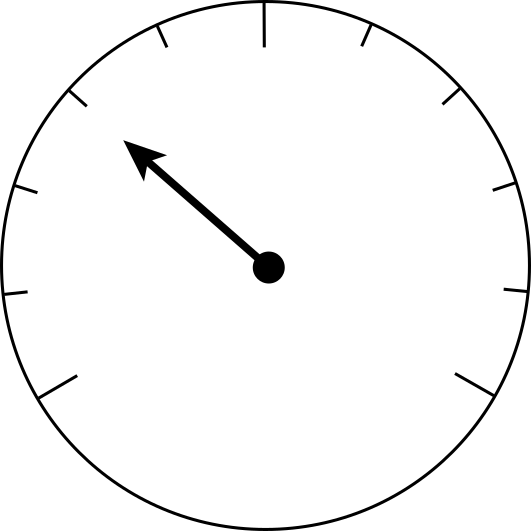 What is different about this representation? Where might you see this?
Has the arrow stopped before or after 100? How do you know?
How many intervals are there between zero and 100? So, what interval do we need to count up in?
What value is the arrow pointing to?
Did you get 60kg? Count in steps of 20 from zero to check if you are correct?
Can you point to where 180kg is on this measuring scale?  What about 190kg?
100
80
120
60
140
40
160
20
180
kg
0
200
Developing measures sense
The following outcomes can be met by providing opportunities to connect areas of mathematics and use meaningful contents. 
Teachers should use their current scheme of work and refer to the assessment questions used in the DfE guidance for further consideration on how this could be done.
Year 3, Unit 2, Learning Outcome 46
Curriculum Prioritisation for Primary Maths
Year 3, Unit 2, Learning Outcome 47
Curriculum Prioritisation for Primary Maths
Year 3, Unit 2, Learning Outcome 48
Curriculum Prioritisation for Primary Maths
Year 3, Unit 2, Learning Outcome 49
Curriculum Prioritisation for Primary Maths
Year 3, Unit 2, Learning Outcome 50
Curriculum Prioritisation for Primary Maths
Year 3, Unit 2, Learning Outcome 51
Curriculum Prioritisation for Primary Maths
Year 3, Unit 2, Learning Outcome 52
Curriculum Prioritisation for Primary Maths
Year 3, Unit 2, Learning Outcome 53
The following slide supports the teaching of learning outcomes 46 to 53.
Curriculum Prioritisation for Primary Maths
Year 3, Unit 2, Learning Outcomes 46 - 53
For support with lesson and task design, refer to:
the NCETM National Curriculum Resource Tool 
additional planning resources or high-quality textbooks used by your school.
Curriculum Prioritisation for Primary Maths